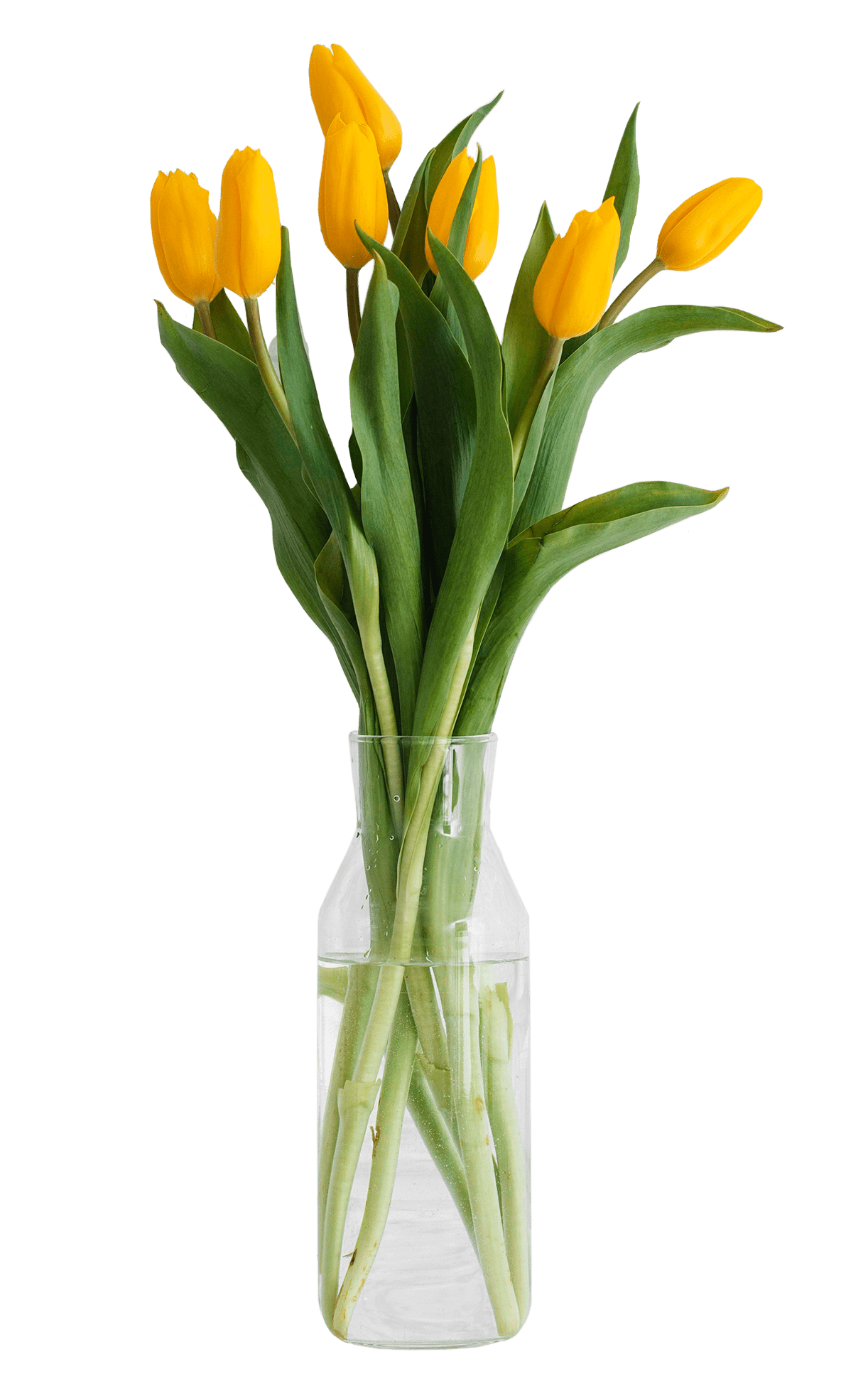 绿色春天汇报通用模板
GENERAL TEMPLATE FOR GREEN SPRING REPORT
OfficePLUS.cn
汇报人
部门
OfficePLUS
人事部
前言
FOREWORD
不知不觉中一年的时光已悄然飞逝。自20XX年5月进入公司以来，我学到了很多，也收获了许多。刚加入公司时，我对公司的运作模式和工作流程都很生疏，多亏了领导和同事的耐心指导和帮助，让我在较短的时间内熟悉了工作内容还有公司各个部门的职能所在，点点滴滴都让我在工作中进步，受益匪浅。
在过去的一年里，虽没有轰轰烈烈的战果，但也算经历了一段时期的考验和磨砺。现就进入公司以来的工作情况向各位领导及同事作简要汇报：
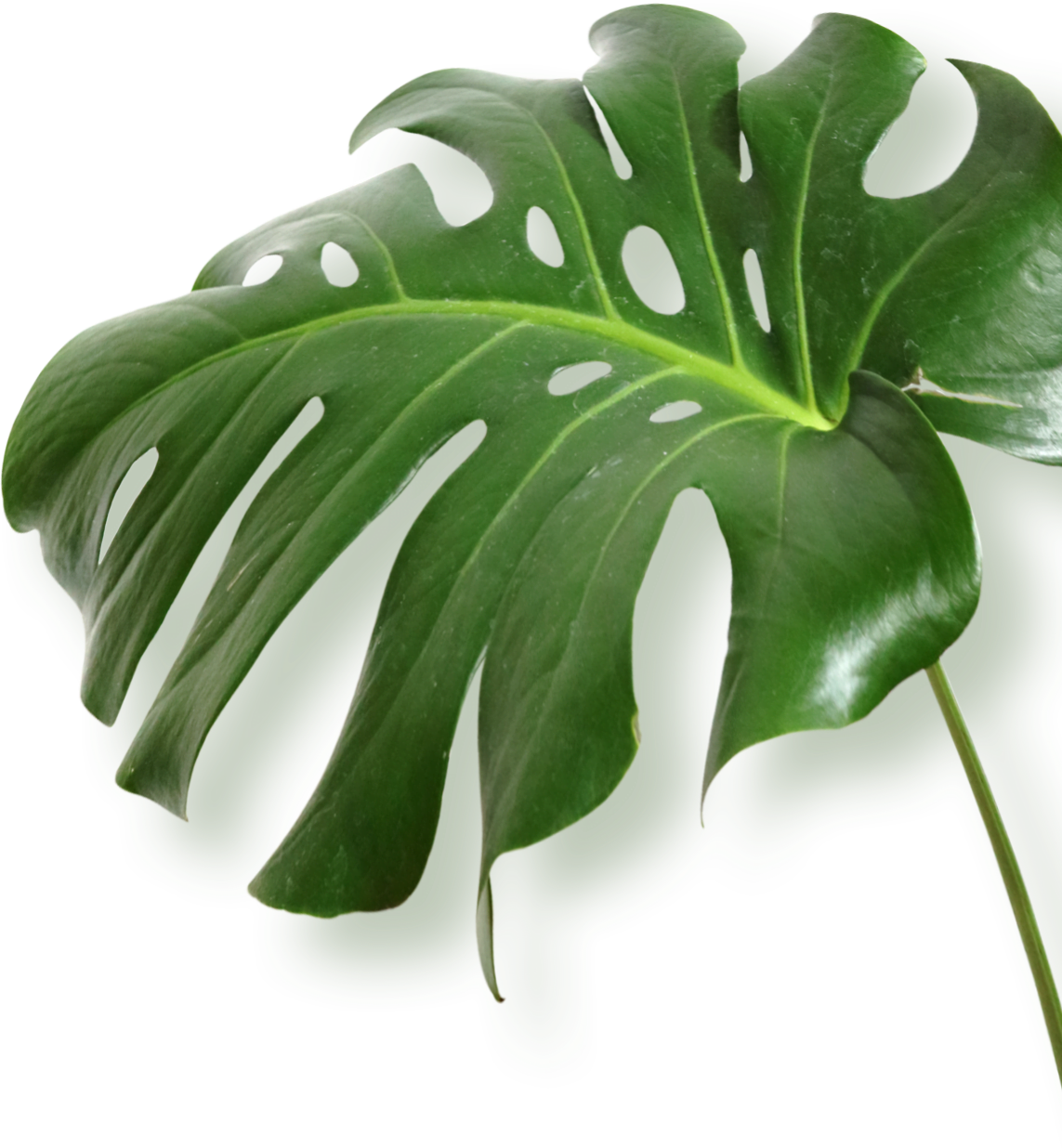 03
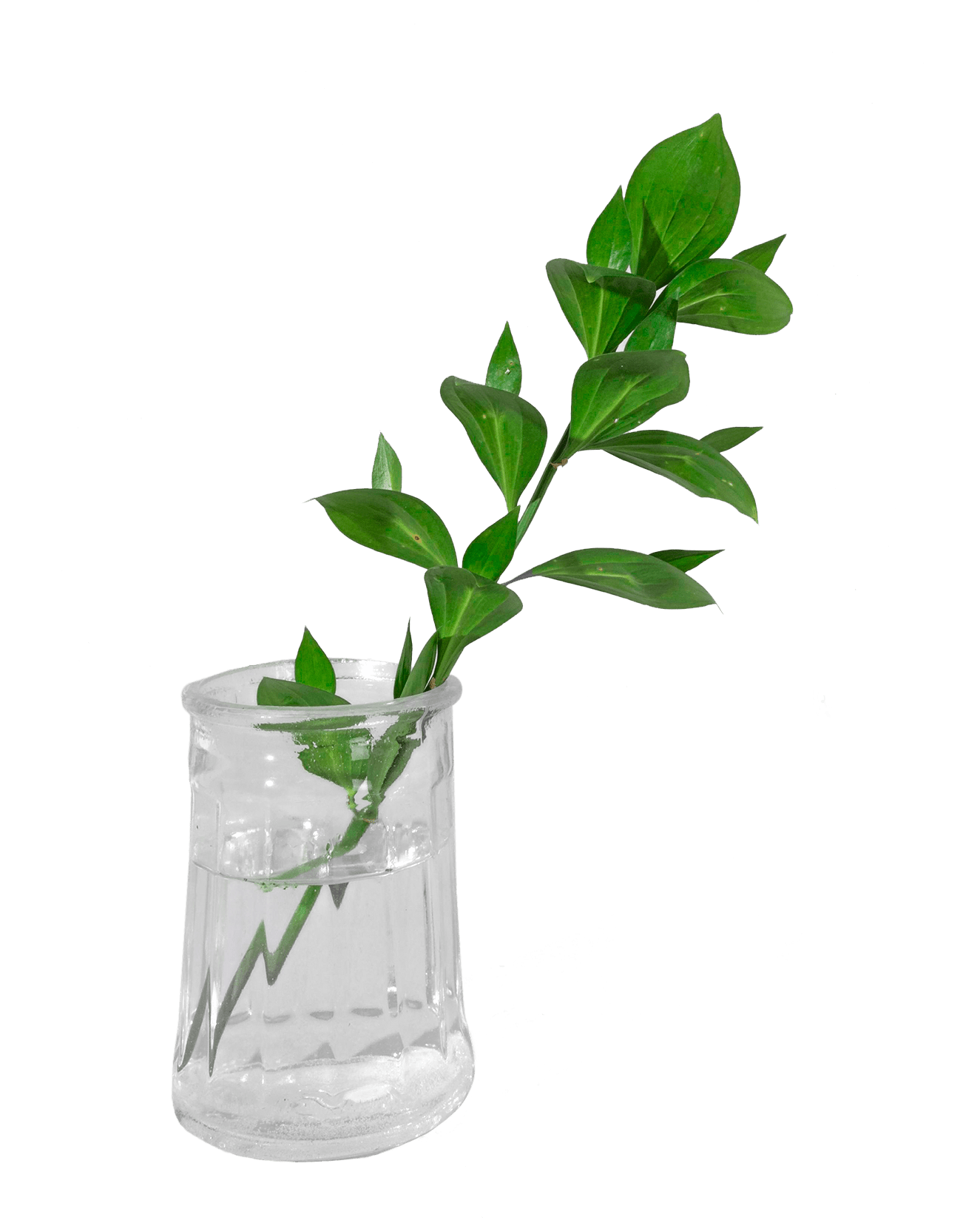 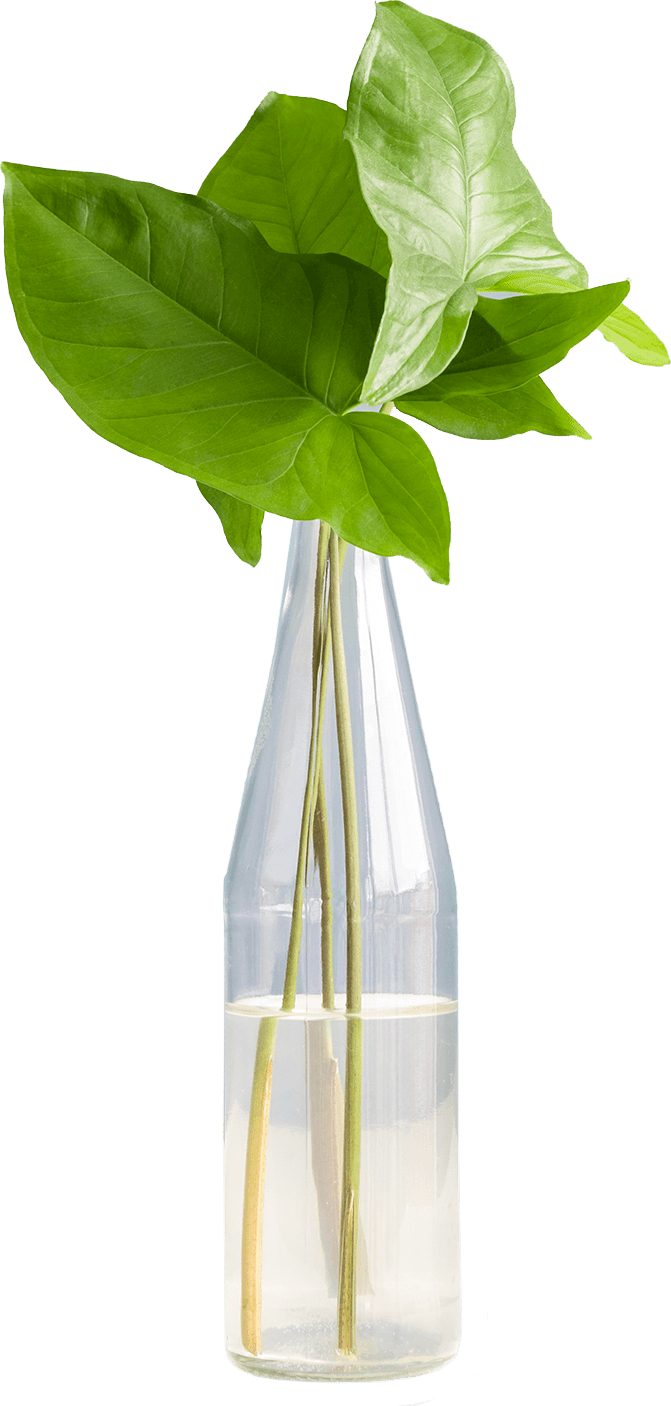 年度工作回顾
工作亮点及不足
01
02
ANNUAL WORK REVIEW
HIGHLIGHTS AND SHORTCOMINGS
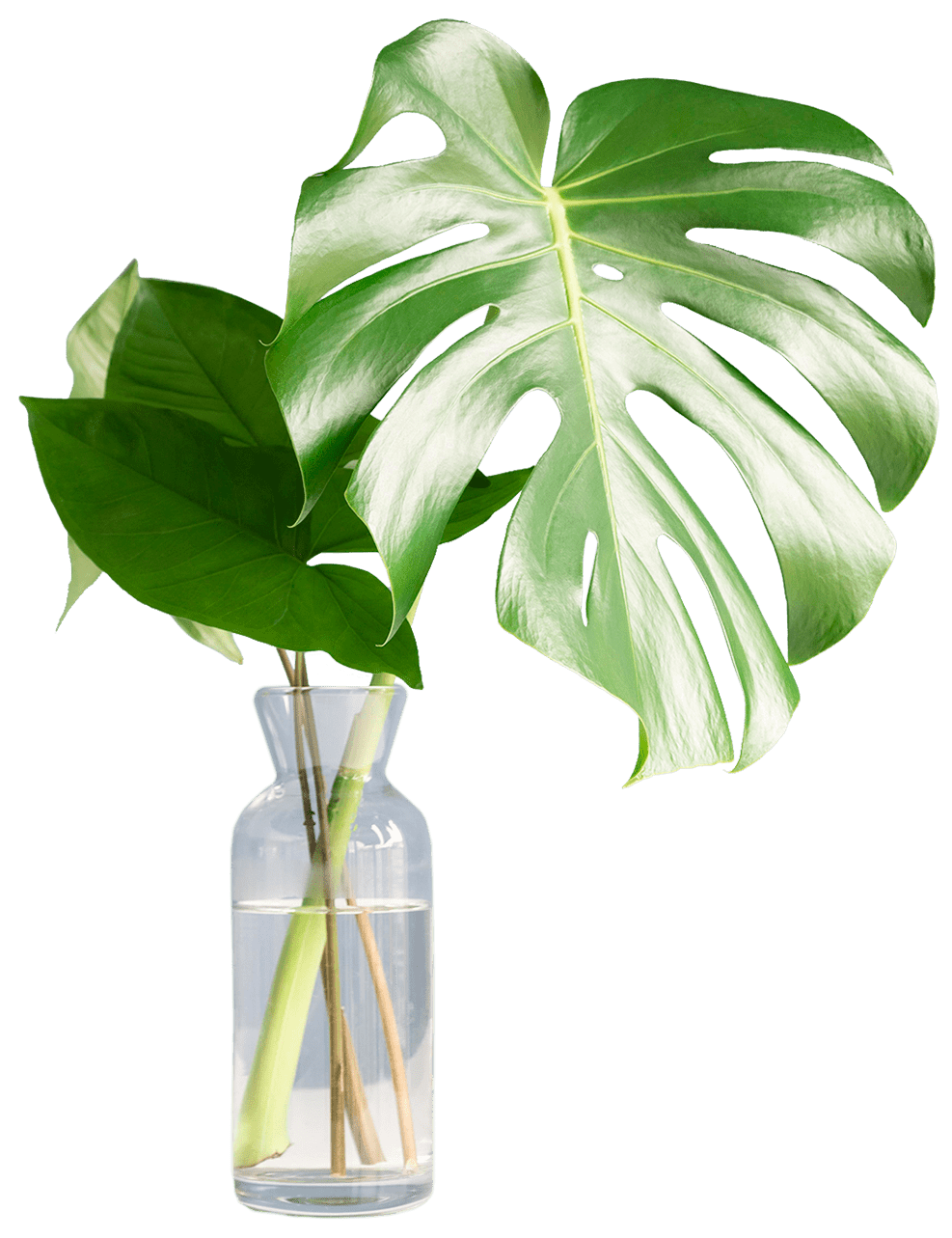 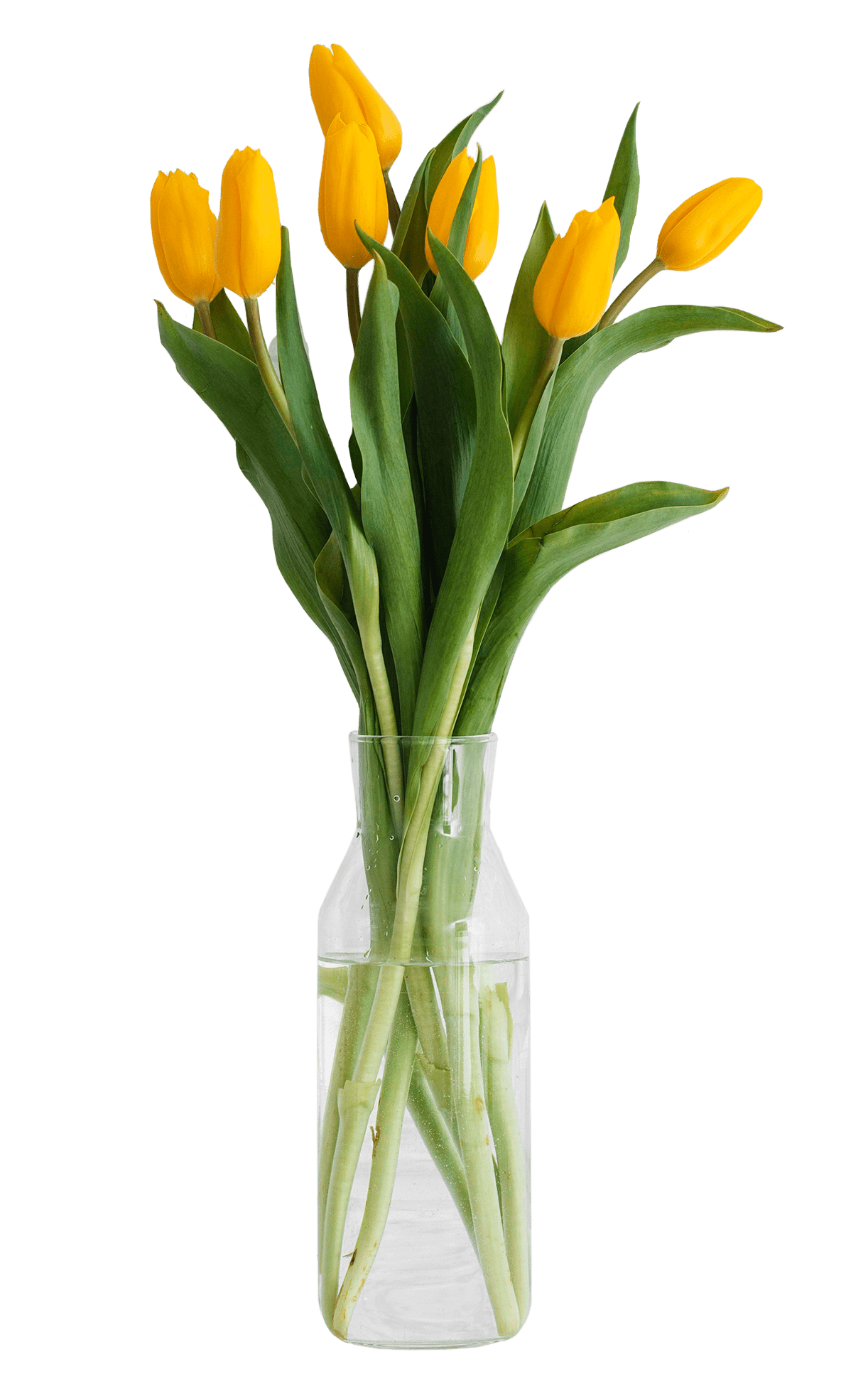 改进方案及措施
明年工作计划
03
04
WORK PLAN FOR NEXT YEAR
IMPROVE PROGRAMS AND MEASURES
02
PART  01
年度工作回顾
ANNUAL WORK REVIEW
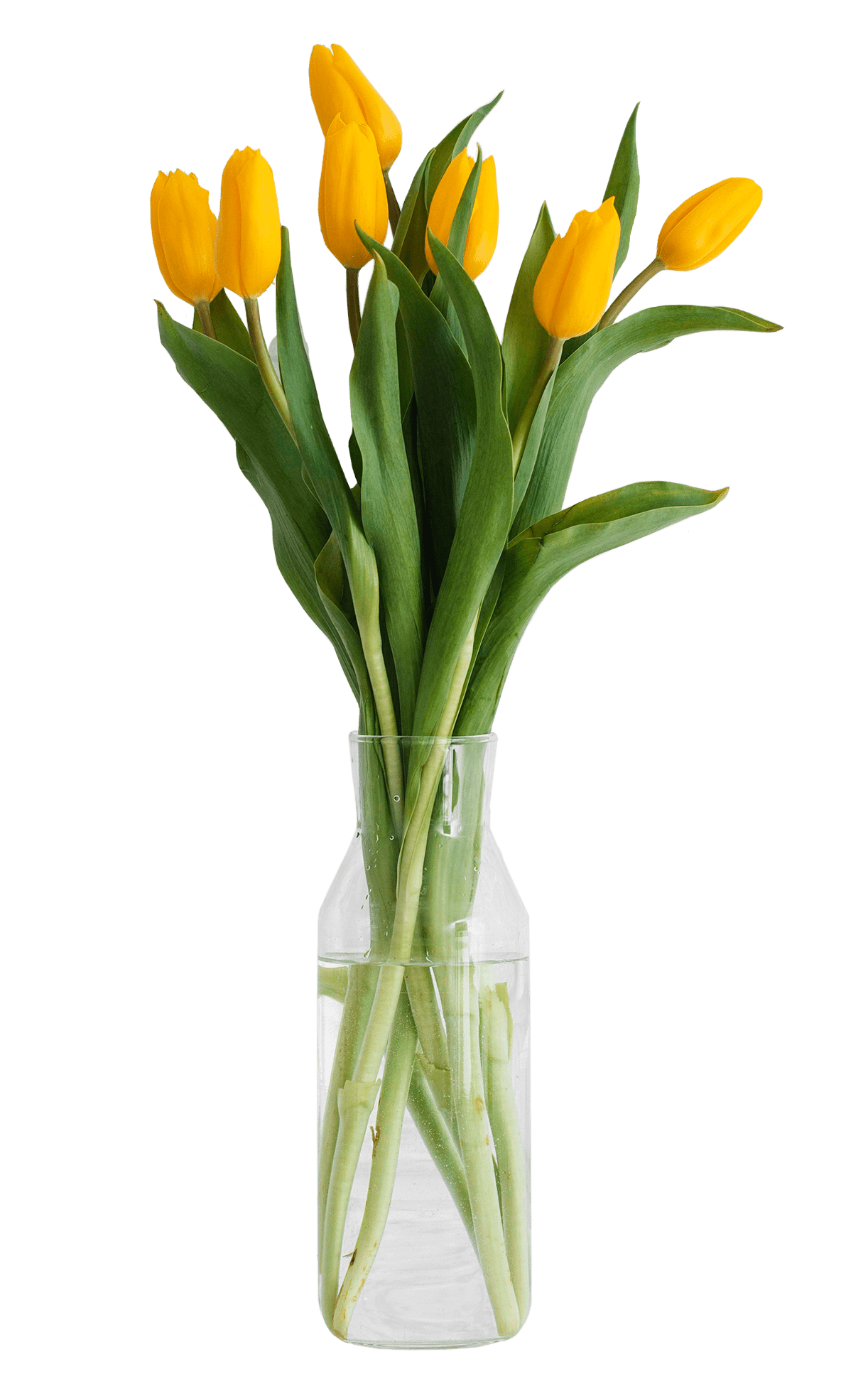 年度工作回顾
ANNUAL WORK REVIEW
01
05
基础管理
开发奖励细则
03
员工手则
请在此输入有关于工作回顾的相关说明，粘贴时请选择右键只保留文本。
请在此输入有关于工作回顾的相关说明，粘贴时请选择右键只保留文本。
请在此输入有关于工作回顾的相关说明，粘贴时请选择右键只保留文本。
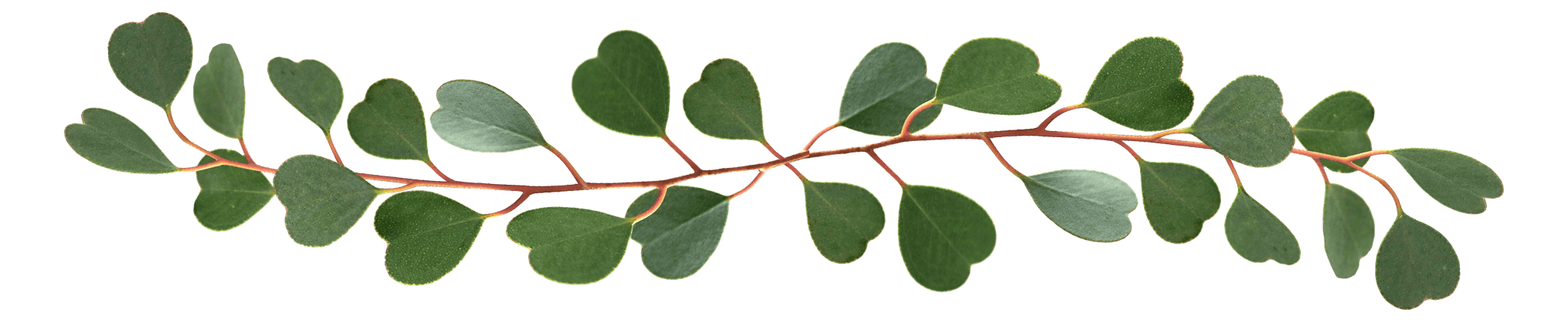 04
绩效考评细则
02
行政管理制度
请在此输入有关于工作回顾的相关说明，粘贴时请选择右键只保留文本。
06
人事信息库
请在此输入有关于工作回顾的相关说明，粘贴时请选择右键只保留文本。
请在此输入有关于工作回顾的相关说明，粘贴时请选择右键只保留文本。
05
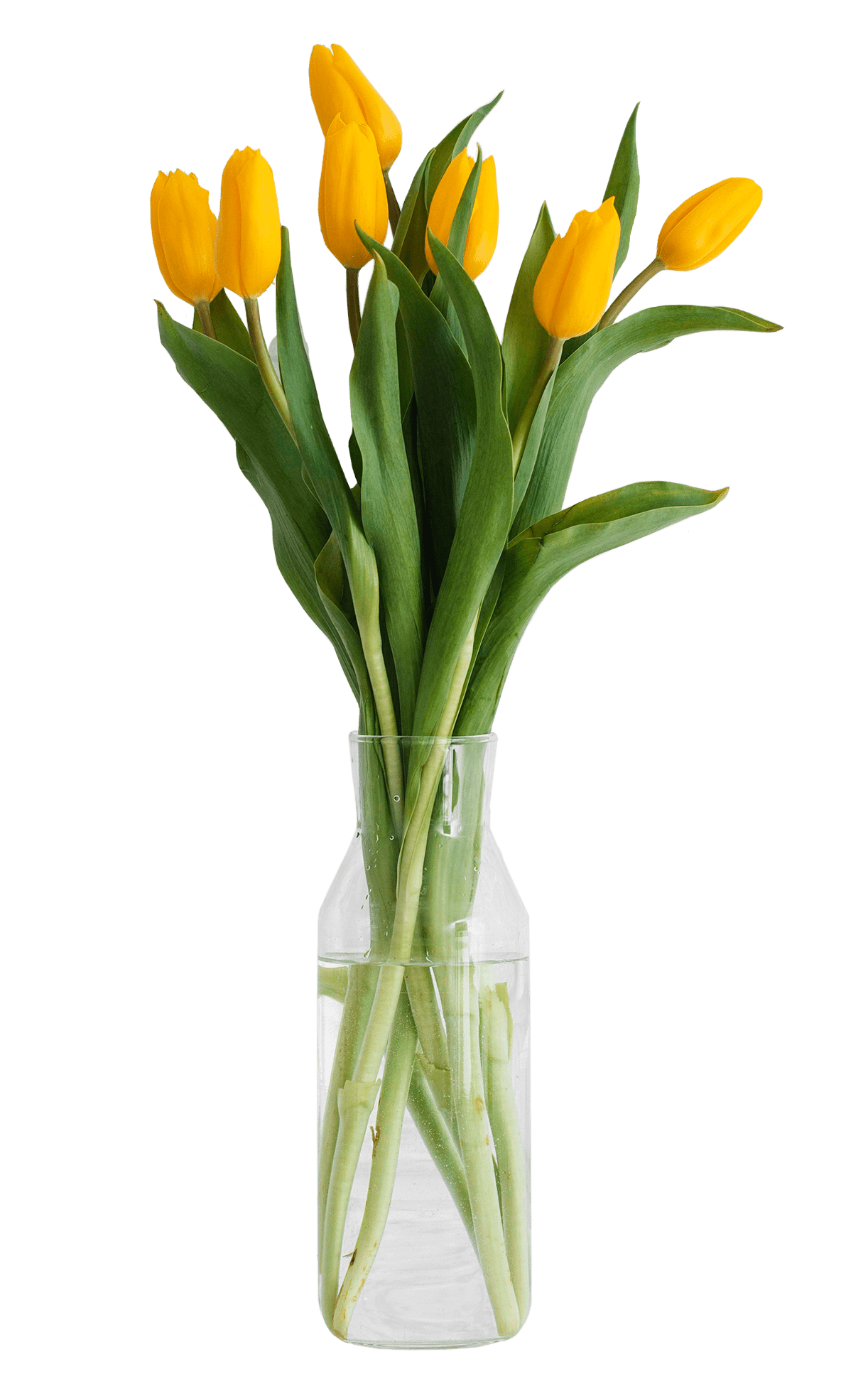 01
PART ONE
年度工作回顾
ANNUAL WORK REVIEW
07
11
员工劳动报酬
优化人员结构
09
行政人事手册
请在此输入有关于工作回顾的相关说明，粘贴时请选择右键只保留文本。
请在此输入有关于工作回顾的相关说明，粘贴时请选择右键只保留文本。
请在此输入有关于工作回顾的相关说明，粘贴时请选择右键只保留文本。
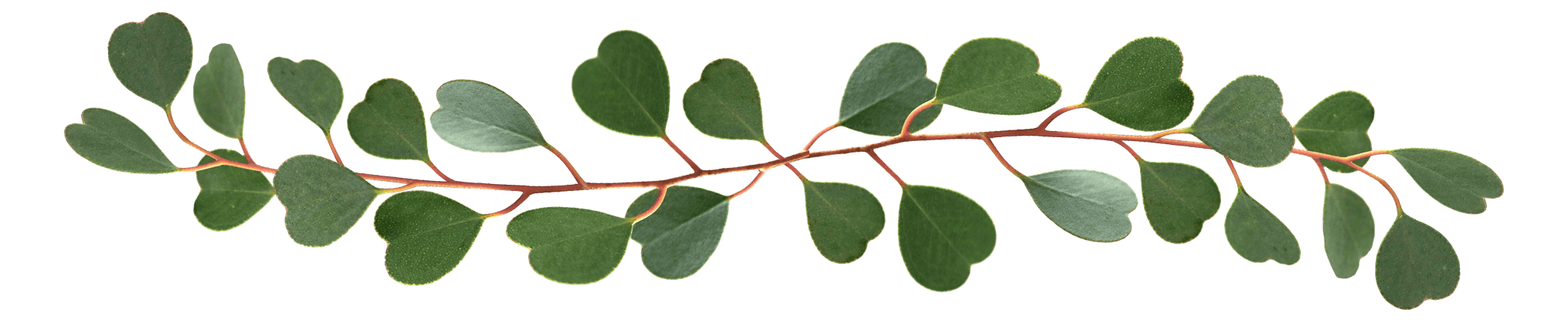 10
行政管理制度
08
人事管理工作
请在此输入有关于工作回顾的相关说明，粘贴时请选择右键只保留文本。
12
人事信息库
请在此输入有关于工作回顾的相关说明，粘贴时请选择右键只保留文本。
请在此输入有关于工作回顾的相关说明，粘贴时请选择右键只保留文本。
06
年度工作回顾
ANNUAL WORK REVIEW
01
02
03
领导服务
领导服务
客户服务
服务是始终贯穿行政人事部工作的，行政人事部工作的核心就是搞好“三个服务”，即为领导服务、为员工服务、为客户服务。
服务工作搞得好与否，能不能让领导、员工和客户满意，是衡量行政人事部工作的基本标准。我们围绕中心工作，力争在服务工作方面做到三个突破。
“早”就是改变领导不交不办、不说不干的被动倾向，对公司工作的重点、难点和热点问题，力求考虑在前、服务在前。
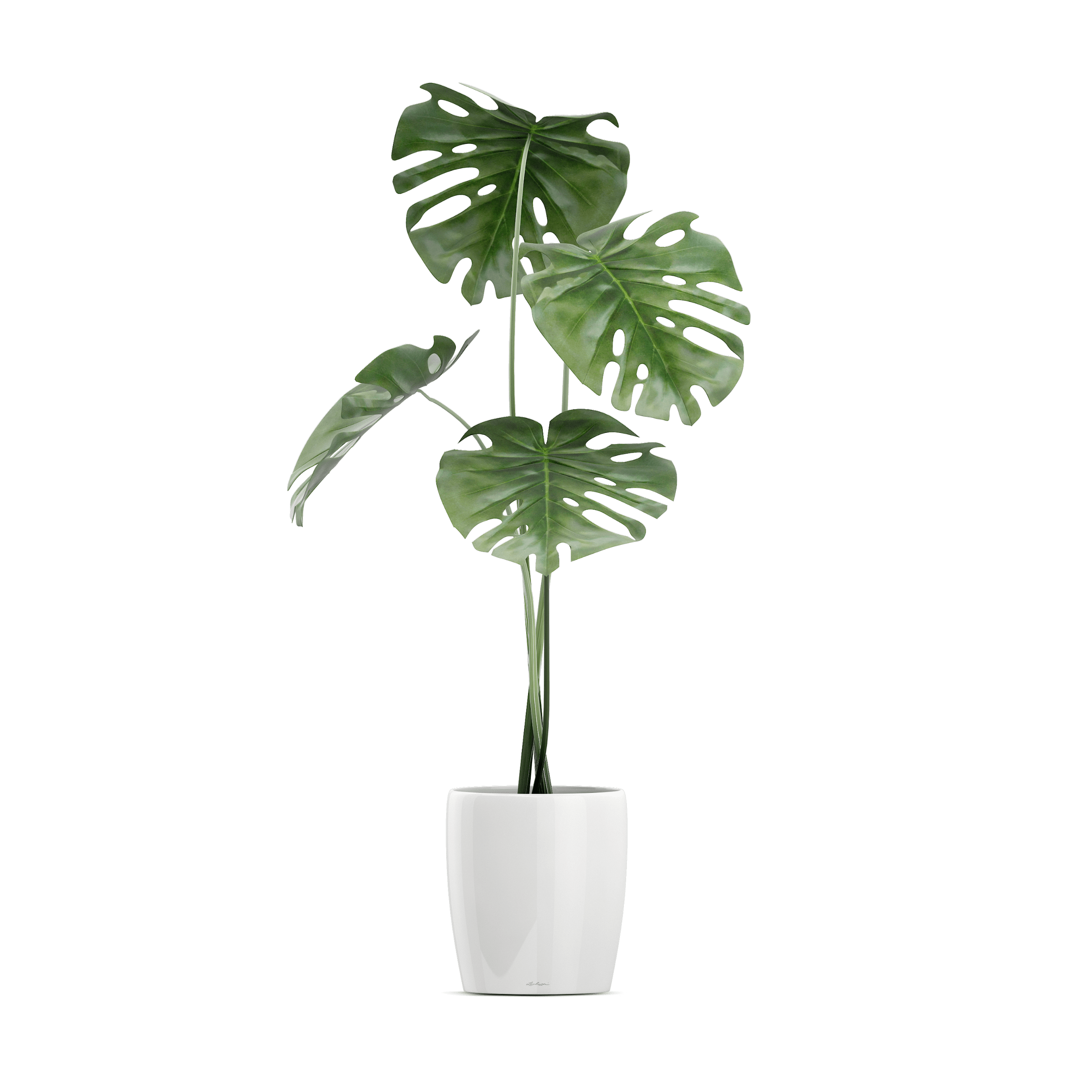 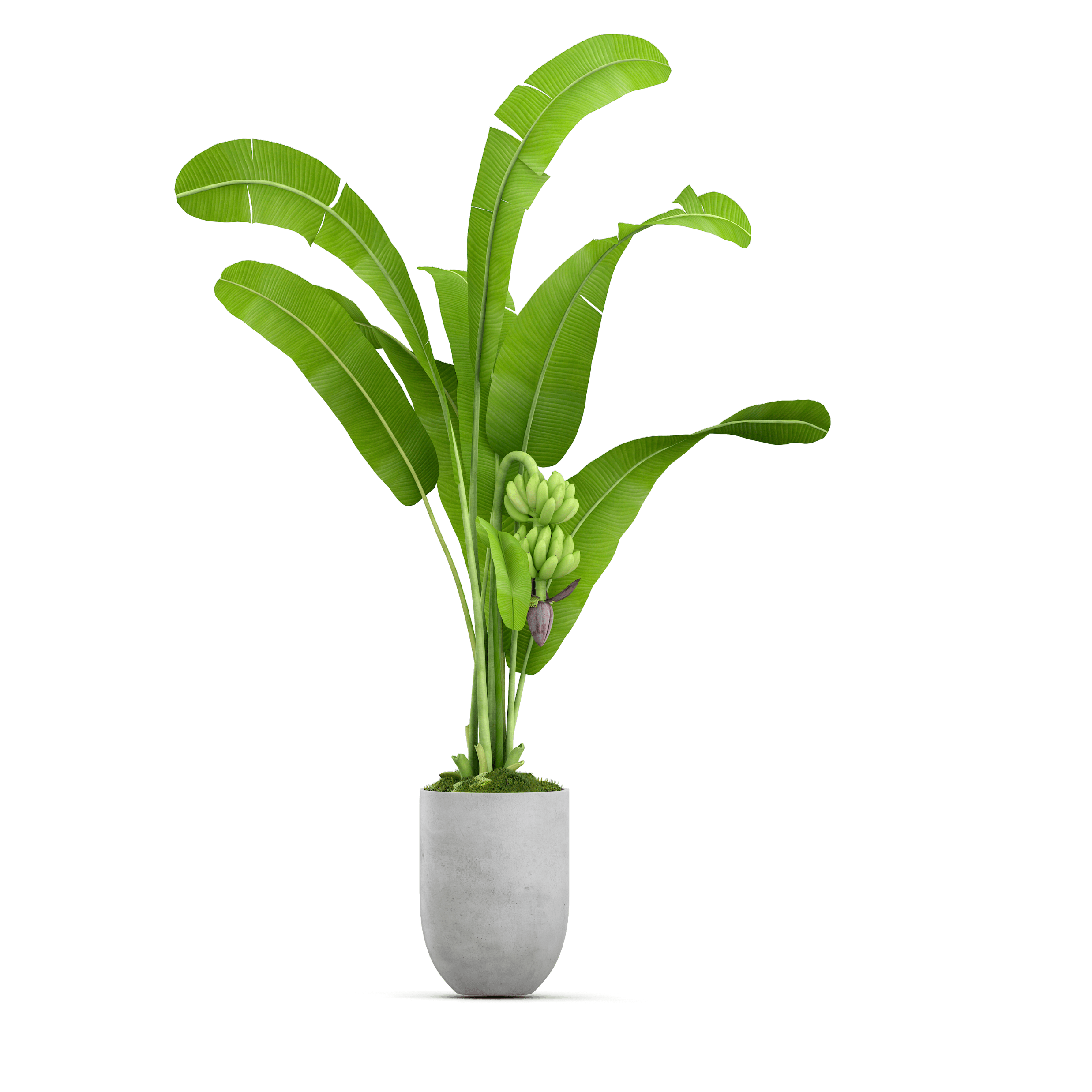 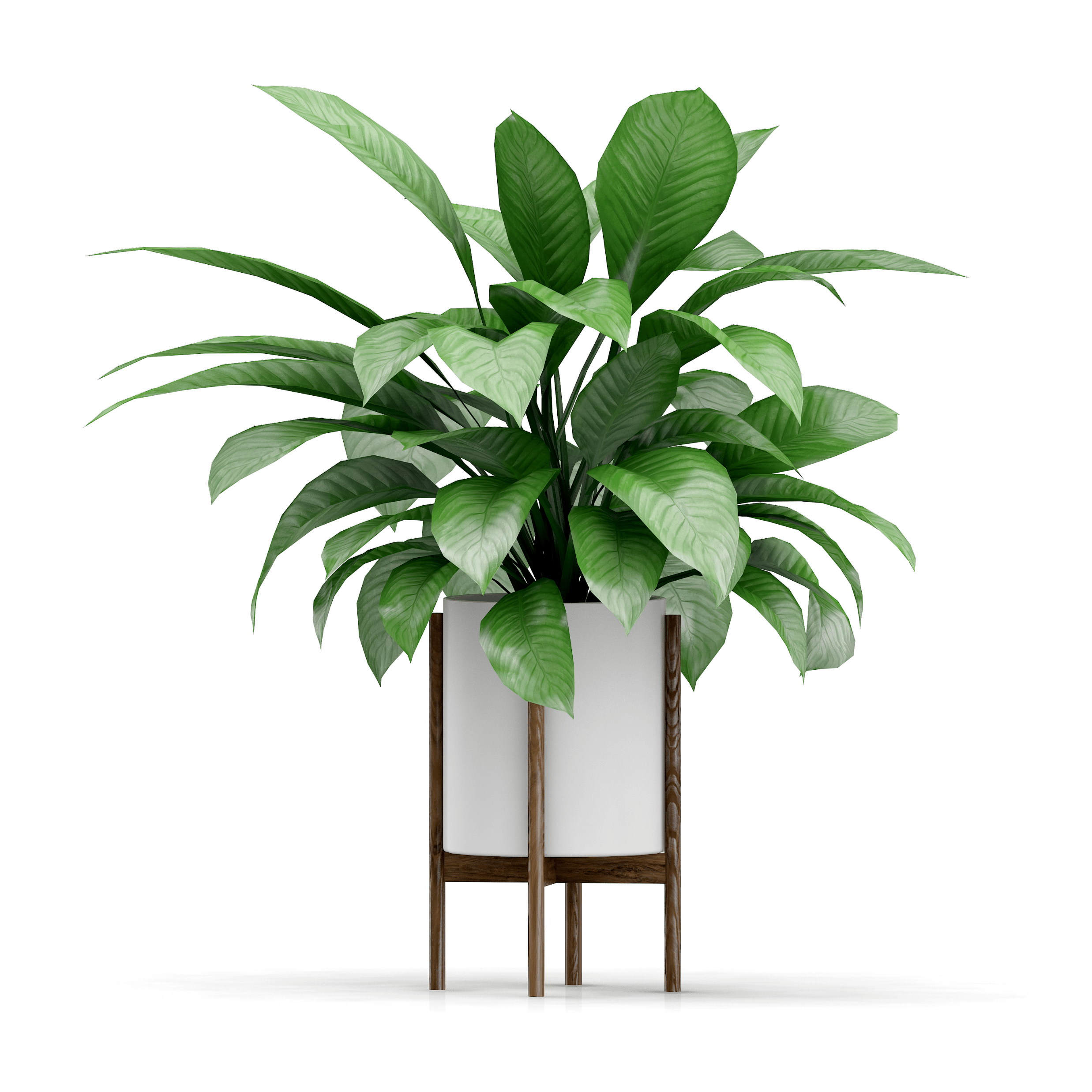 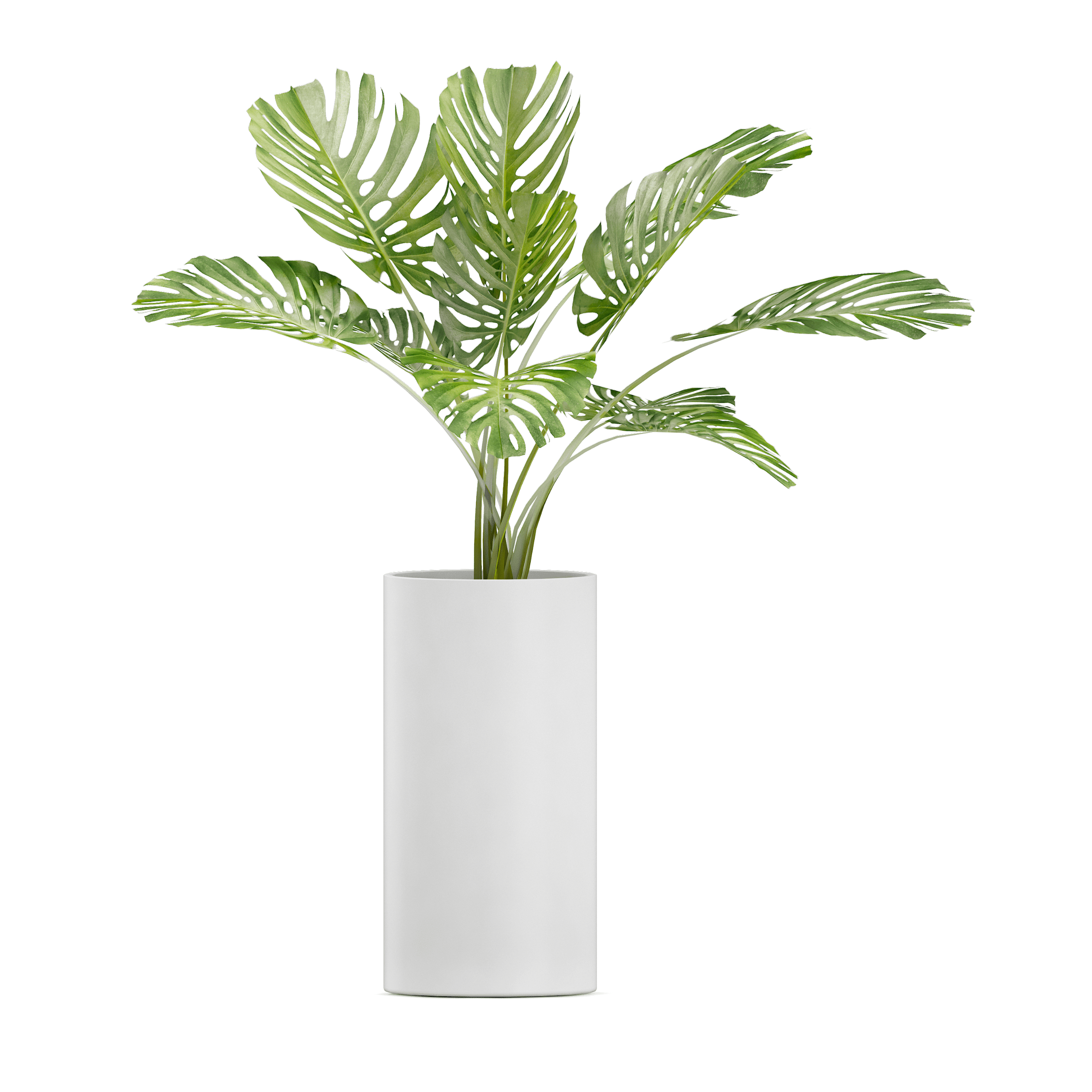 07
年度工作回顾
ANNUAL WORK REVIEW
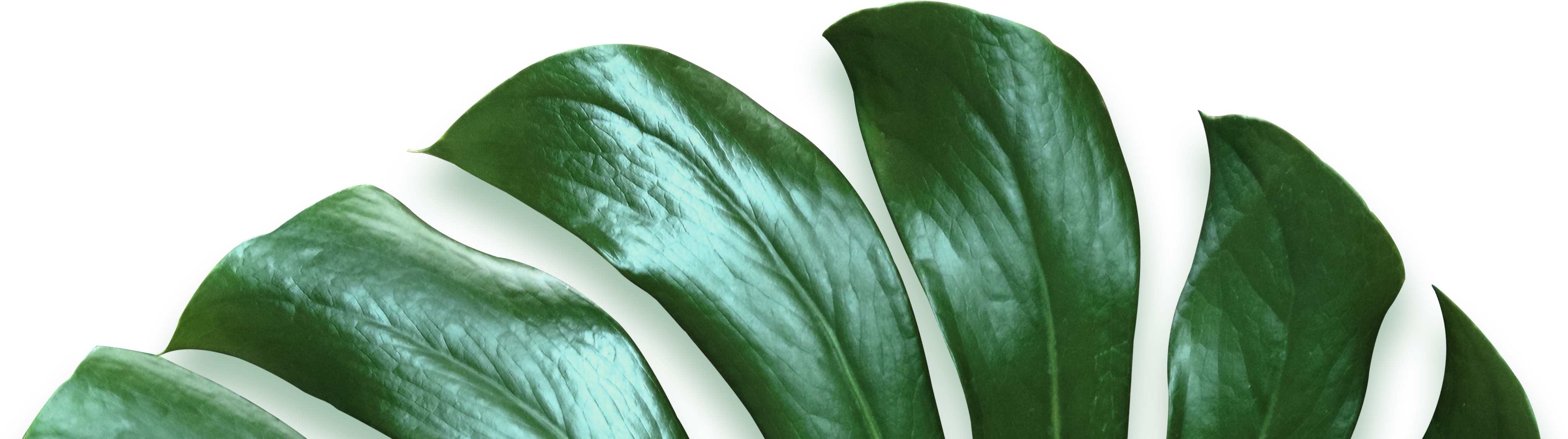 年度业绩分析
年度业绩回顾
“快”就是提倡马上就办的精神，进入角色快、深入实际快、反馈信息快，体现行政人事部工作的高效率和领导决策的科学性。
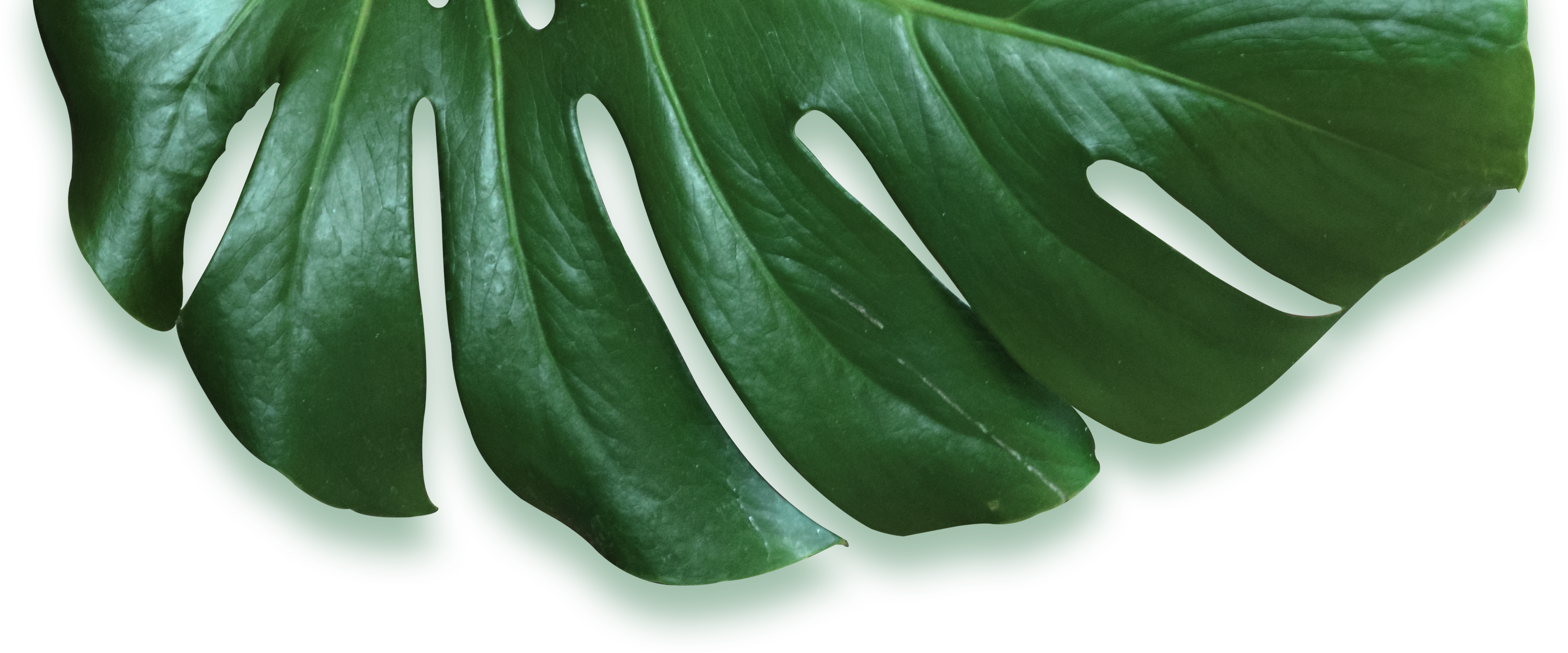 “快”就是提倡马上就办的精神，进入角色快、深入实际快、反馈信息快，体现行政人事部工作的高效率和领导决策的科学性。
“快”就是提倡马上就办的精神，进入角色快、深入实际快、反馈信息快，体现行政人事部工作的高效率和领导决策的科学性。
08
PART  02
工作亮点及不足
HIGHLIGHTS AND SHORTCOMINGS
工作亮点及不足
HIGHLIGHTS AND SHORTCOMINGS
01
02
工作方法改善
工作经验增加
在工作计划中，每月都突出1-2个“重点”工作，做到工作有重点有创新，改变行政人事部工作“年年岁岁一个样、等待领导来安排”的习惯
在工作计划中，每月都突出1-2个“重点”工作，做到工作有重点有创新，改变行政人事部工作“年年岁岁一个样、等待领导来安排”的习惯
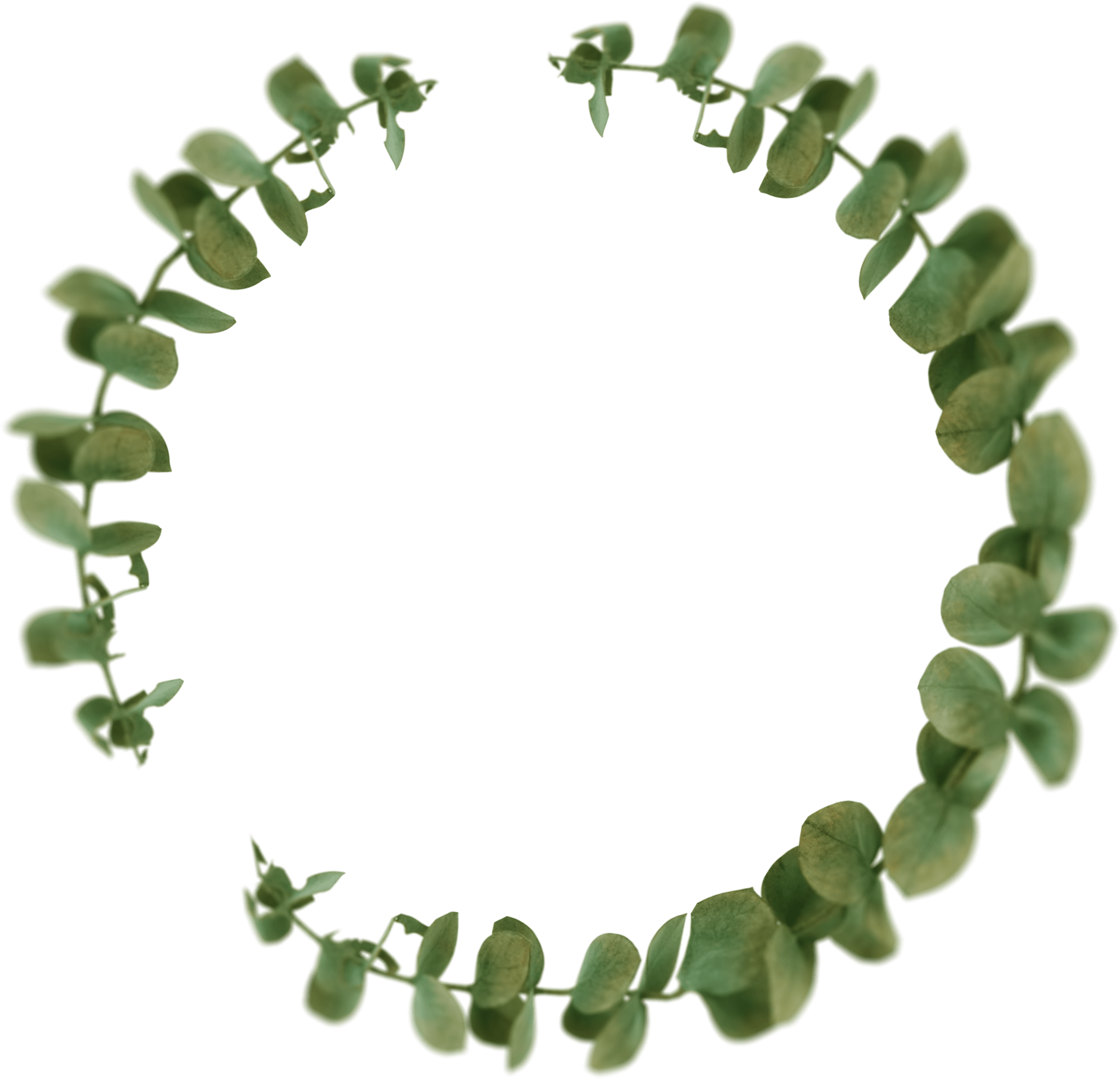 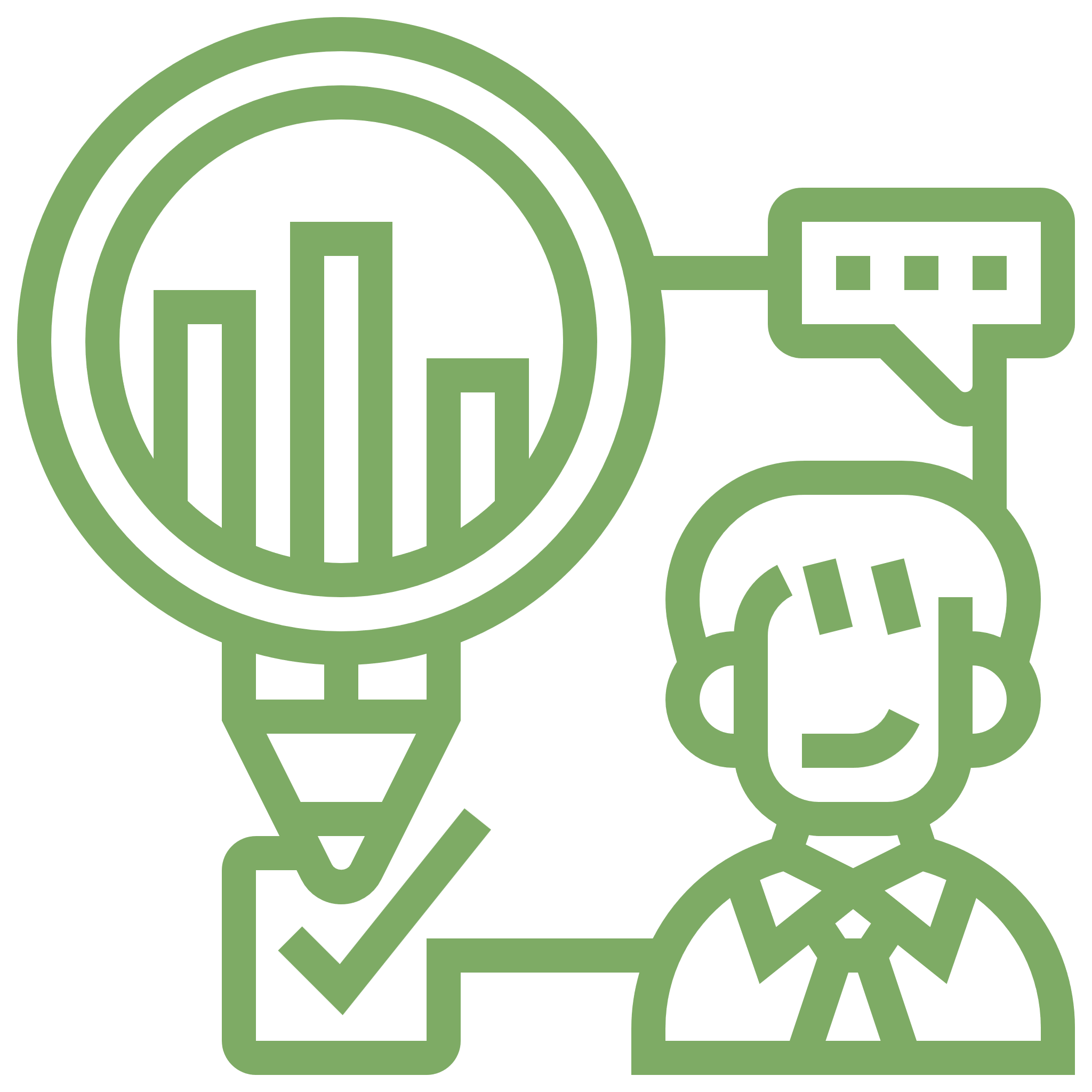 工作亮点
在工作计划中，每月都突出1-2个“重点”工作，做到工作有重点有创新，改变行政人事部工作“年年岁岁一个样、等待领导来安排”的习惯
在工作计划中，每月都突出1-2个“重点”工作，做到工作有重点有创新，改变行政人事部工作“年年岁岁一个样、等待领导来安排”的习惯
03
04
工作态度增强
工作能力提高
10
工作亮点及不足
HIGHLIGHTS AND SHORTCOMINGS
01
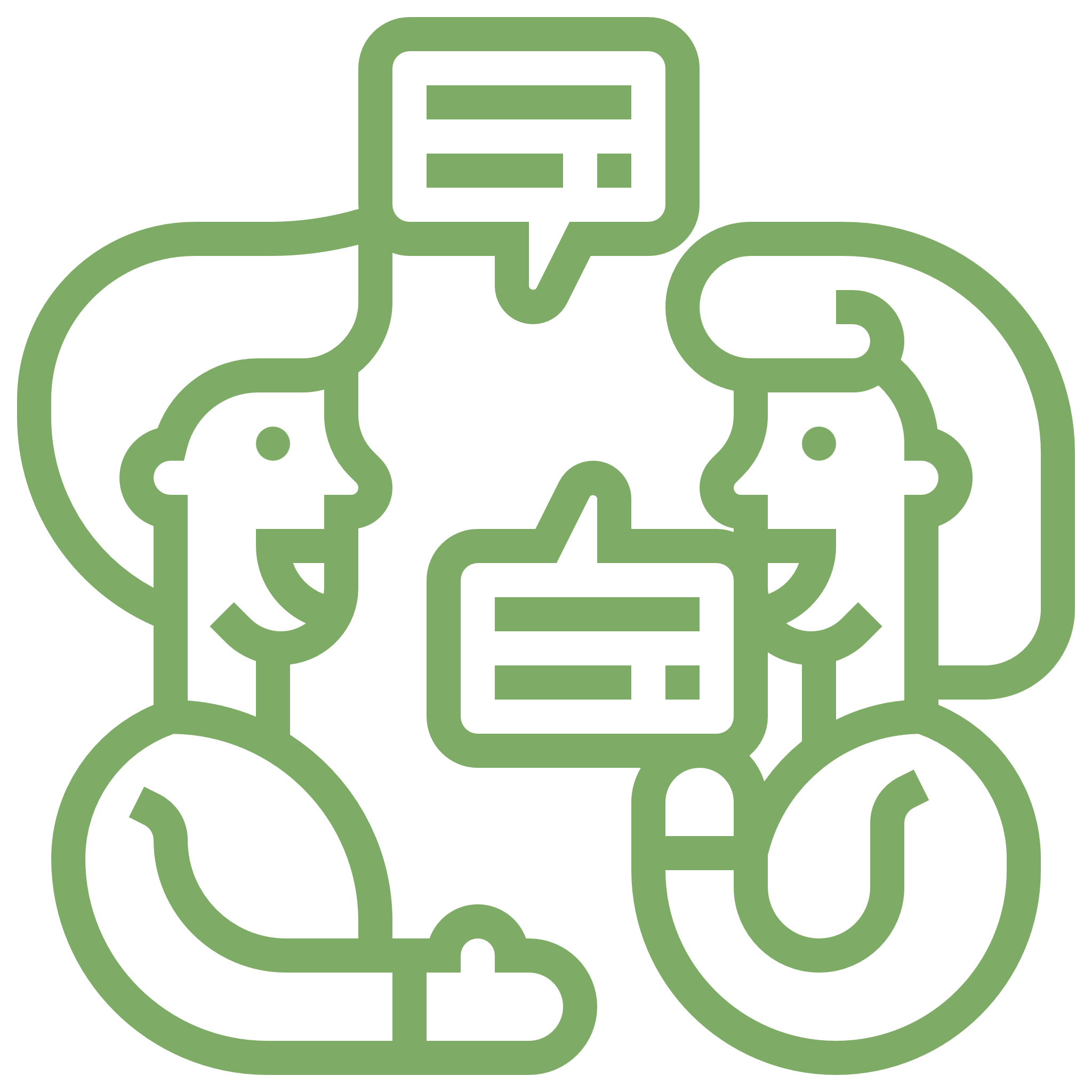 沟通力不到位
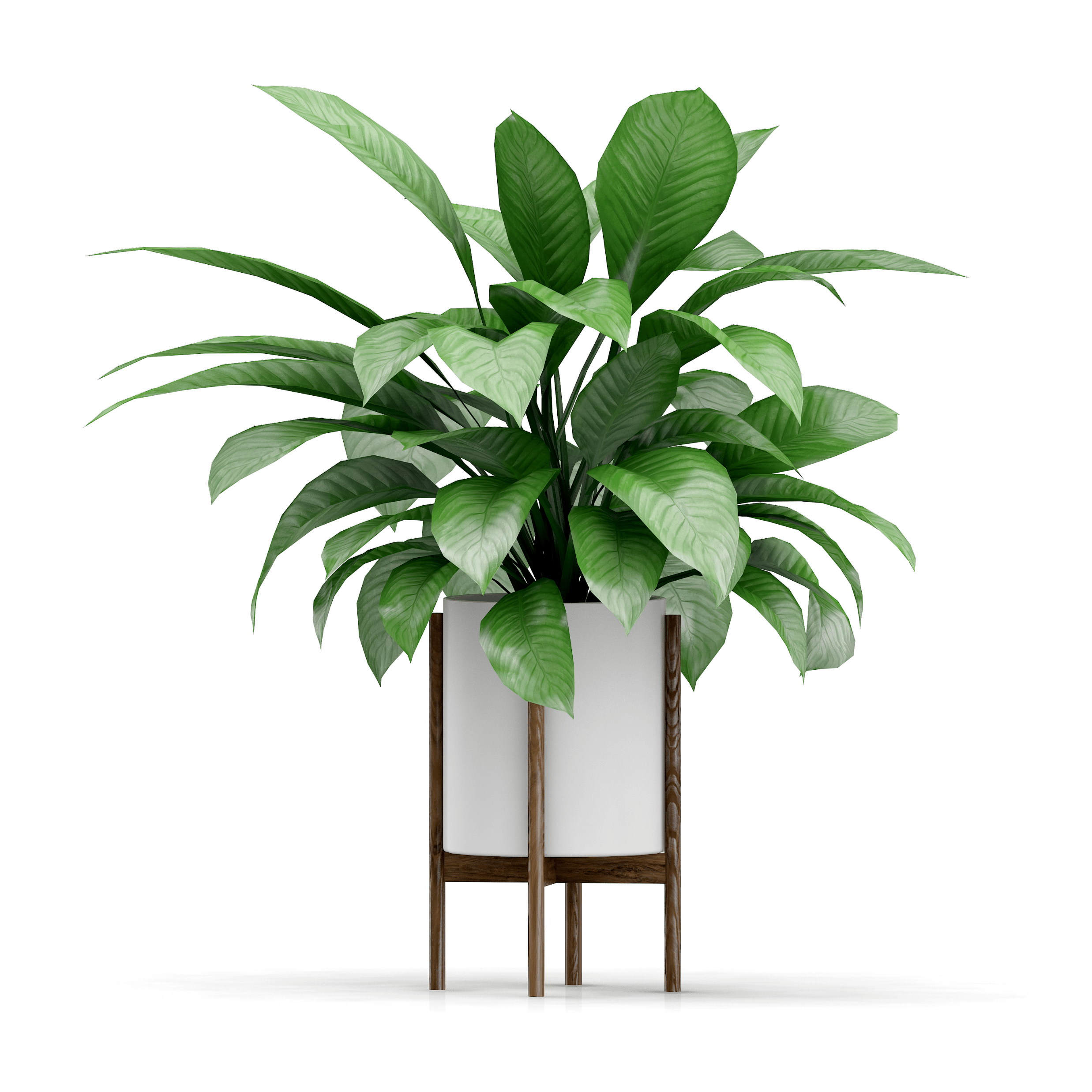 由于行政人事部人少事多，工作上常常事无巨细，每项工作主观上都希望能完成得最好，但由于人手少，能力有限，不能把每件事情都做到尽善尽美。
02
部门了解不深入
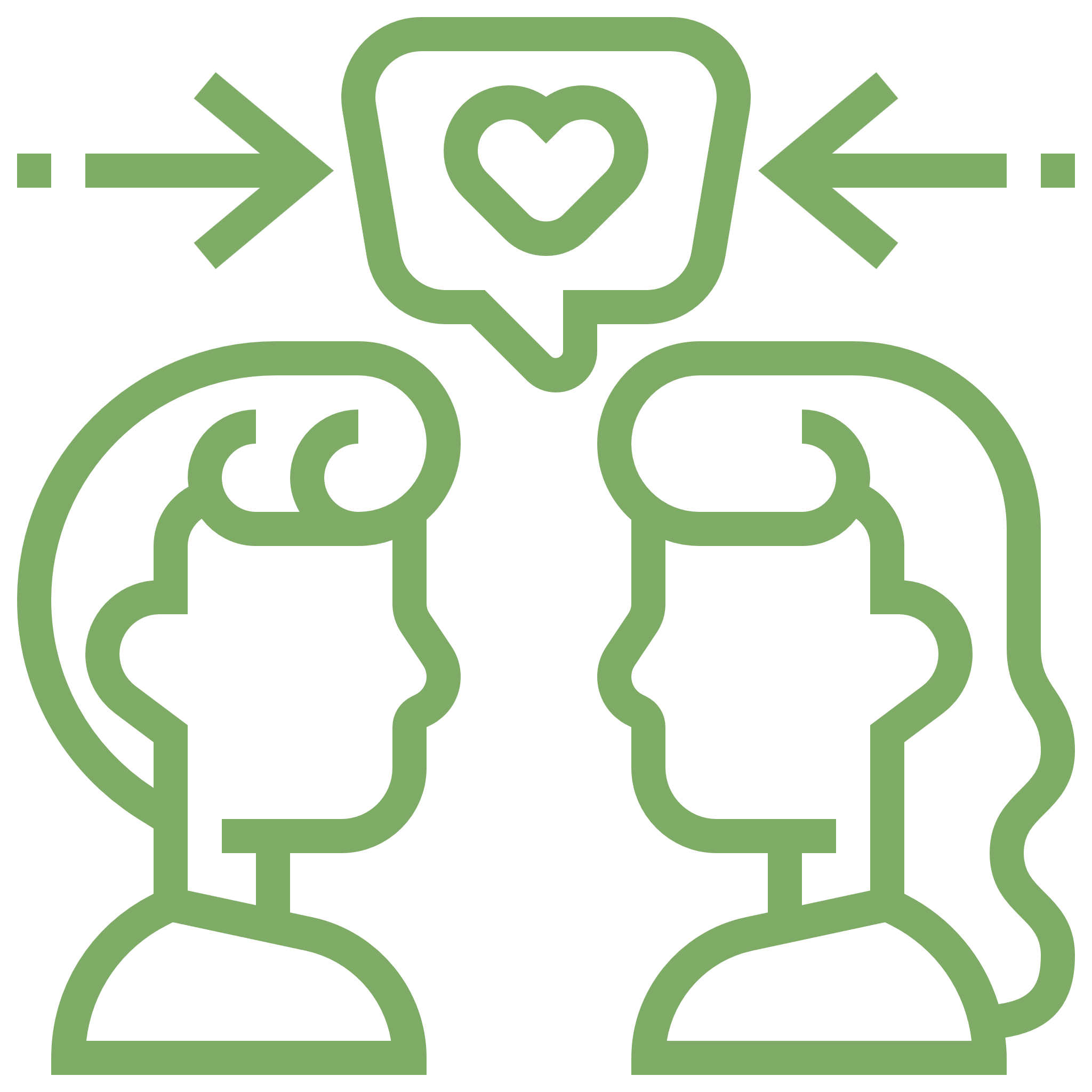 对公司各部门有些工作了解得不够深入，对存在的问题掌握真实情况不够全面，从而对领导决策应起到的参谋助手作用发挥不够。
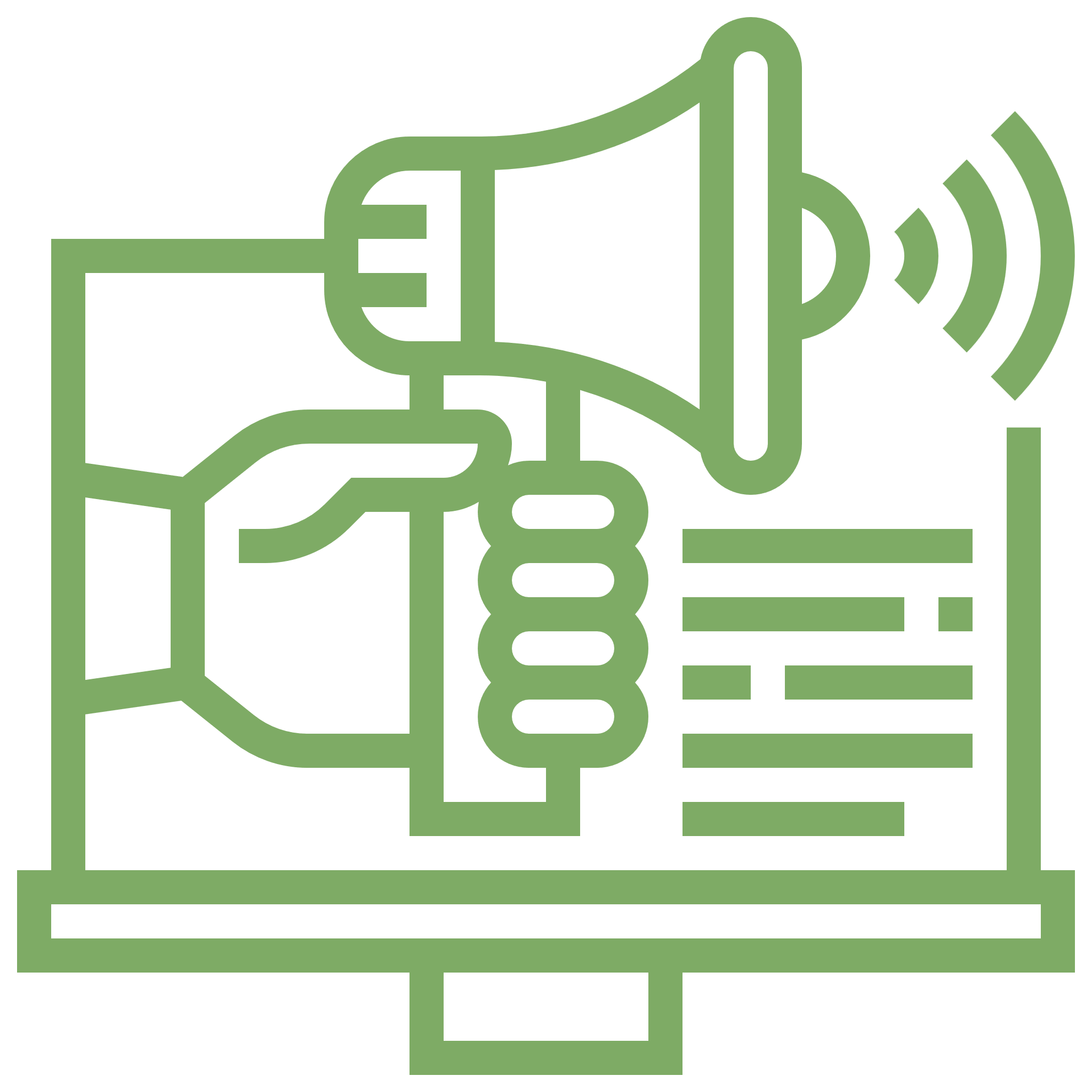 03
宣传力度有待加强
公司宣传力度有待加强。对公司其他专业业务学习抓得不够。这些都需要我们在今后的工作中切实加以解决。
11
工作亮点及不足
HIGHLIGHTS AND SHORTCOMINGS
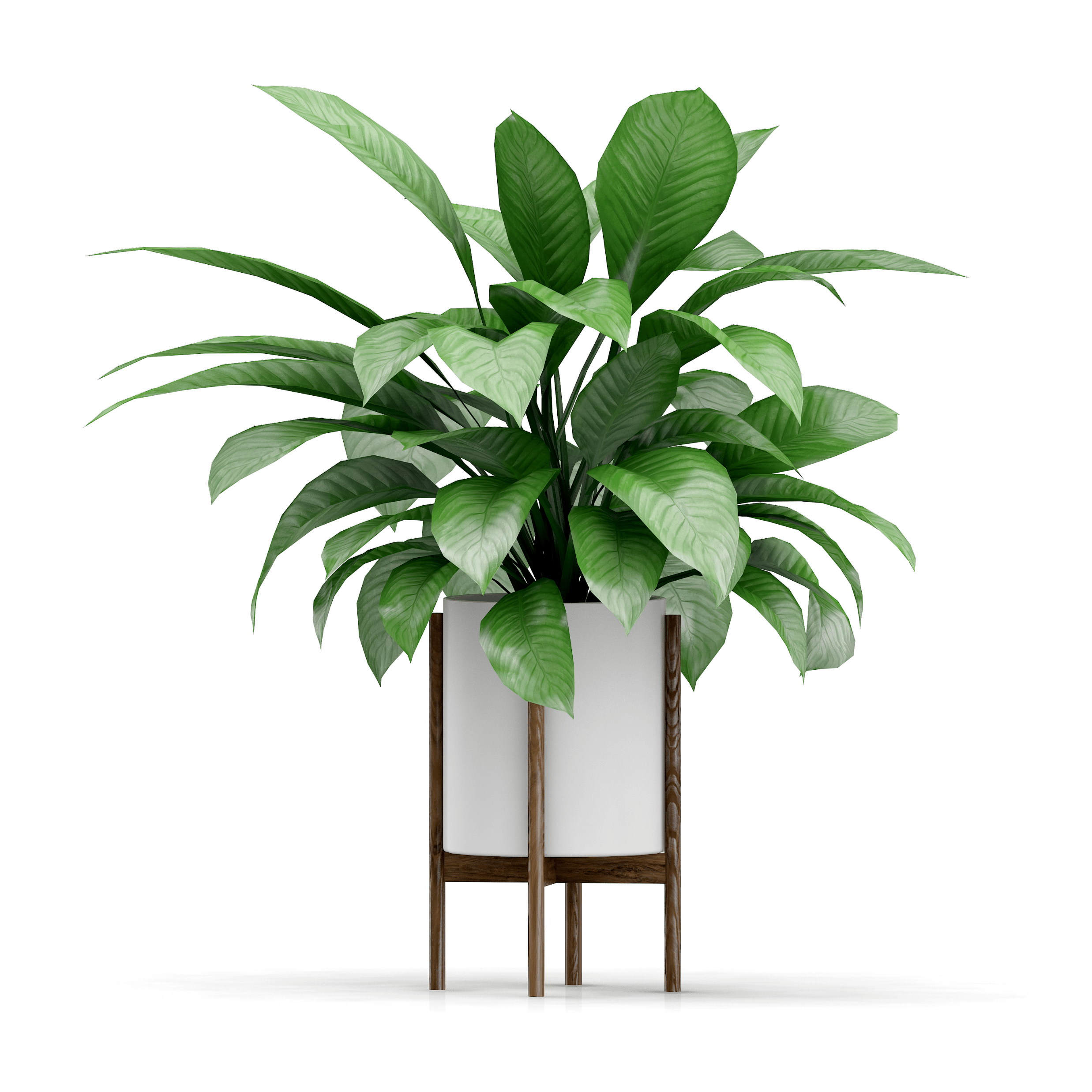 在工作计划中，每月都突出1-2个“重点”工作，做到工作有重点有创新，改变行政人事部工作“年年岁岁一个样、等待领导来安排”的习惯
在工作计划中，每月都突出1-2个“重点”工作，做到工作有重点有创新，改变行政人事部工作“年年岁岁一个样、等待领导来安排”的习惯
工作方法改善
工作经验增加
工作能力提高
工作态度增强
在工作计划中，每月都突出1-2个“重点”工作，做到工作有重点有创新，改变行政人事部工作“年年岁岁一个样、等待领导来安排”的习惯
在工作计划中，每月都突出1-2个“重点”工作，做到工作有重点有创新，改变行政人事部工作“年年岁岁一个样、等待领导来安排”的习惯
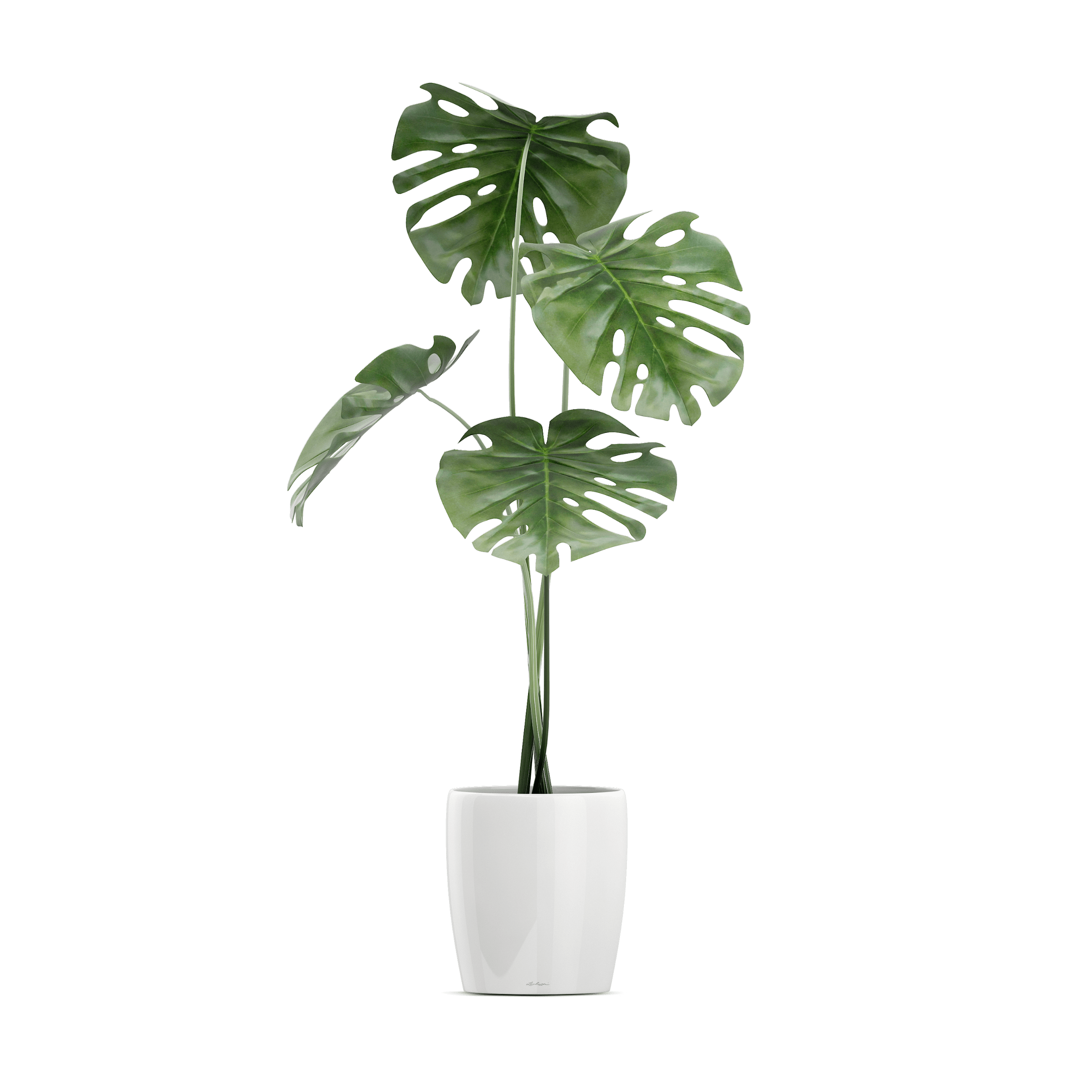 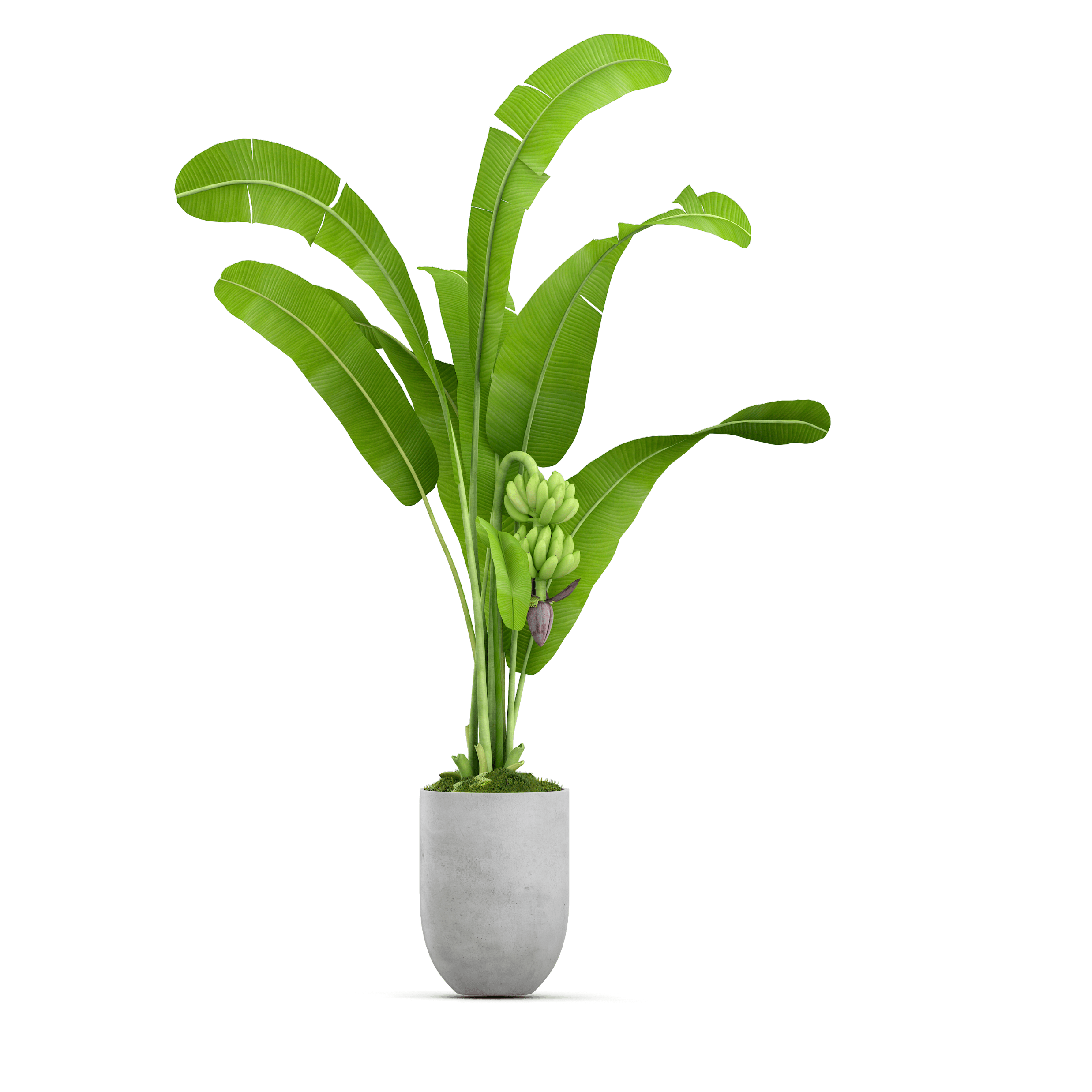 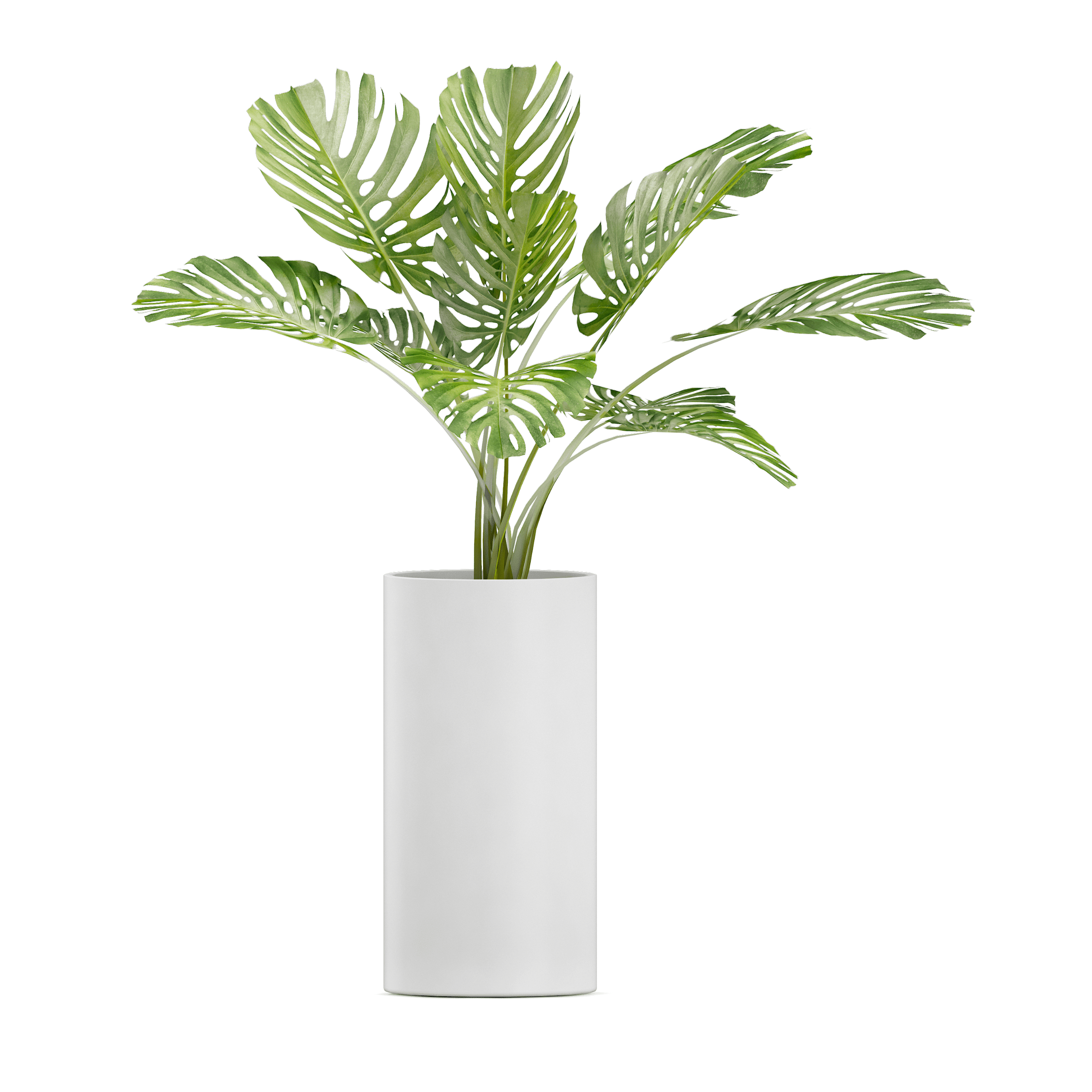 12
工作亮点及不足
HIGHLIGHTS AND SHORTCOMINGS
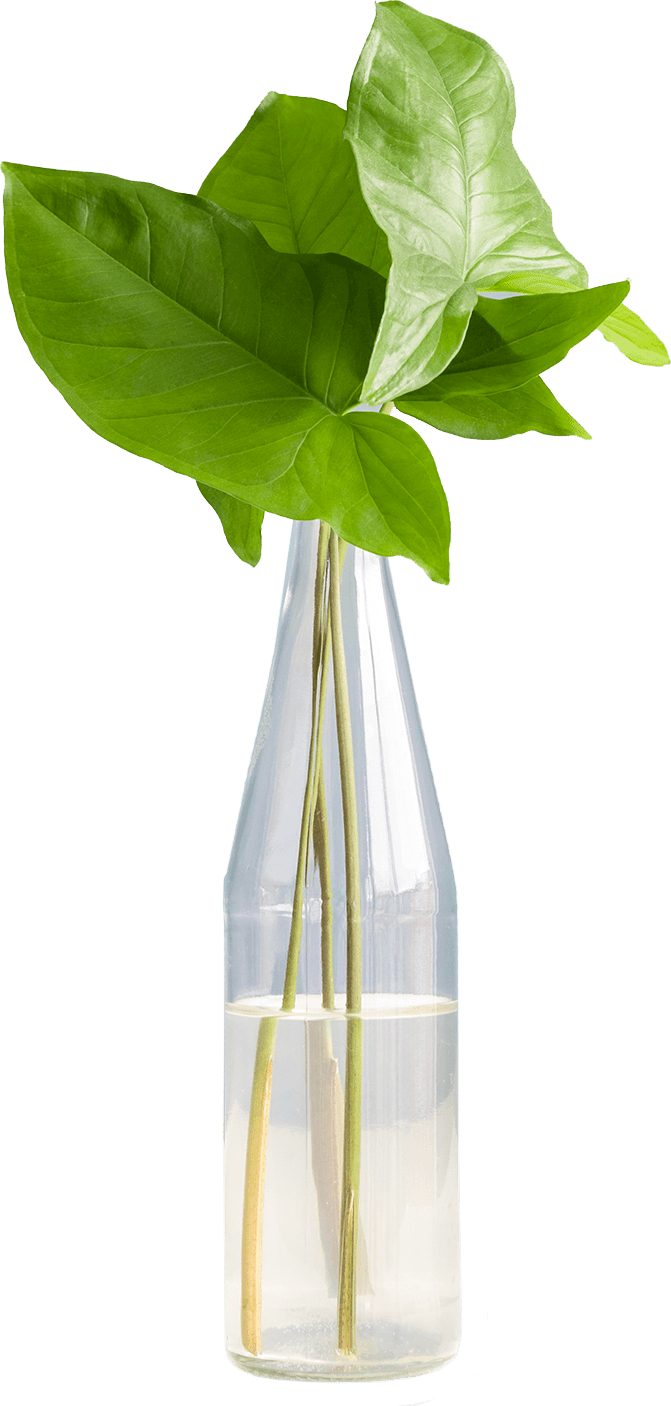 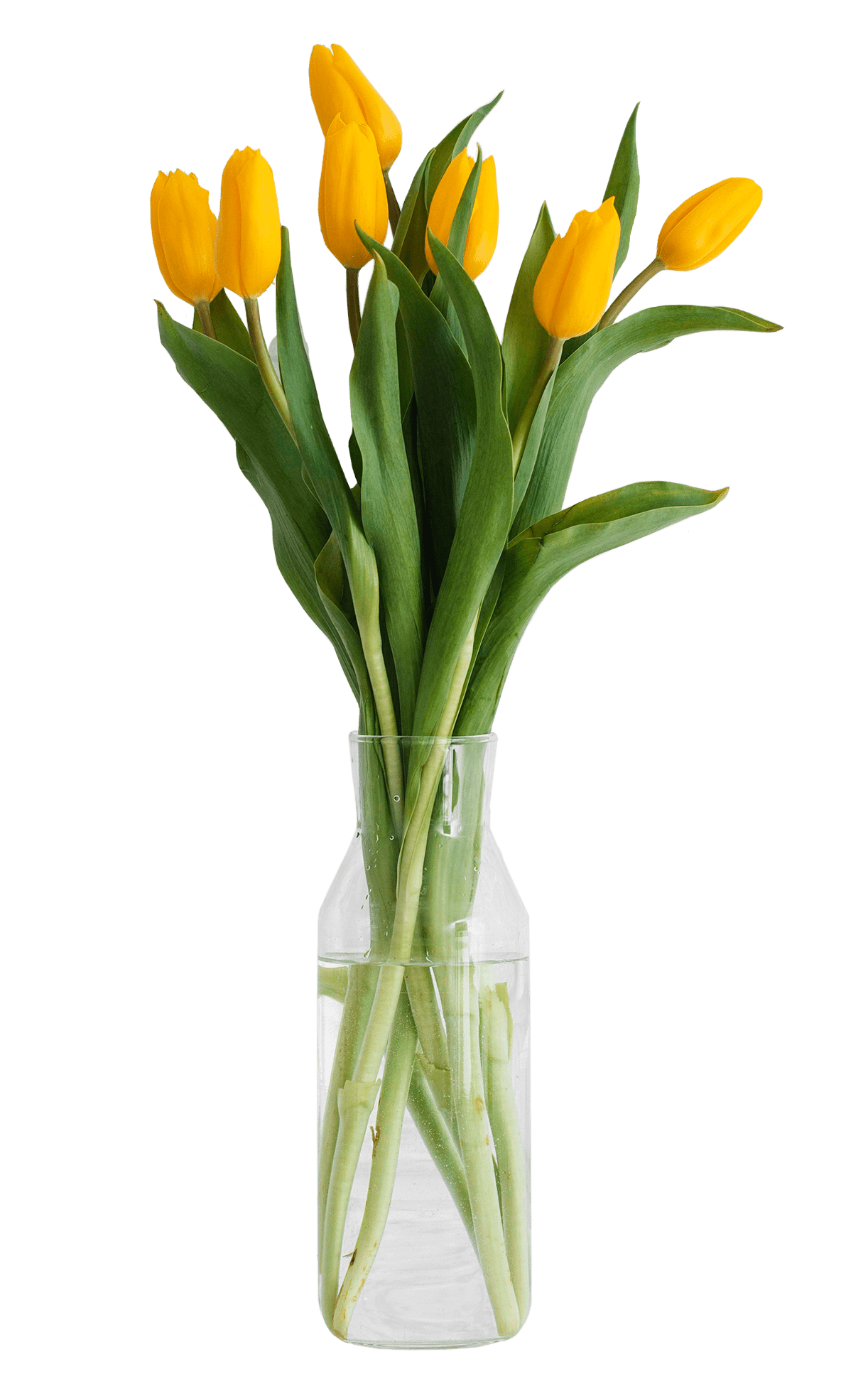 01
重点数据
02
重点数据
03
重点数据
重点数据
“快”就是提倡马上就办的精神，进入角色快、深入实际快、反馈信息快，体现行政人事部工作的高效率和领导决策的科学性。
“快”就是提倡马上就办的精神，进入角色快、深入实际快、反馈信息快，体现行政人事部工作的高效率和领导决策的科学性。
“快”就是提倡马上就办的精神，进入角色快、深入实际快、反馈信息快，体现行政人事部工作的高效率和领导决策的科学性。
明年招聘计划
13
PART  03
改进方案及措施
IMPROVE PROGRAMS AND MEASURES
改进方案及措施
IMPROVE PROGRAMS AND MEASURES
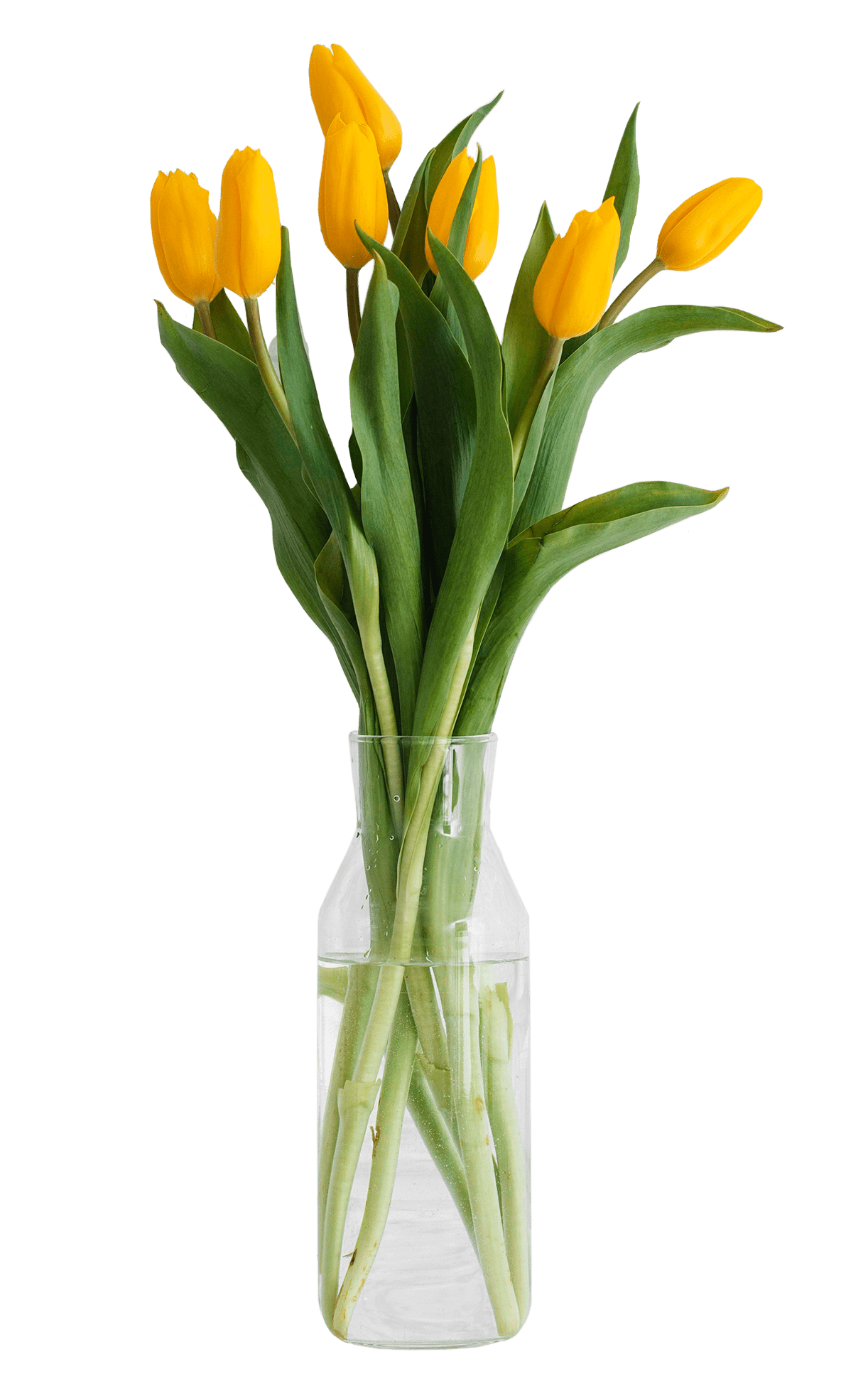 改进
措施
改进措施1
改进措施5
深入调研，掌握实情；加强管理，改进服务；大胆探索行政人事部工作新思路、新方法，促使行政人事部工作再上一个新台阶。
深入调研，掌握实情；加强管理，改进服务；大胆探索行政人事部工作新思路、新方法，促使行政人事部工作再上一个新台阶。
改进措施2
改进措施4
改进措施3
深入调研，掌握实情；加强管理，改进服务；大胆探索行政人事部工作新思路、新方法，促使行政人事部工作再上一个新台阶。
深入调研，掌握实情；加强管理，改进服务；大胆探索行政人事部工作新思路、新方法，促使行政人事部工作再上一个新台阶。
深入调研，掌握实情；加强管理，改进服务；大胆探索行政人事部工作新思路、新方法，促使行政人事部工作再上一个新台阶。
15
改进方案及措施
IMPROVE PROGRAMS AND MEASURES
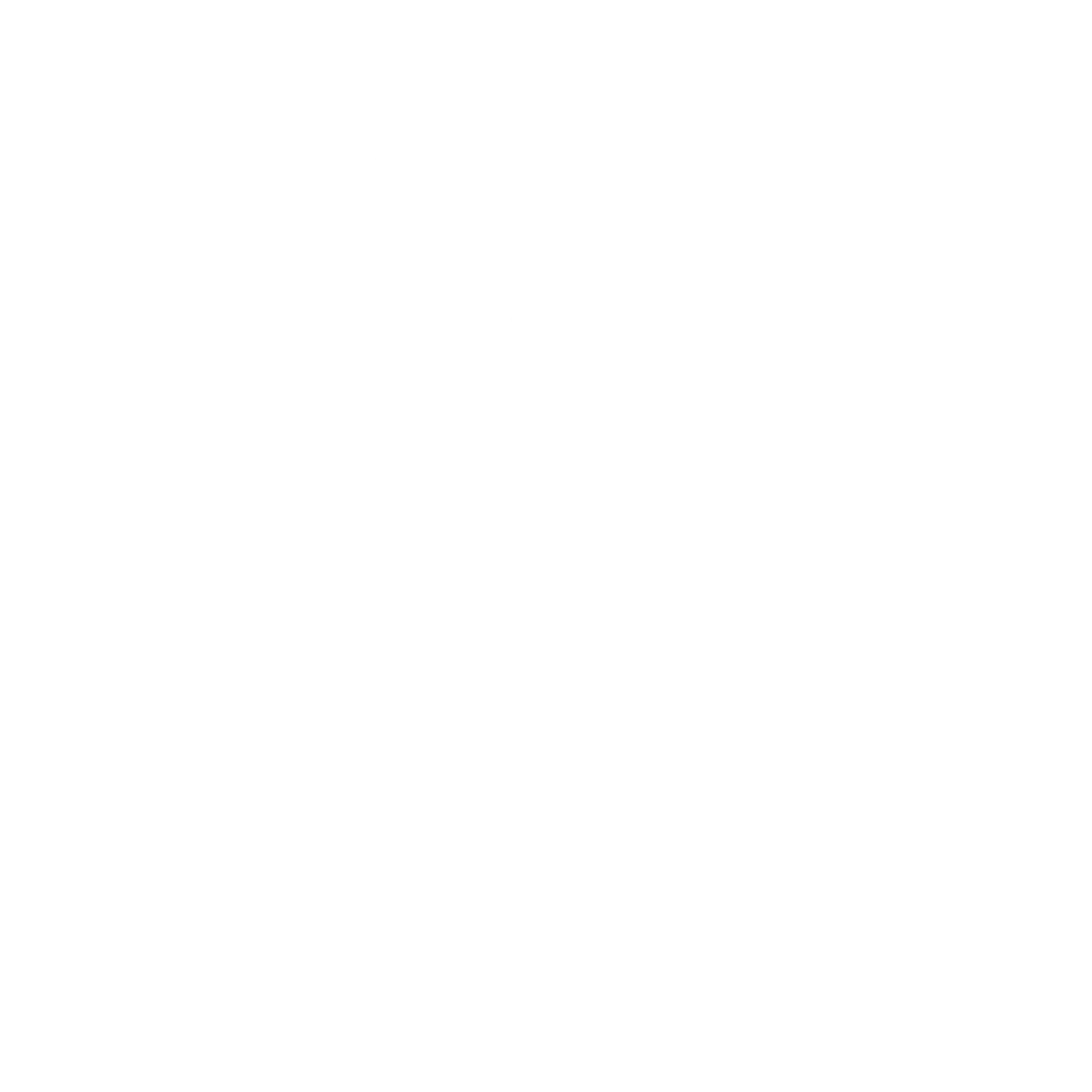 方案1
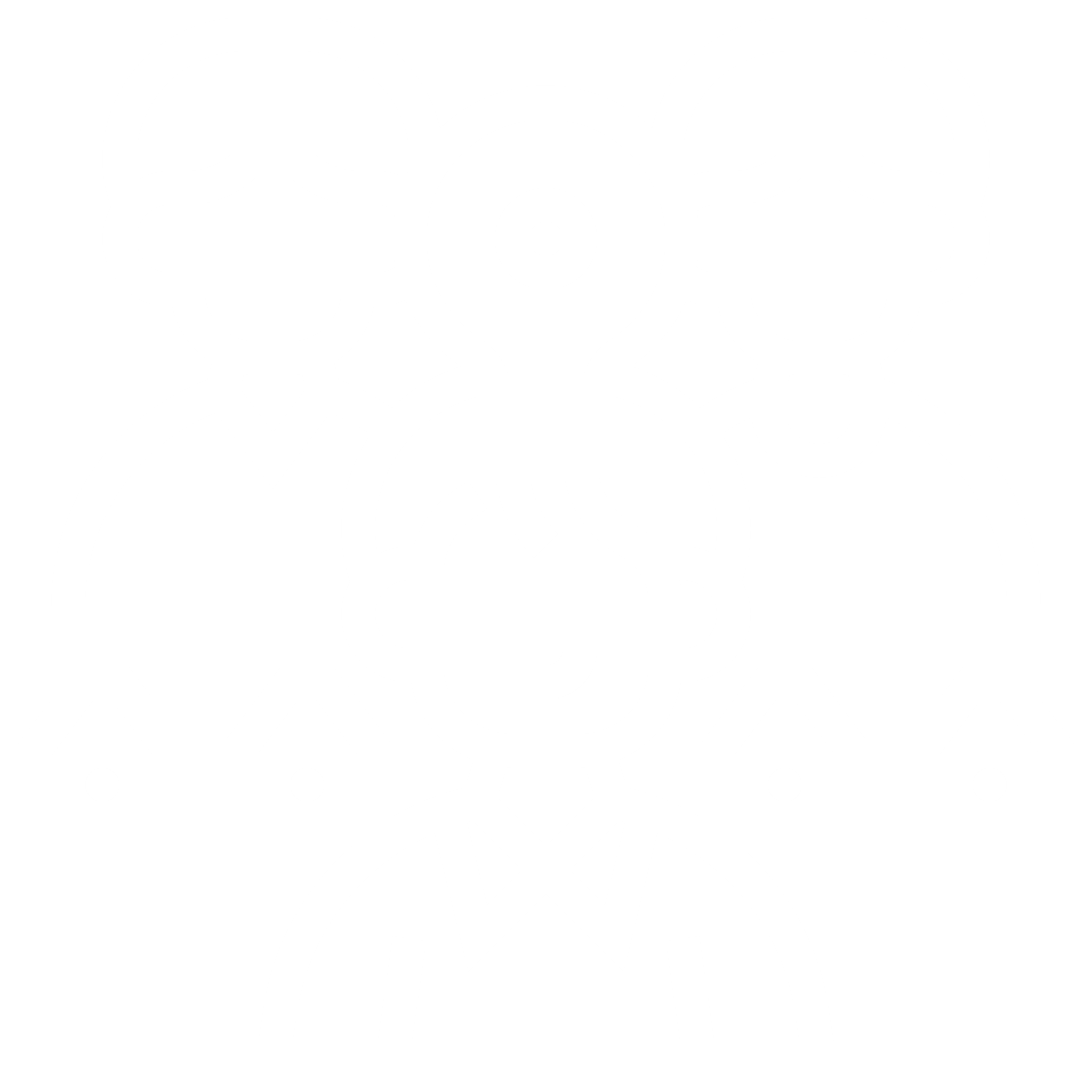 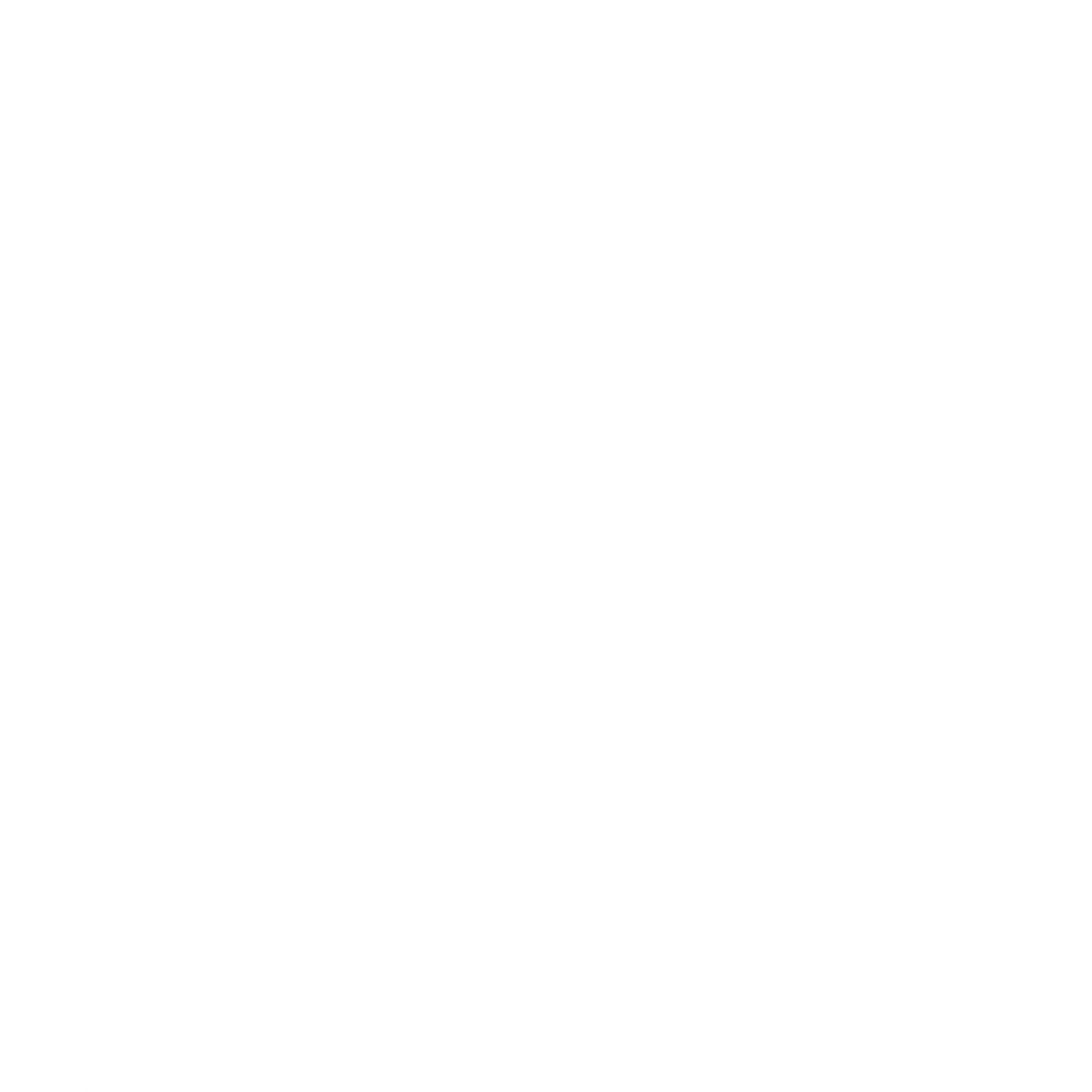 方案3
方案2
16
改进方案及措施
IMPROVE PROGRAMS AND MEASURES
改进方案
加强管理
改进服务
续围绕公司中心工作，克服缺点，改进方法；深入调研，掌握实情；招聘新同事20
续围绕公司中心工作，克服缺点，改进方法；深入调研，掌握实情；招聘新同事20
续围绕公司中心工作，克服缺点，改进方法；深入调研，掌握实情；招聘新同事20
17
改进方案及措施
IMPROVE PROGRAMS AND MEASURES
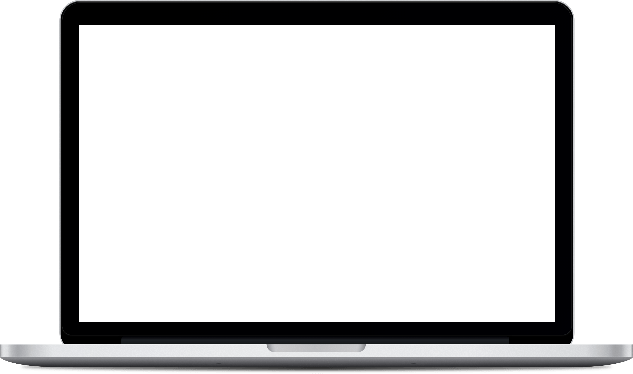 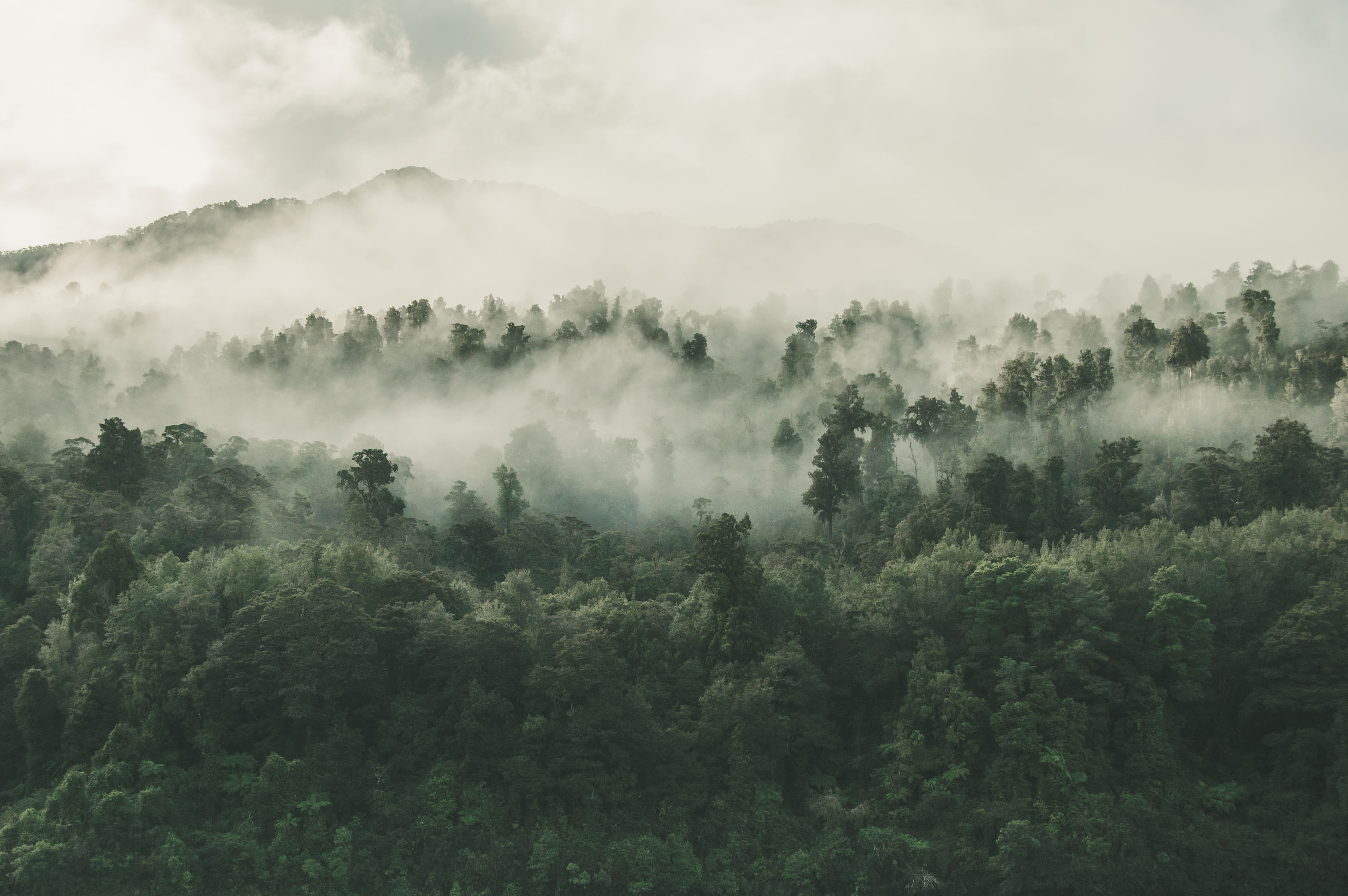 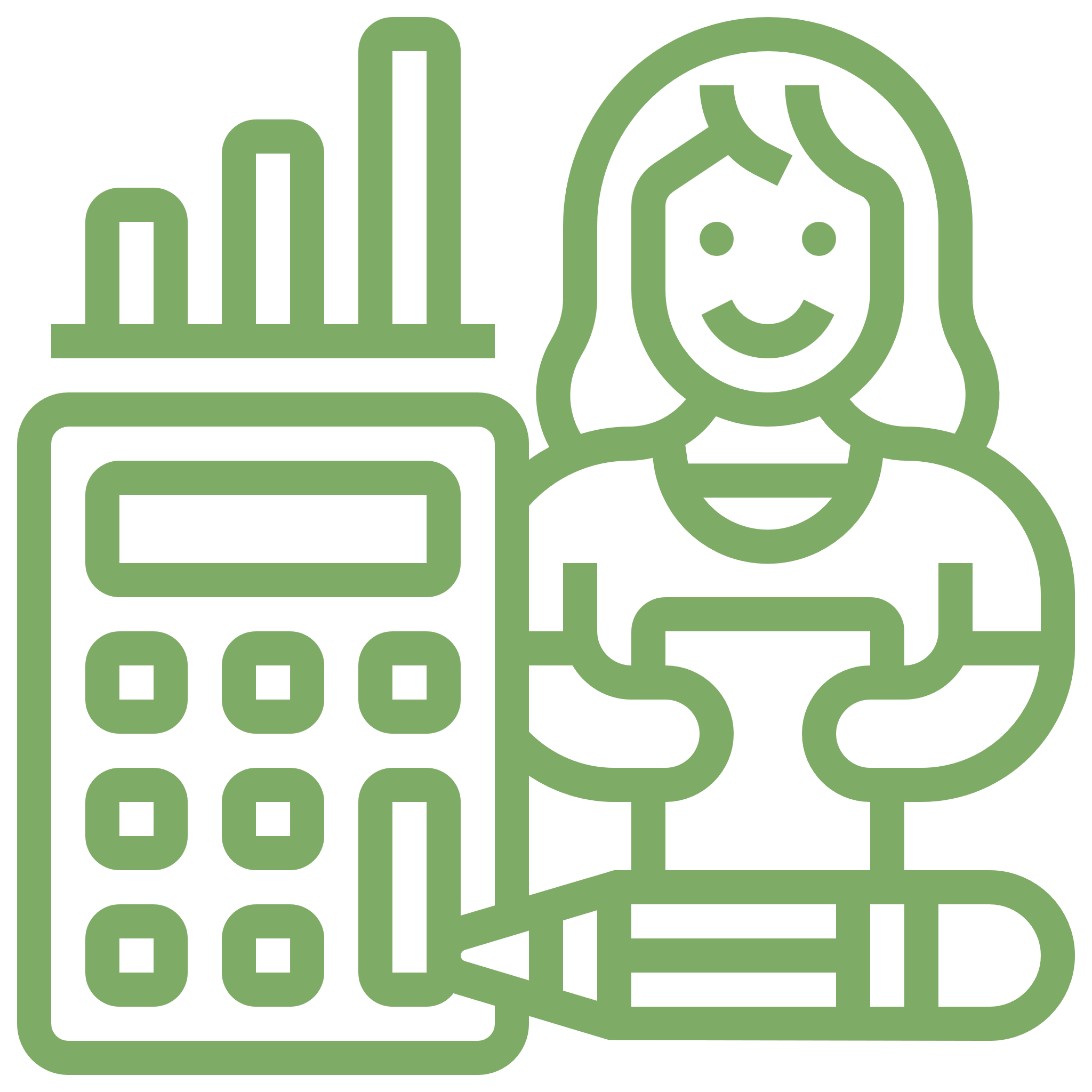 设计人才储备
缔造一支专业化的企划团队
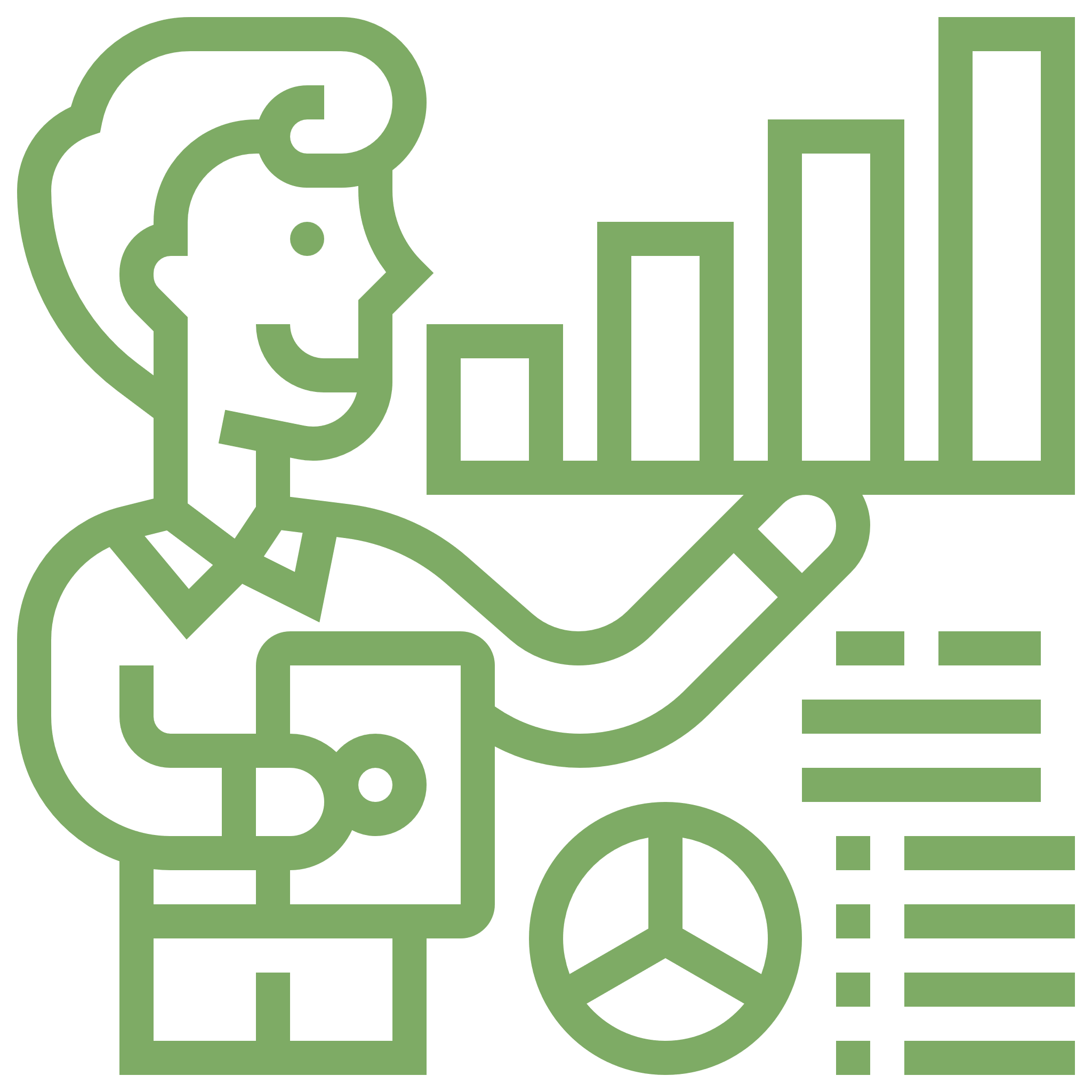 管理人员储备
培养管理人员的对象
18
改进方案及措施
IMPROVE PROGRAMS AND MEASURES
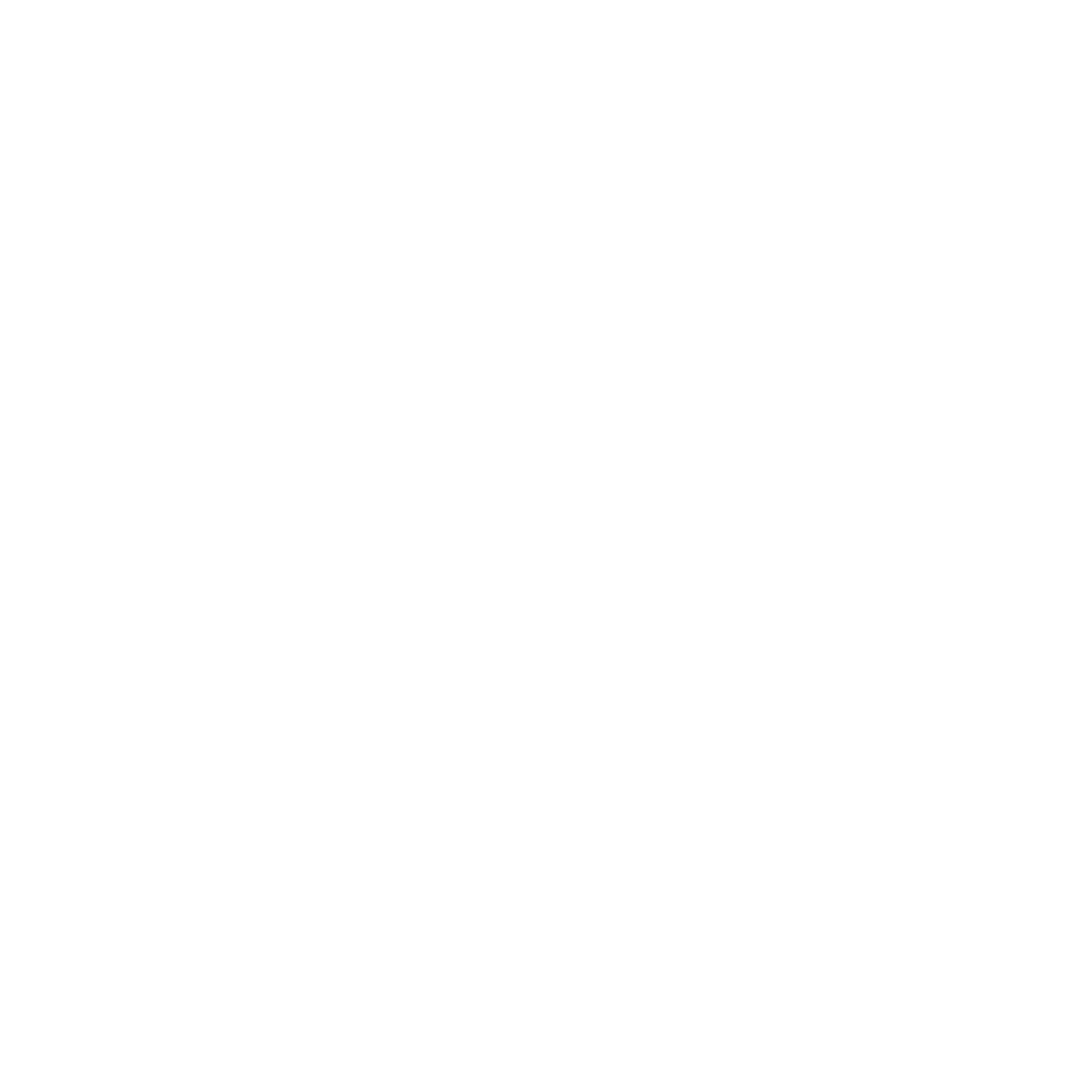 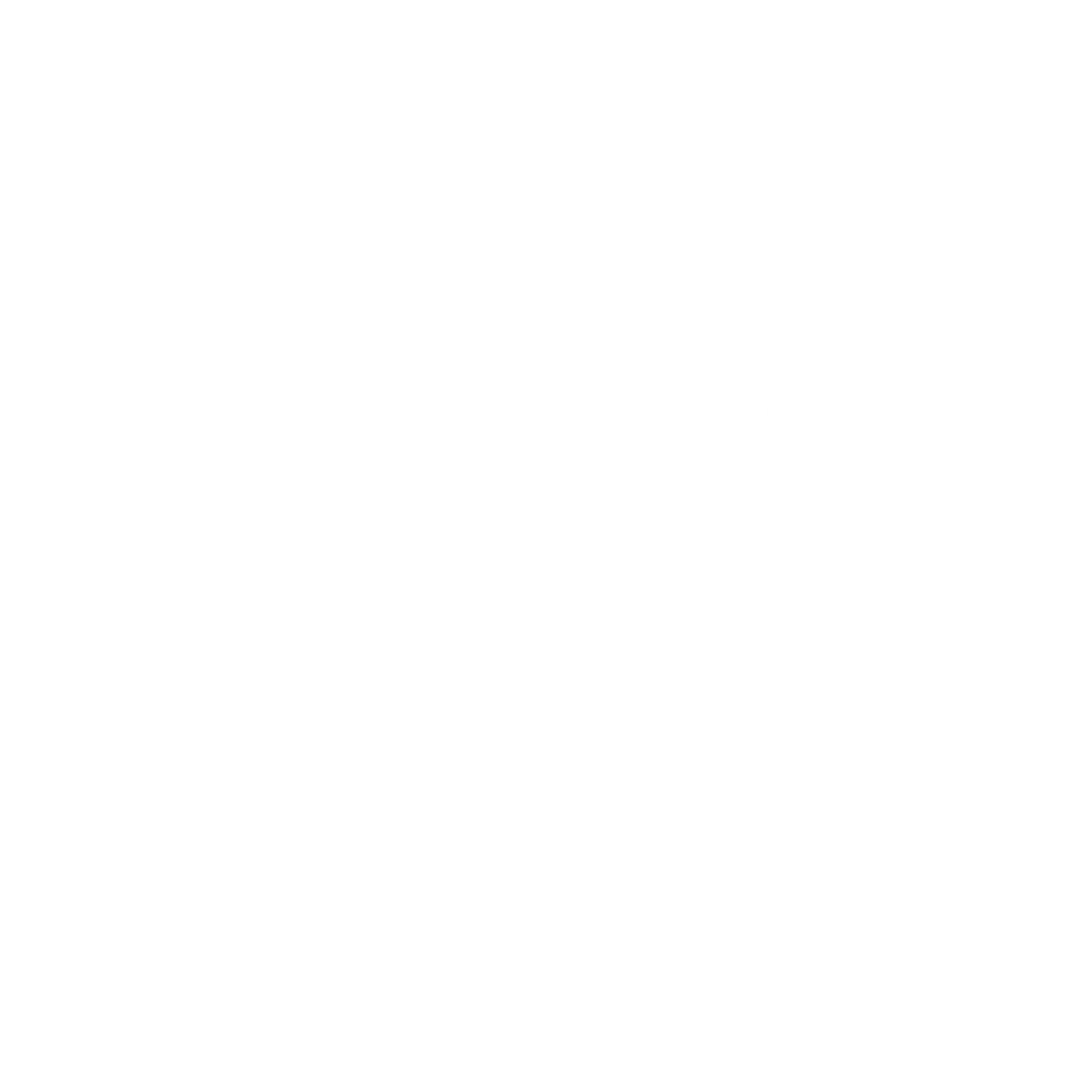 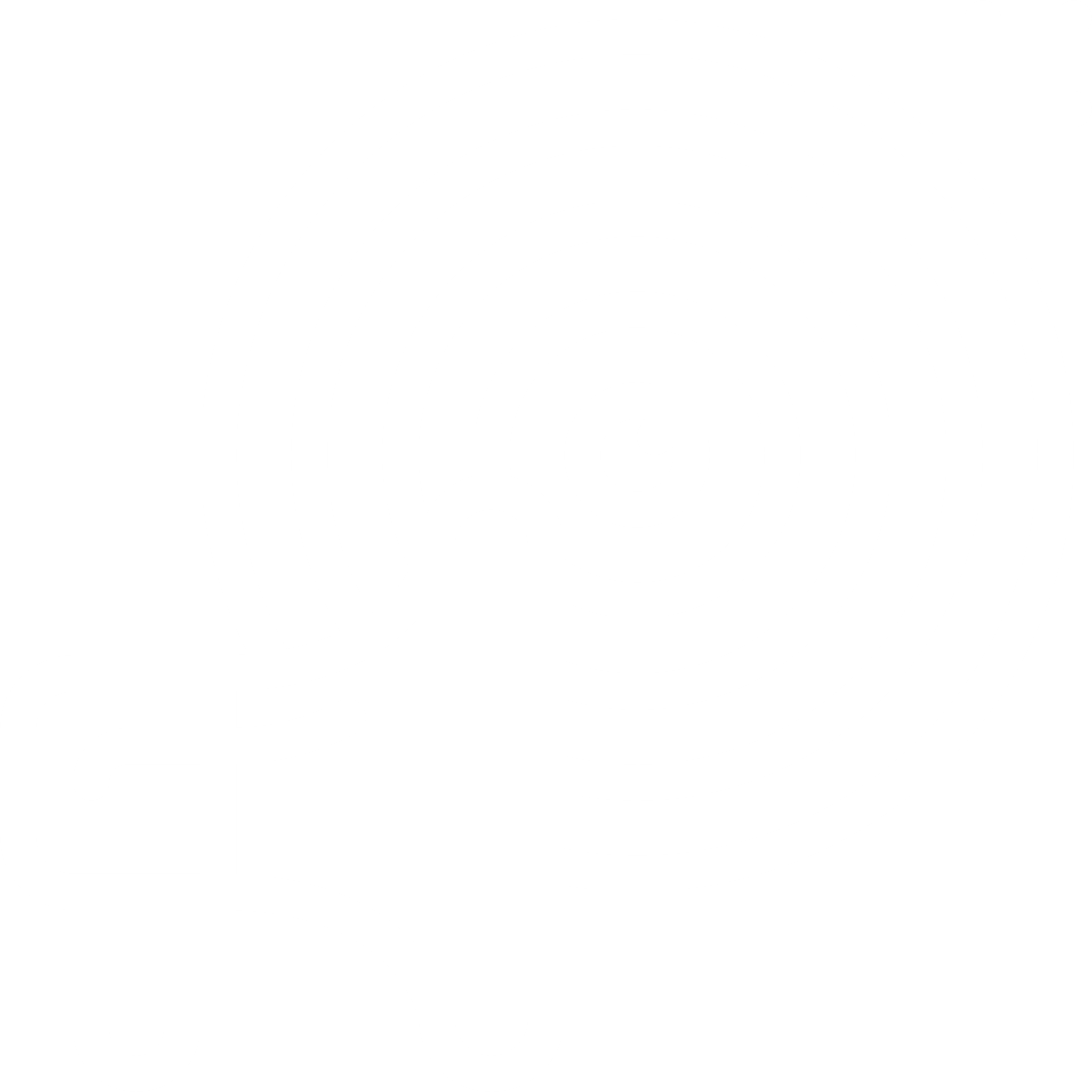 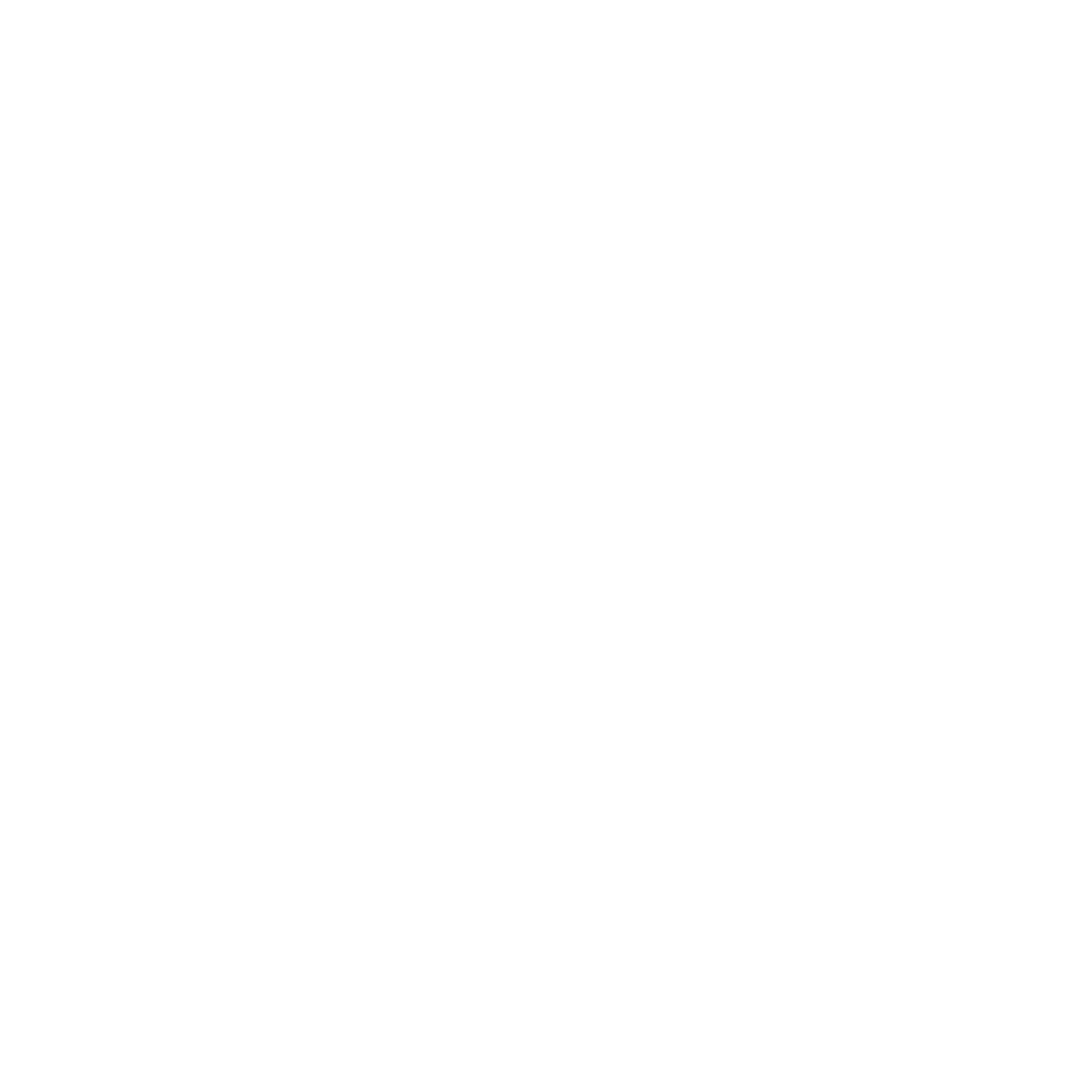 改进方案
改进方案
改进措施
改进措施
续围绕公司中心工作，克服缺点，改进方法；
深入调研，掌握实情；
招聘新同事20人
续围绕公司中心工作，克服缺点，改进方法；
深入调研，掌握实情；
招聘新同事20人
续围绕公司中心工作，克服缺点，改进方法；
深入调研，掌握实情；
招聘新同事20人
续围绕公司中心工作，克服缺点，改进方法；
深入调研，掌握实情；
招聘新同事20人
19
PART  04
明年工作计划
WORK PLAN FOR NEXT YEAR
明年工作计划
WORK PLAN FOR NEXT YEAR
20XX
20XX
这一年取得的成绩
这一年取得的成绩
这一年取得的成绩
这一年取得的成绩
这一年取得的成绩
这一年取得的成绩
20XX
20XX
20XX
这一年取得的成绩
这一年取得的成绩
这一年取得的成绩
这一年取得的成绩
这一年取得的成绩
这一年取得的成绩
这一年取得的成绩
这一年取得的成绩
这一年取得的成绩
21
明年工作计划
WORK PLAN FOR NEXT YEAR
01.工作计划
04.人事计划
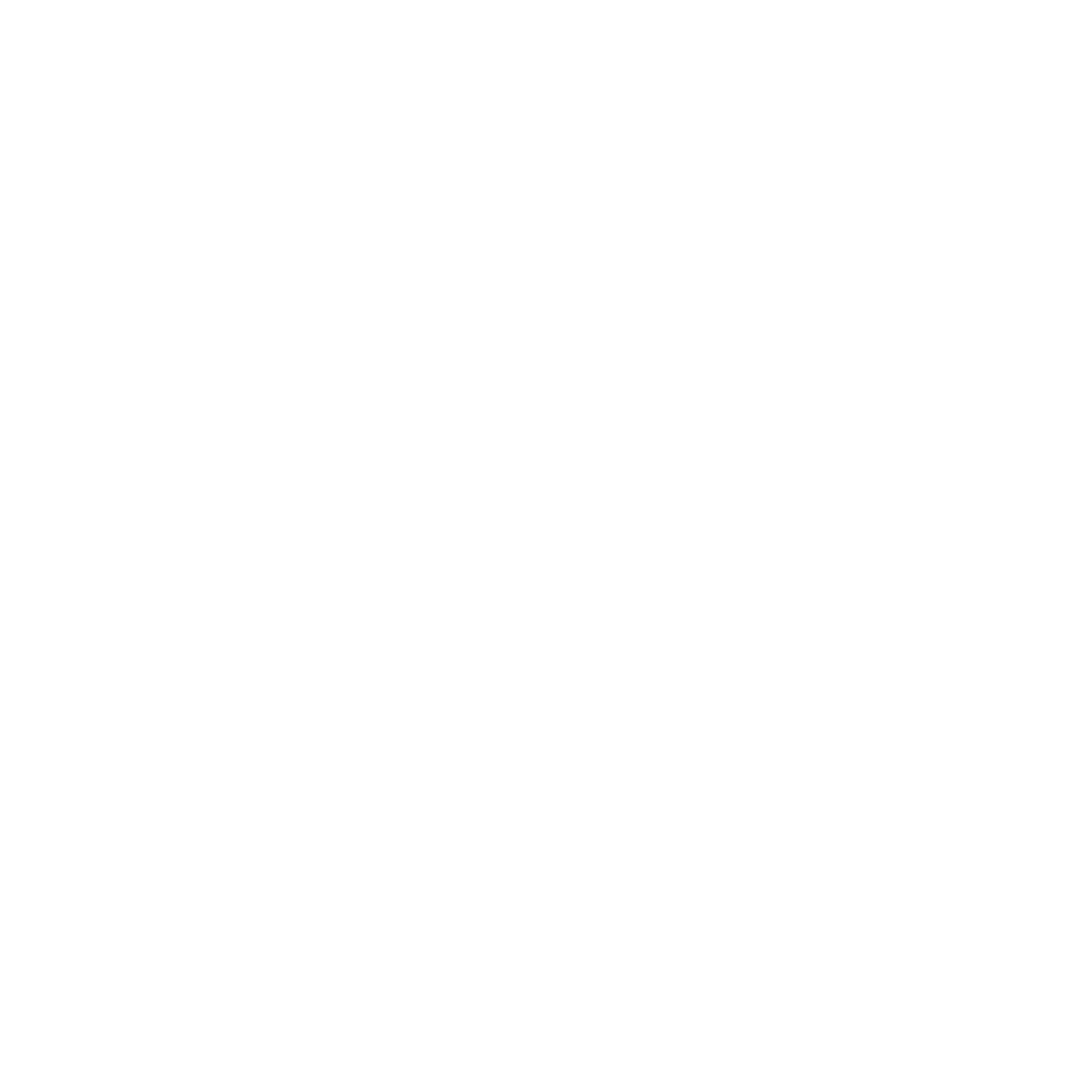 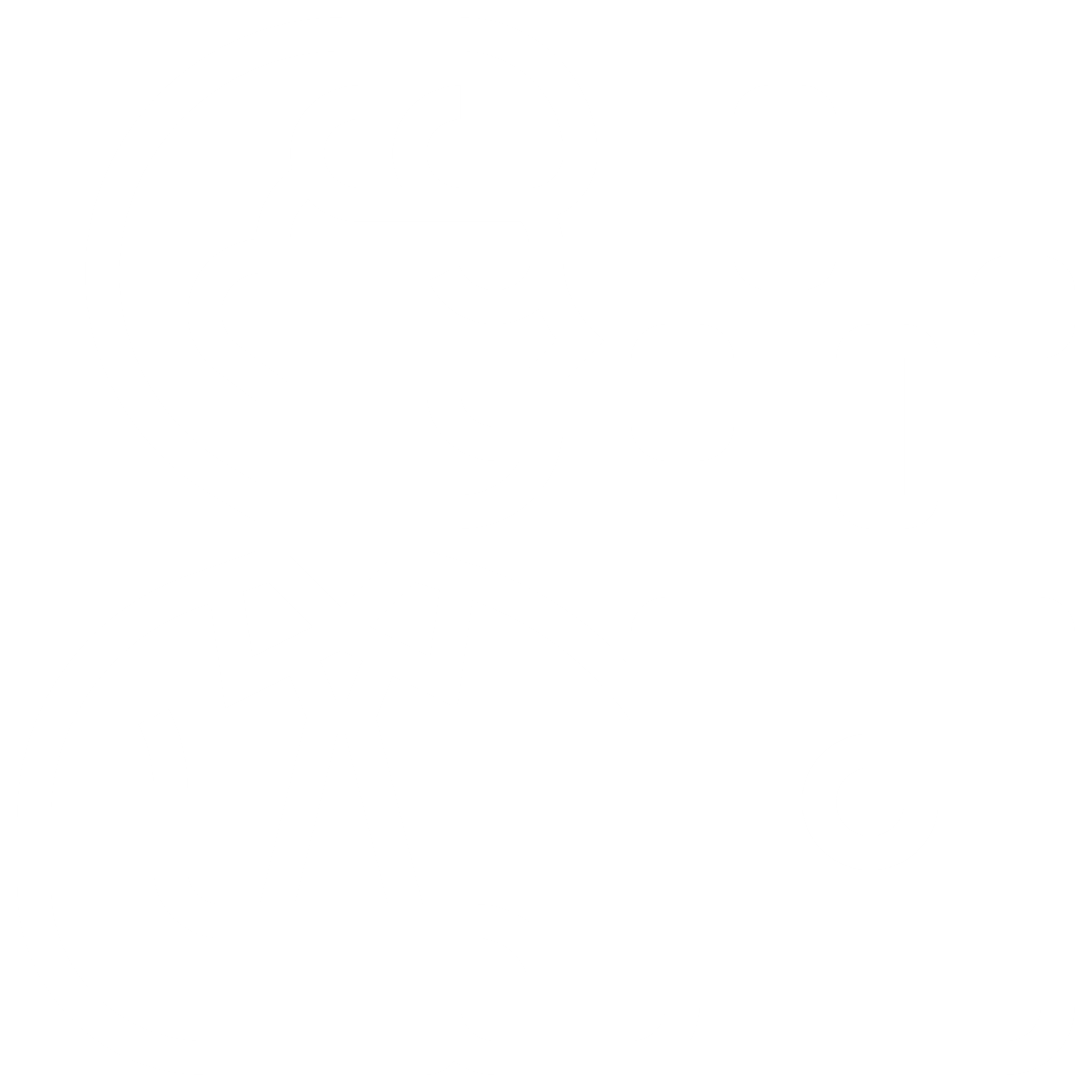 在工作计划中，每月都突出1-2个“重点”工作，做到工作有重点有创新，改变行政人事部工作“年年岁岁一个样、等待领导来安排”的习惯。
在工作计划中，每月都突出1-2个“重点”工作，做到工作有重点有创新，改变行政人事部工作“年年岁岁一个样、等待领导来安排”的习惯。
02.培训计划
05. 宣传计划
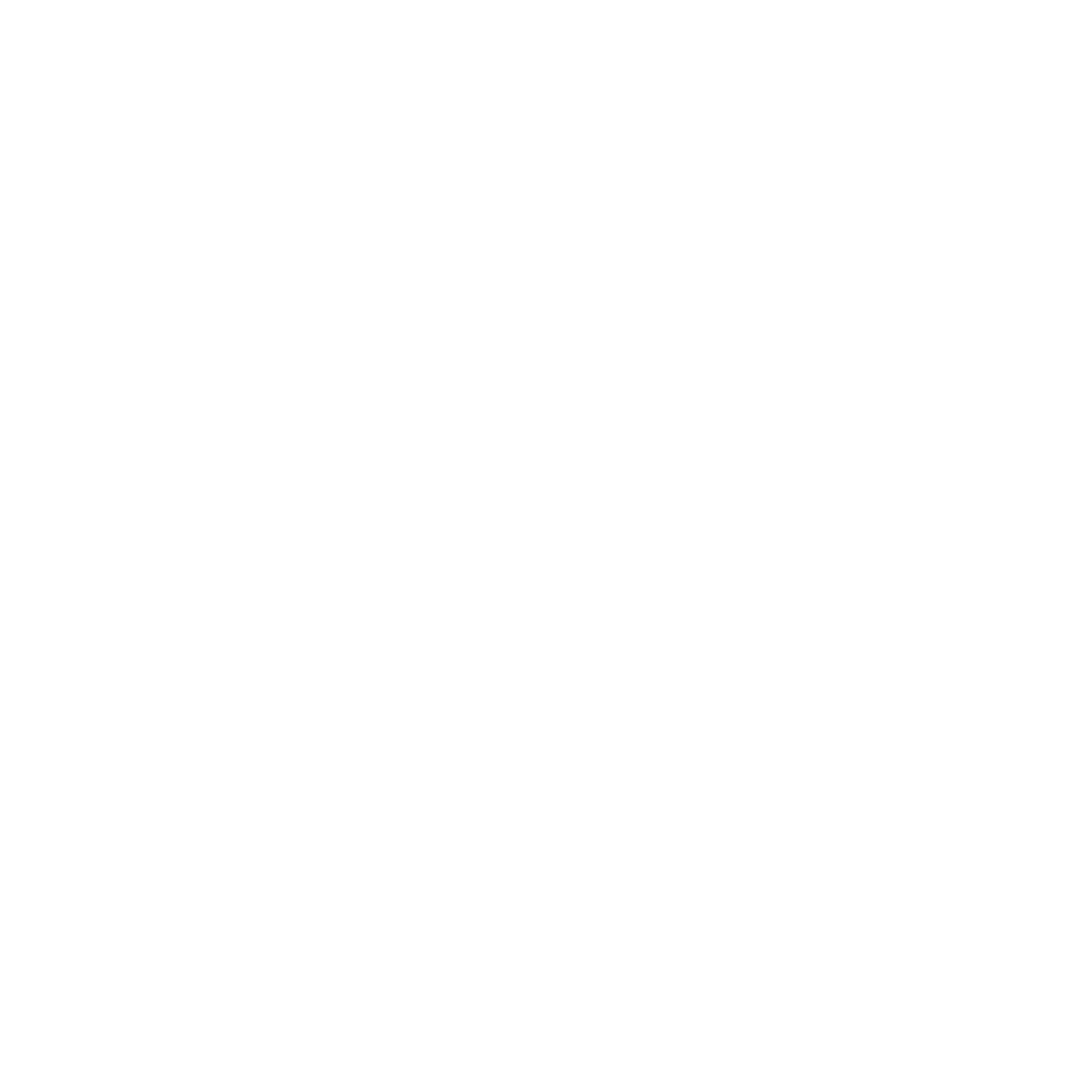 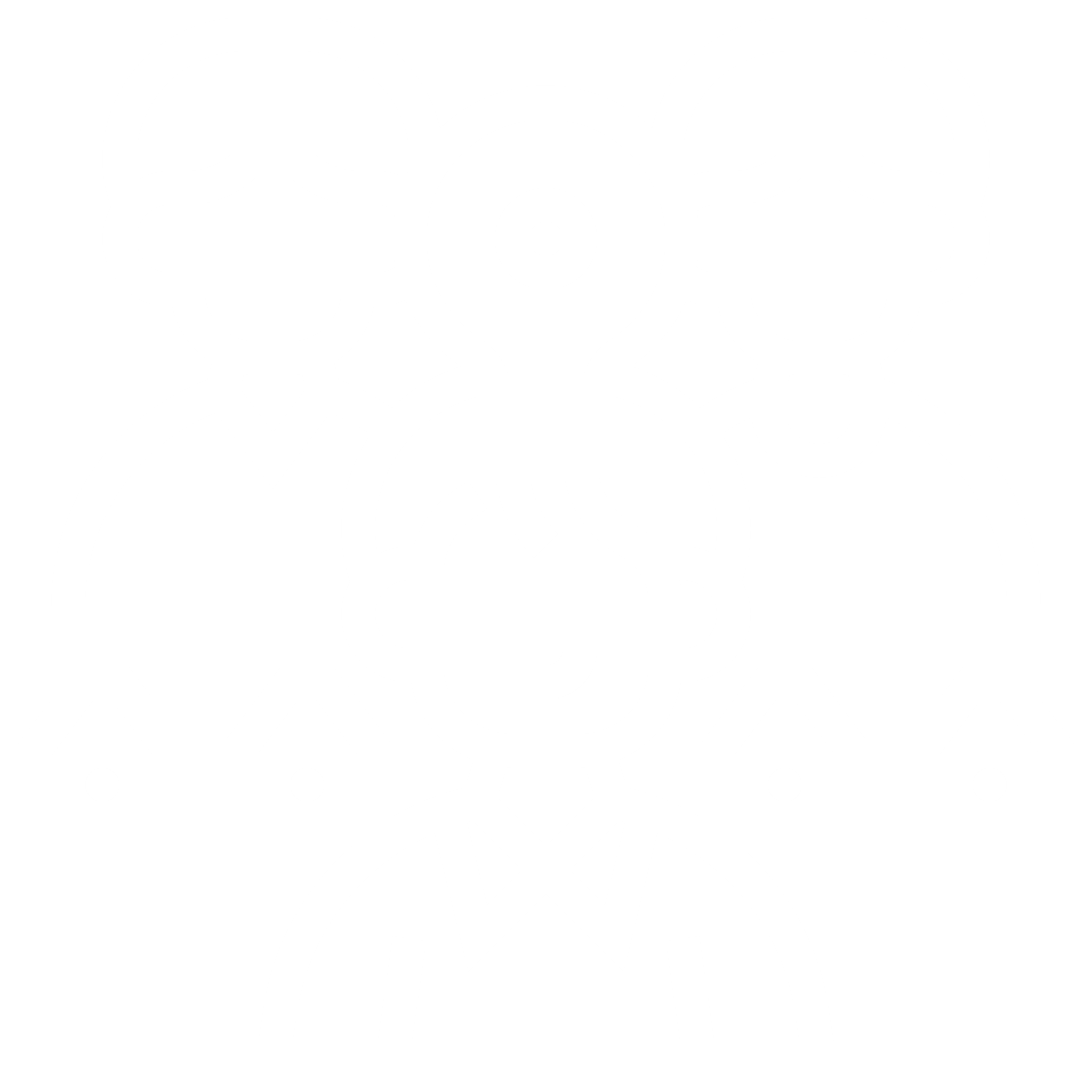 在工作计划中，每月都突出1-2个“重点”工作，做到工作有重点有创新，改变行政人事部工作“年年岁岁一个样、等待领导来安排”的习惯。
在工作计划中，每月都突出1-2个“重点”工作，做到工作有重点有创新，改变行政人事部工作“年年岁岁一个样、等待领导来安排”的习惯。
03.招聘计划
06. 行政计划
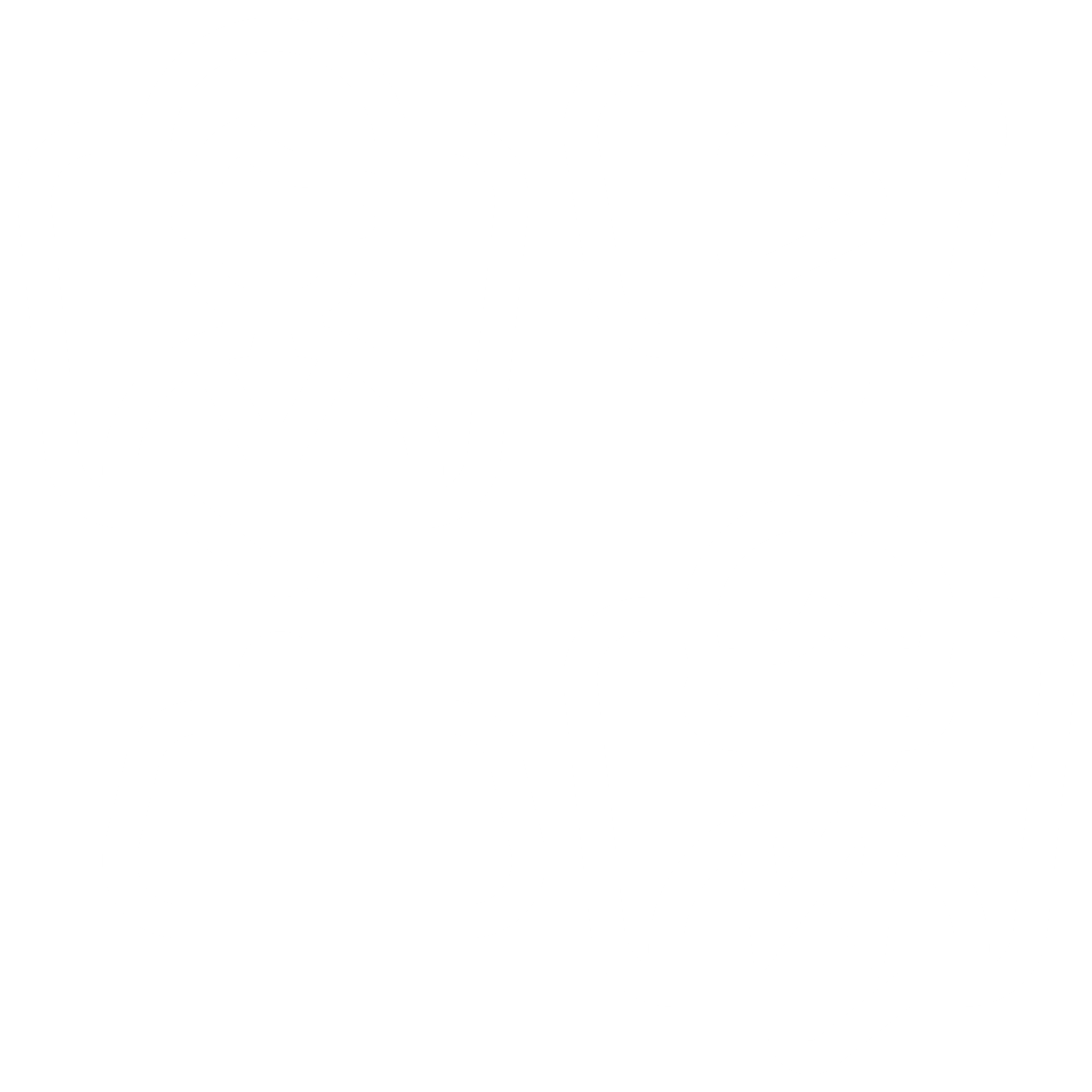 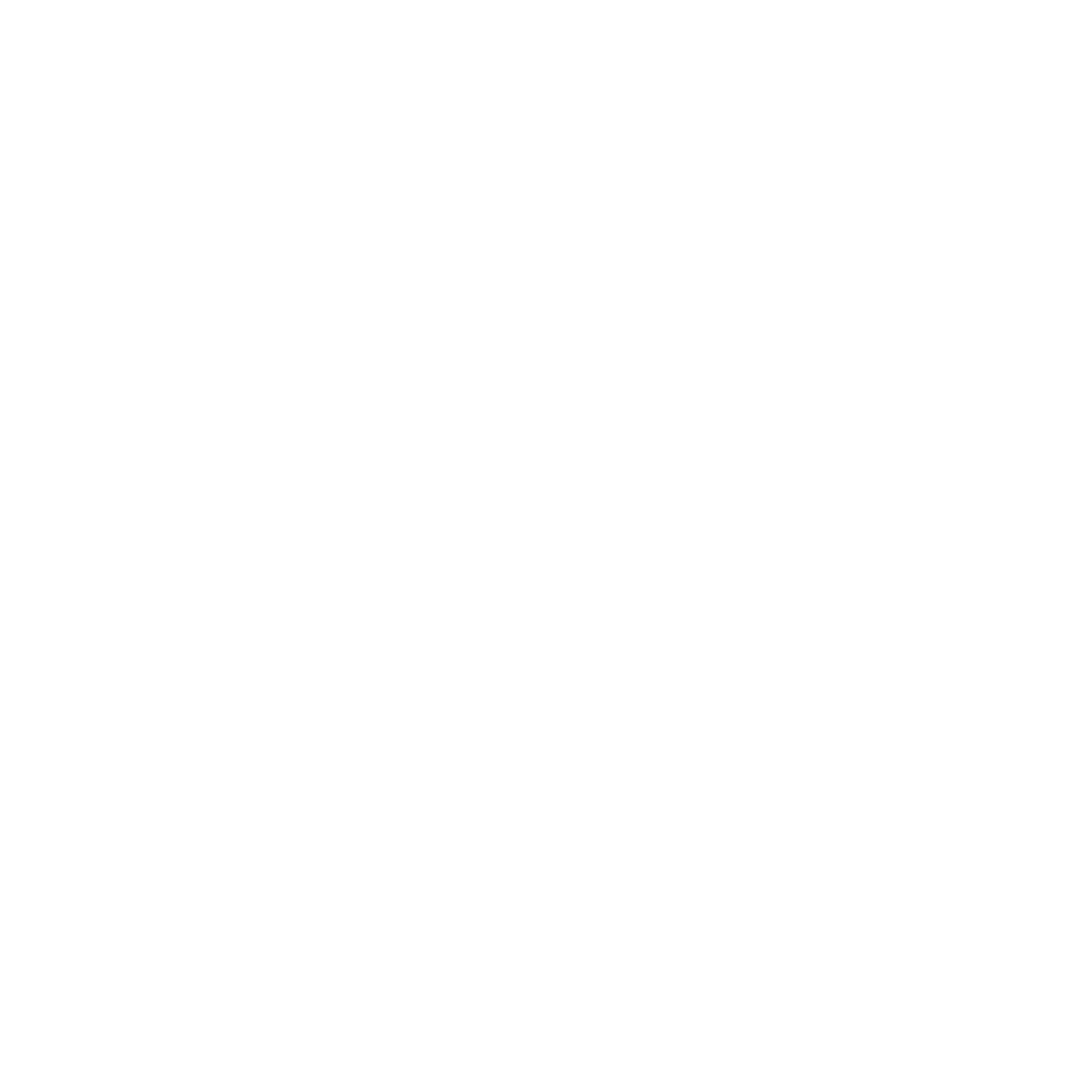 在工作计划中，每月都突出1-2个“重点”工作，做到工作有重点有创新，改变行政人事部工作“年年岁岁一个样、等待领导来安排”的习惯。
在工作计划中，每月都突出1-2个“重点”工作，做到工作有重点有创新，改变行政人事部工作“年年岁岁一个样、等待领导来安排”的习惯。
22
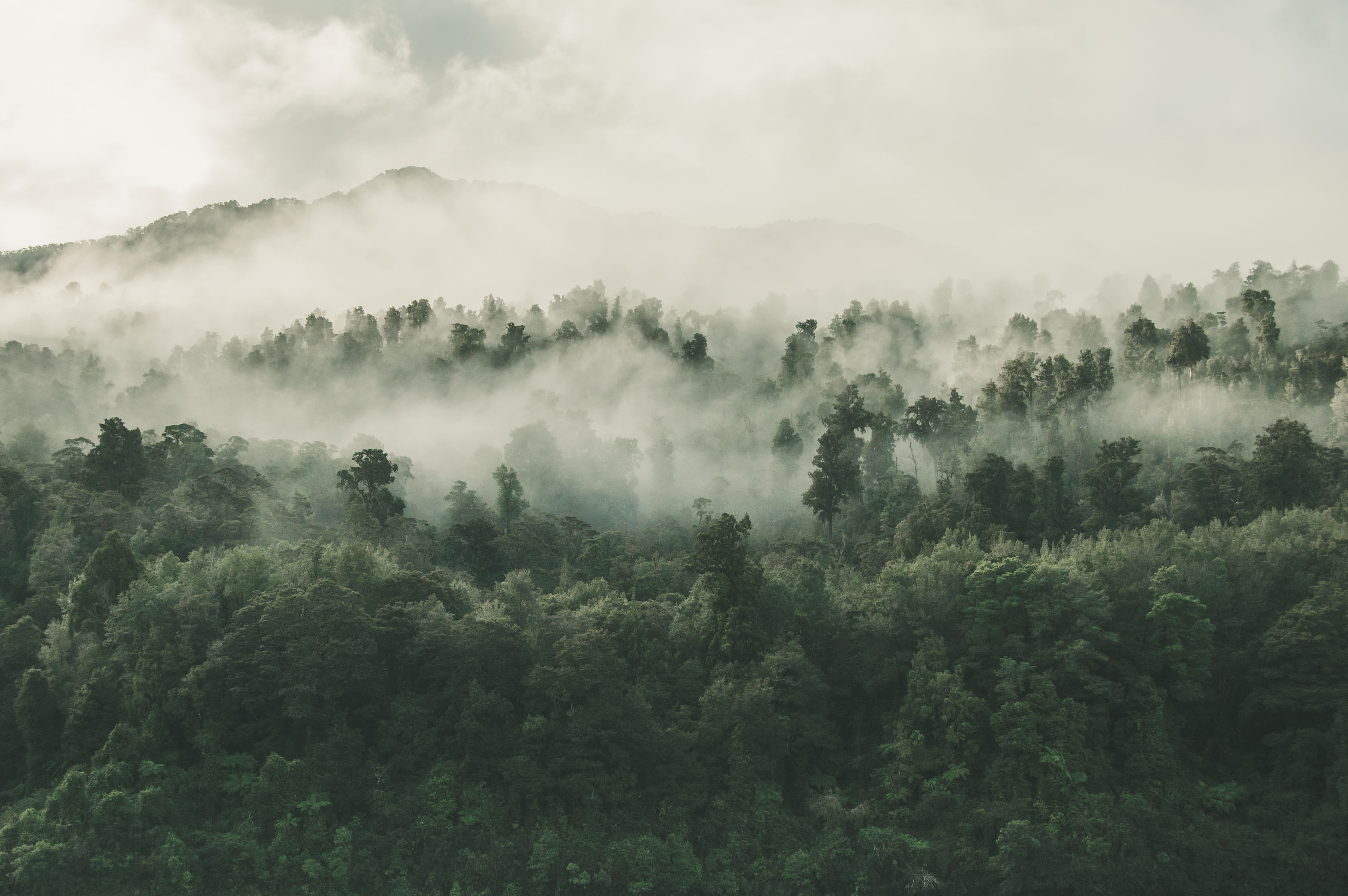 明年工作计划
WORK PLAN FOR NEXT YEAR
这一年取得的成绩
这一年取得的成绩
这一年取得的成绩
这一年取得的成绩
这一年取得的成绩
这一年取得的成绩
这一年取得的成绩
这一年取得的成绩
这一年取得的成绩
这一年取得的成绩
这一年取得的成绩
这一年取得的成绩
这一年取得的成绩
这一年取得的成绩
这一年取得的成绩
20XX
20XX
20XX
20XX
20XX
23
明年工作计划
WORK PLAN FOR NEXT YEAR
实行工作座谈会制度
行政人事部人员要具备很强的工作能力和保持行政人事部高效运转，就必须为切实履行好自身职责及时“充电”，不断补充政治、经济、管理、法律等方面的知识和深入钻研行政人事部业务知识。
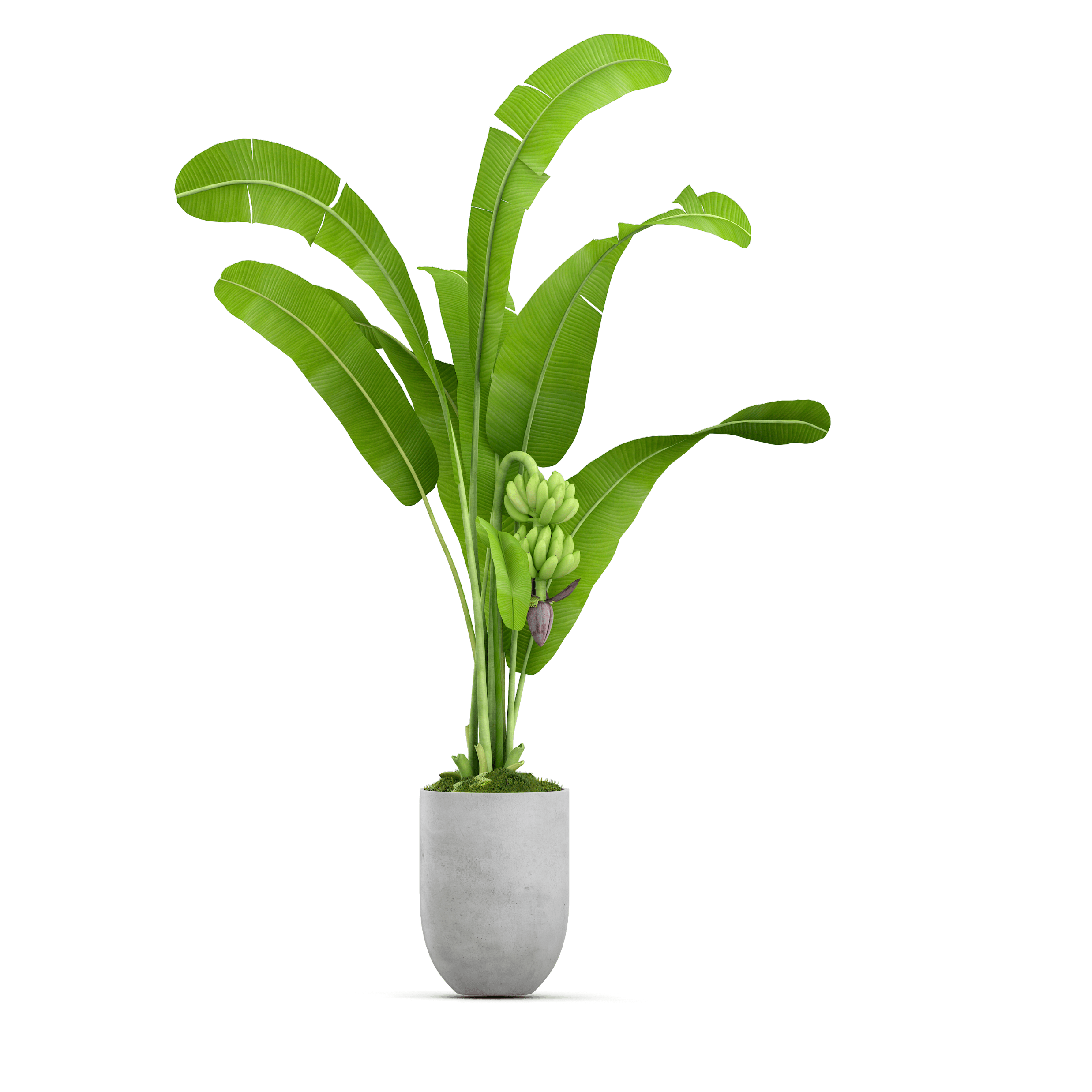 实行工作座谈会制度
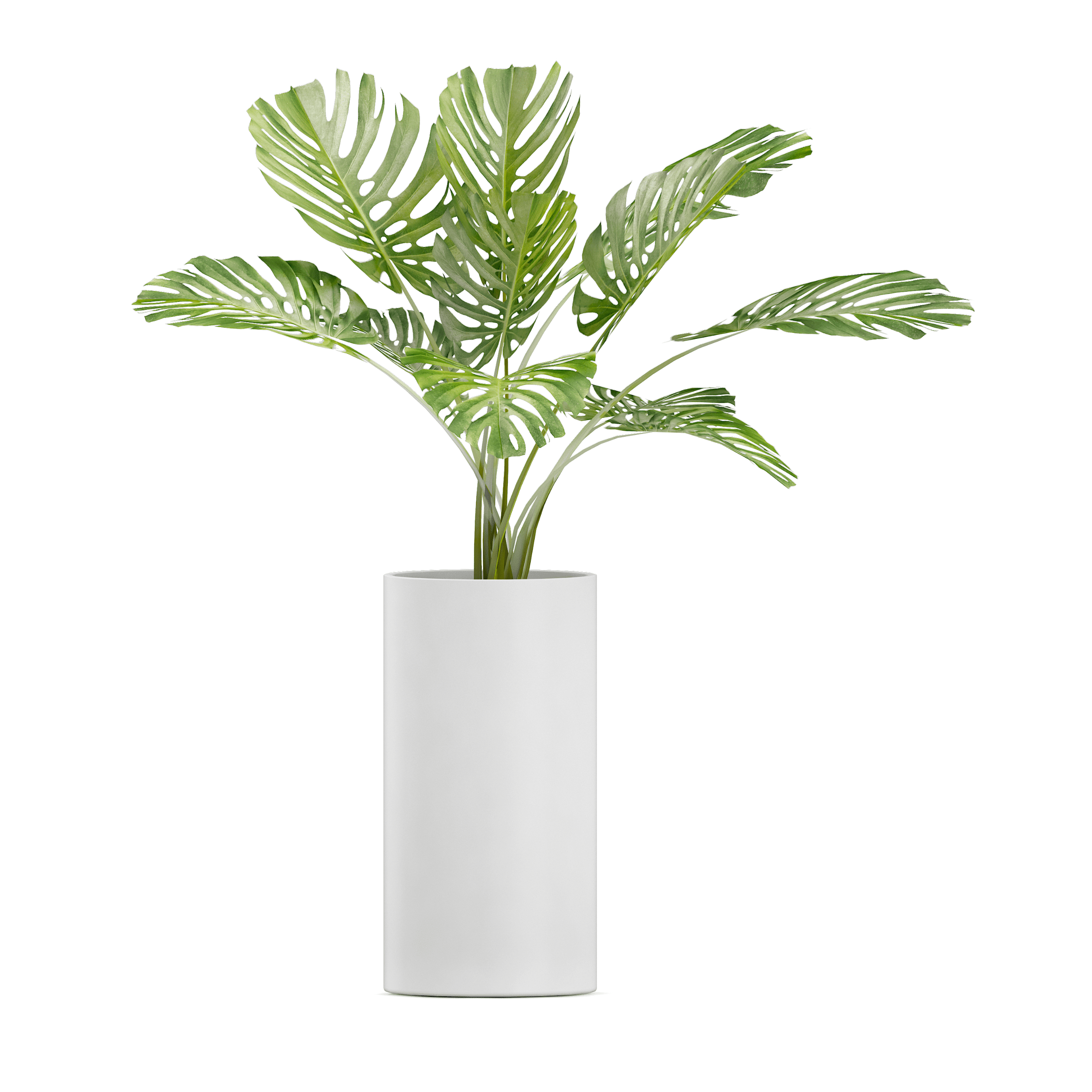 行政人事部人员要具备很强的工作能力和保持行政人事部高效运转，就必须为切实履行好自身职责及时“充电”，不断补充政治、经济、管理、法律等方面的知识和深入钻研行政人事部业务知识。
24
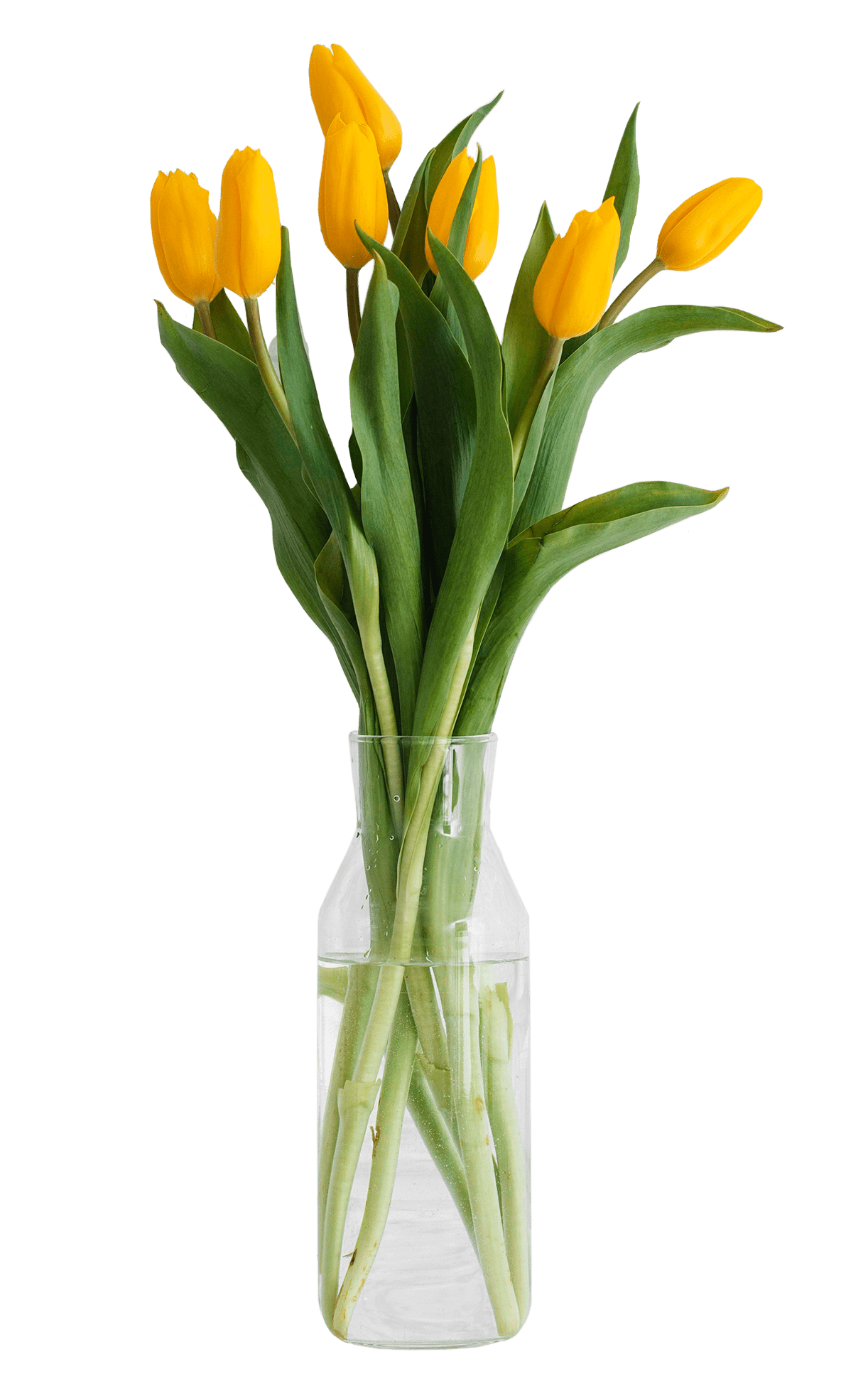 感谢您的观看！
Thank you for watching
OfficePLUS.cn
汇报人
部门
OfficePLUS
人事部
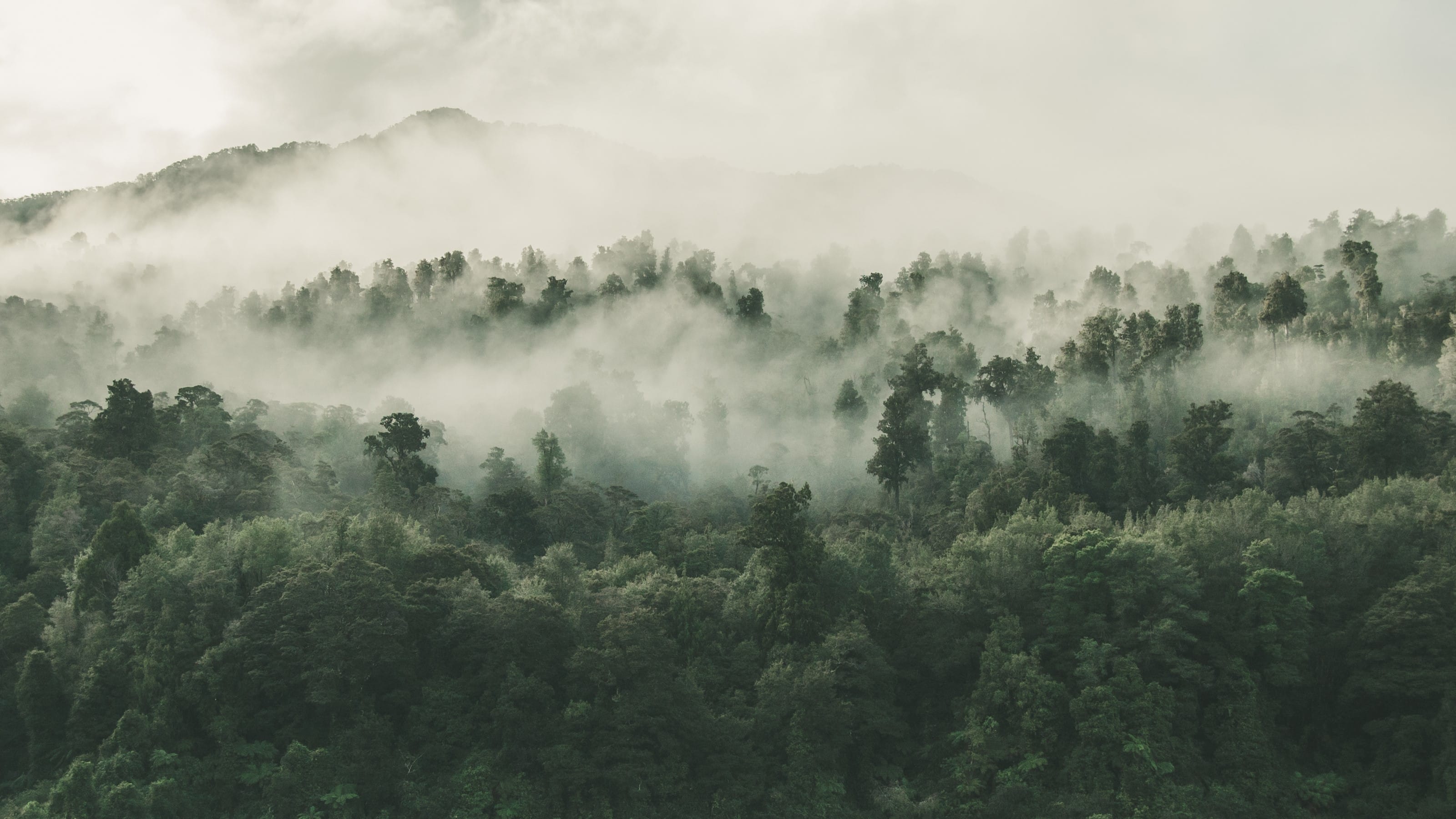 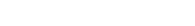 THANKS!
可替换的icon
可替换的icon
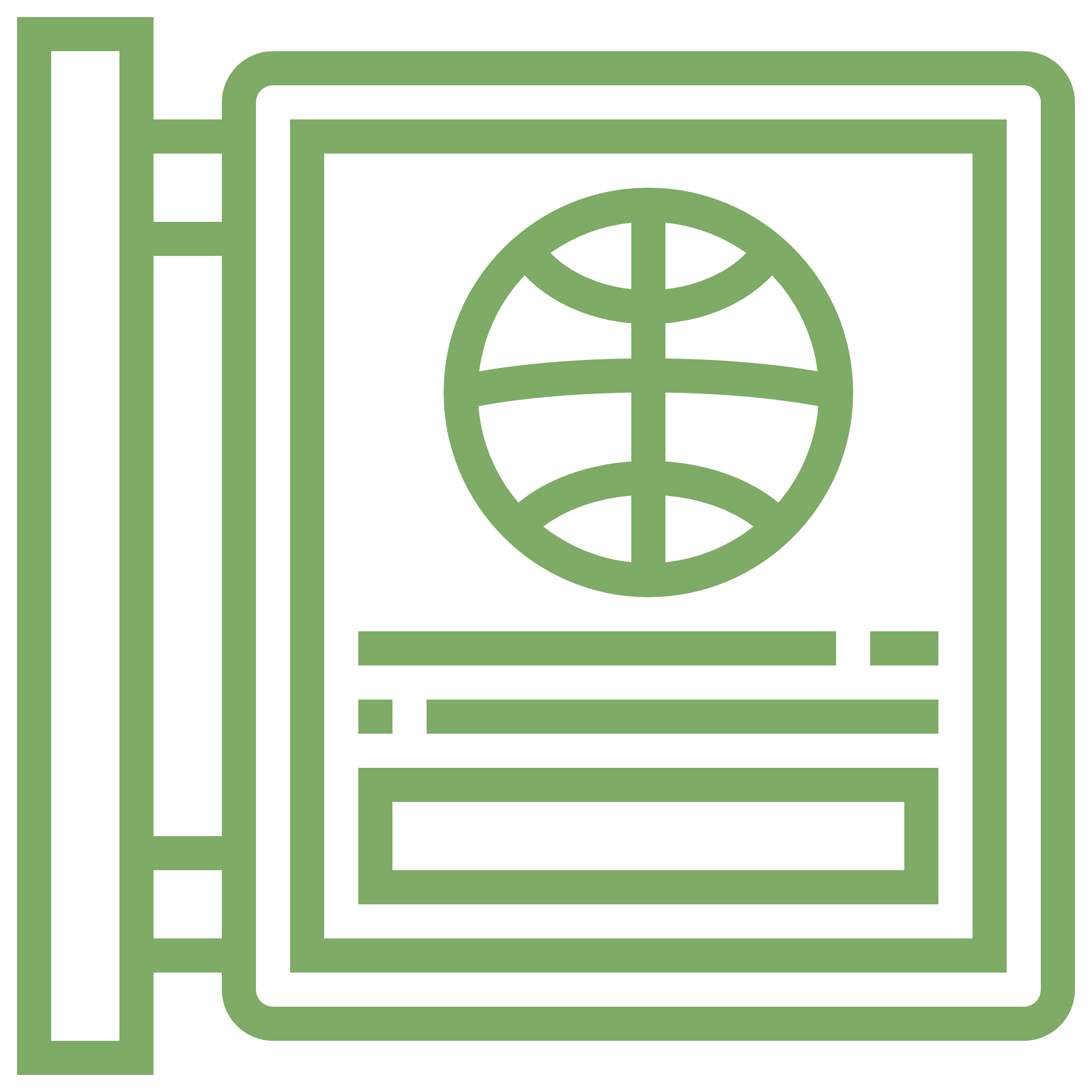 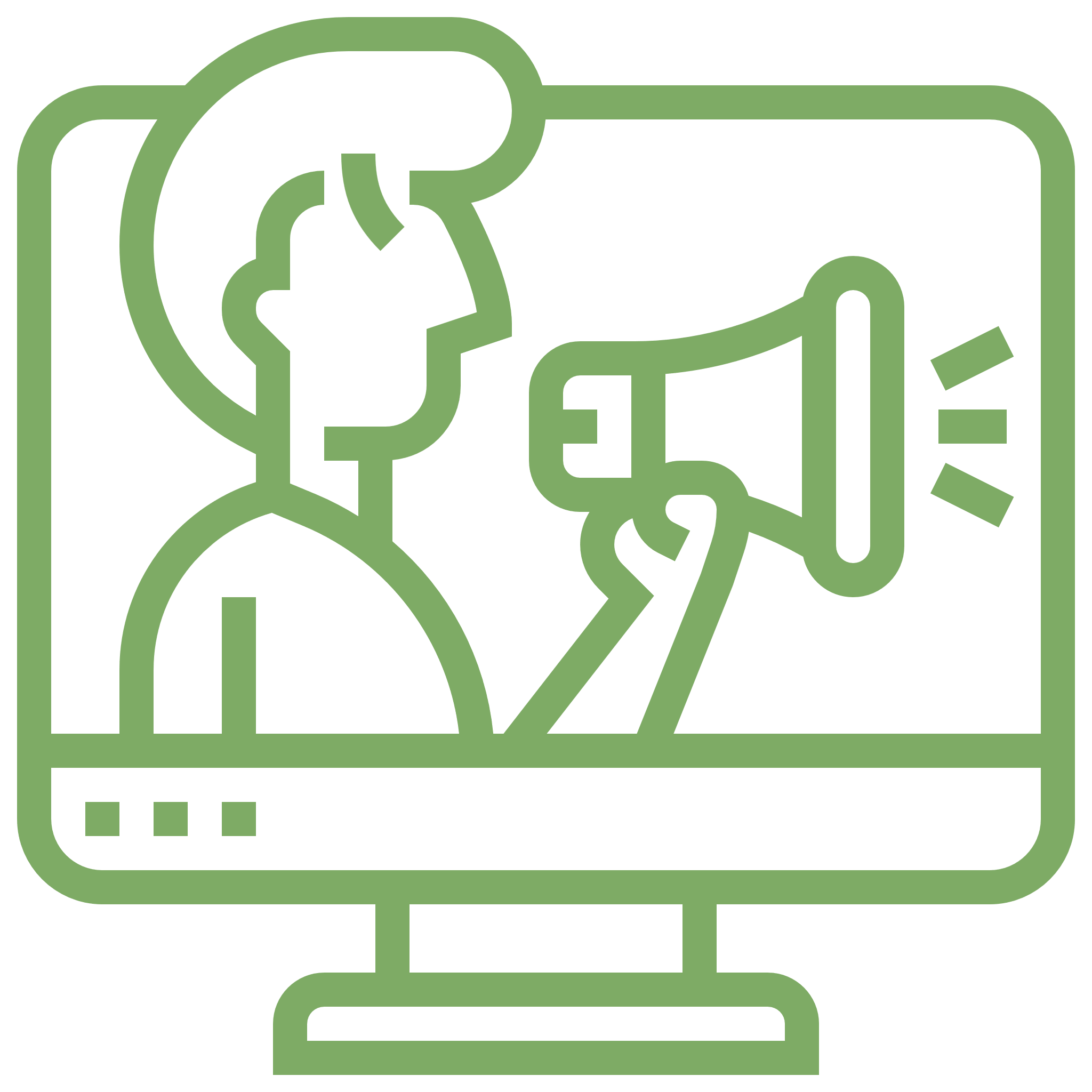 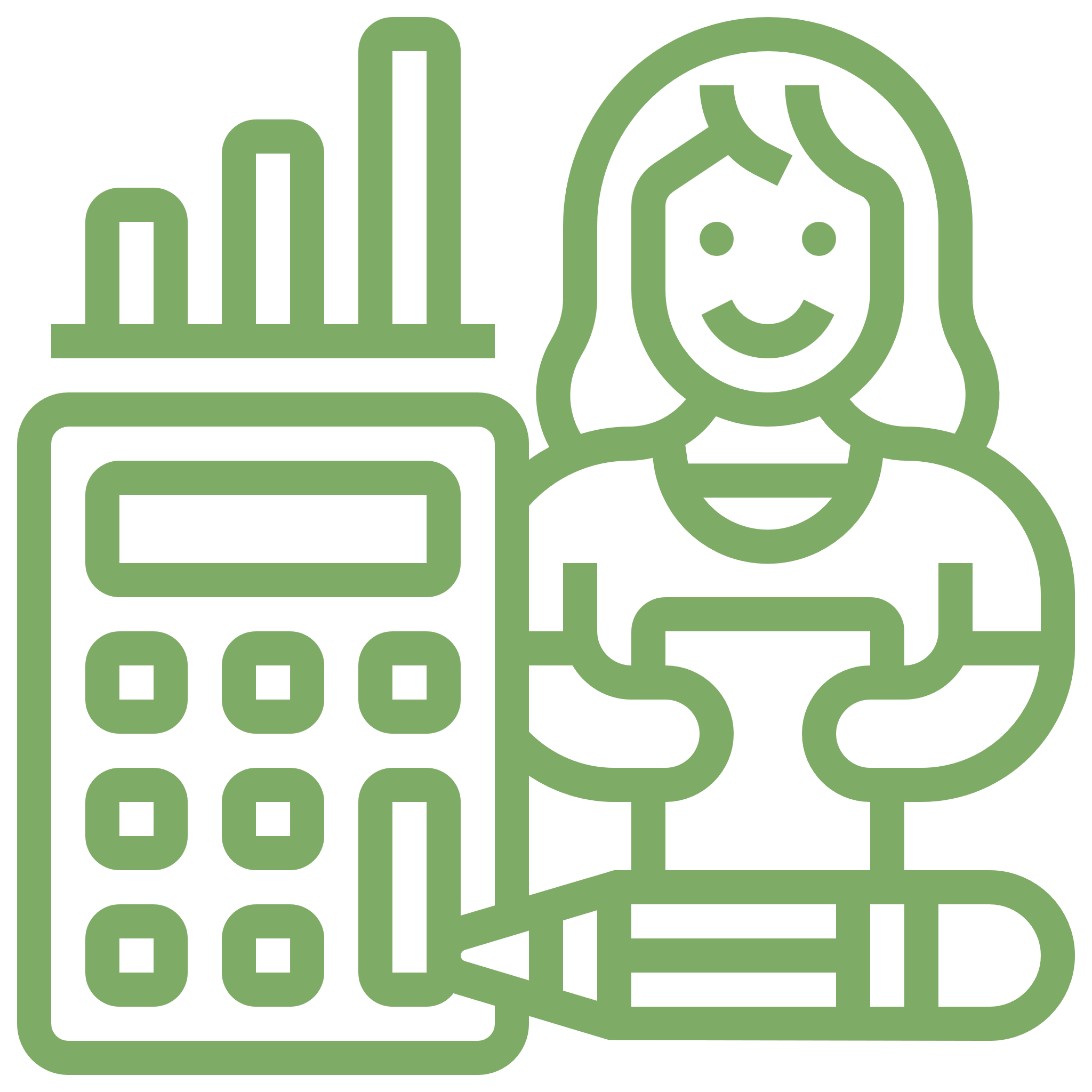 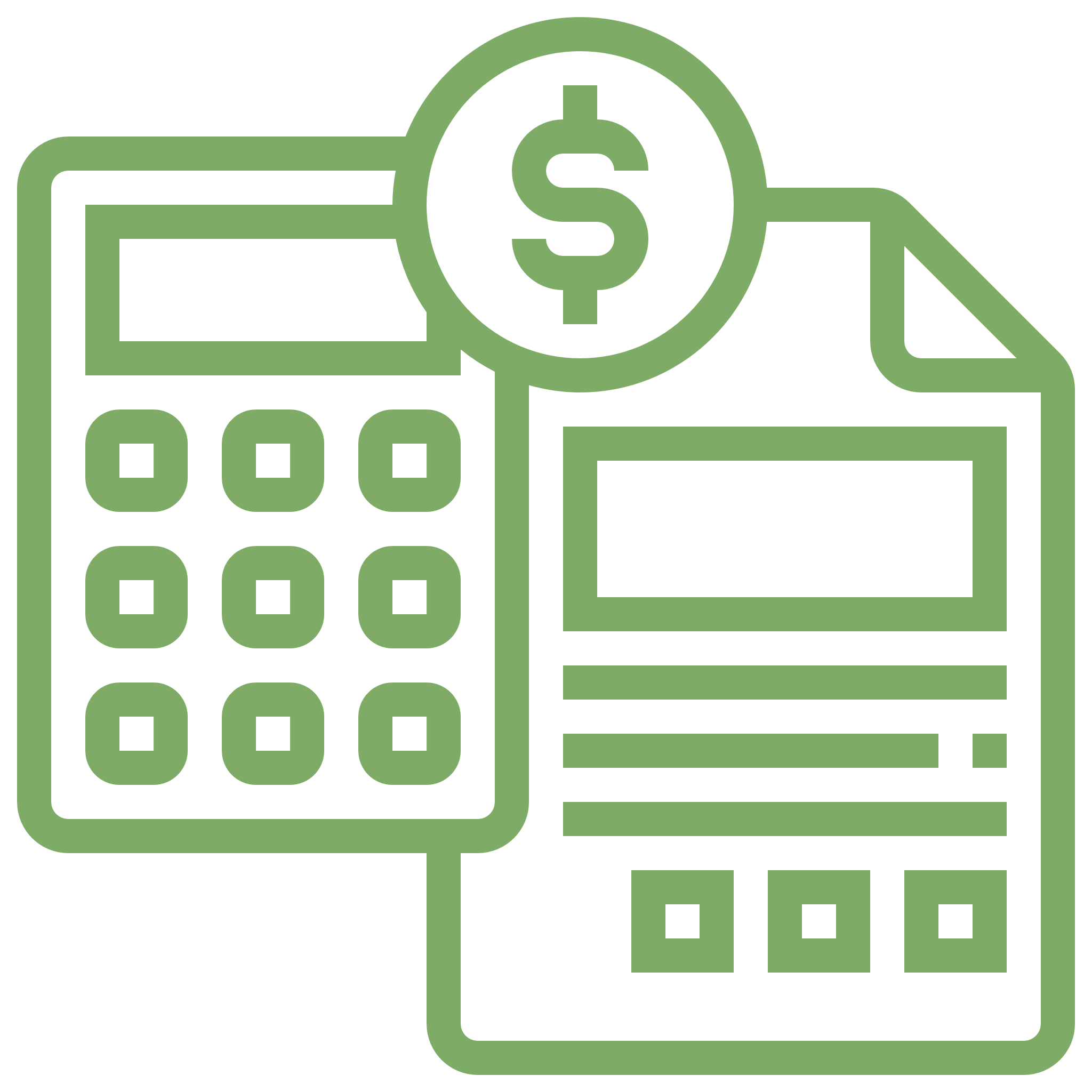 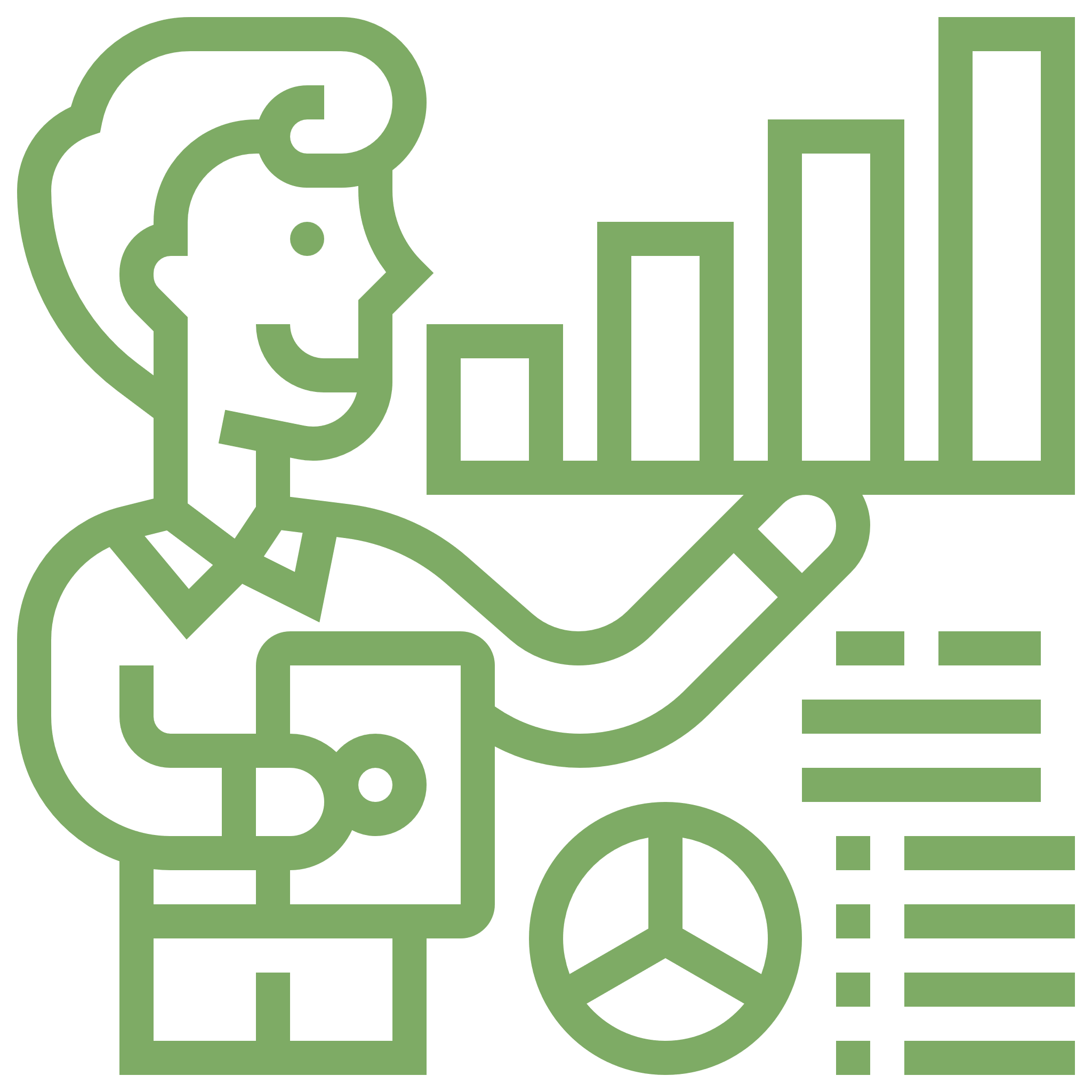 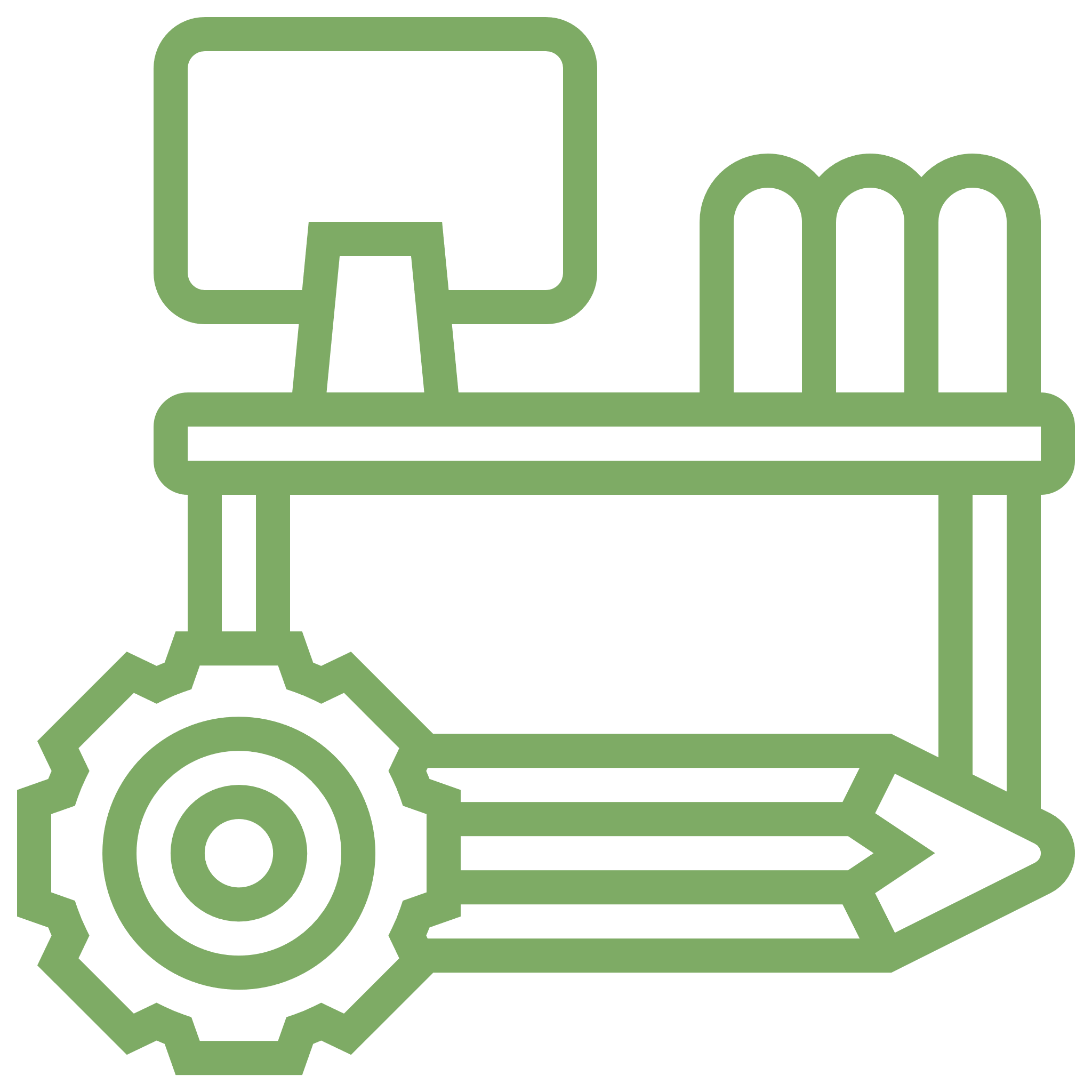 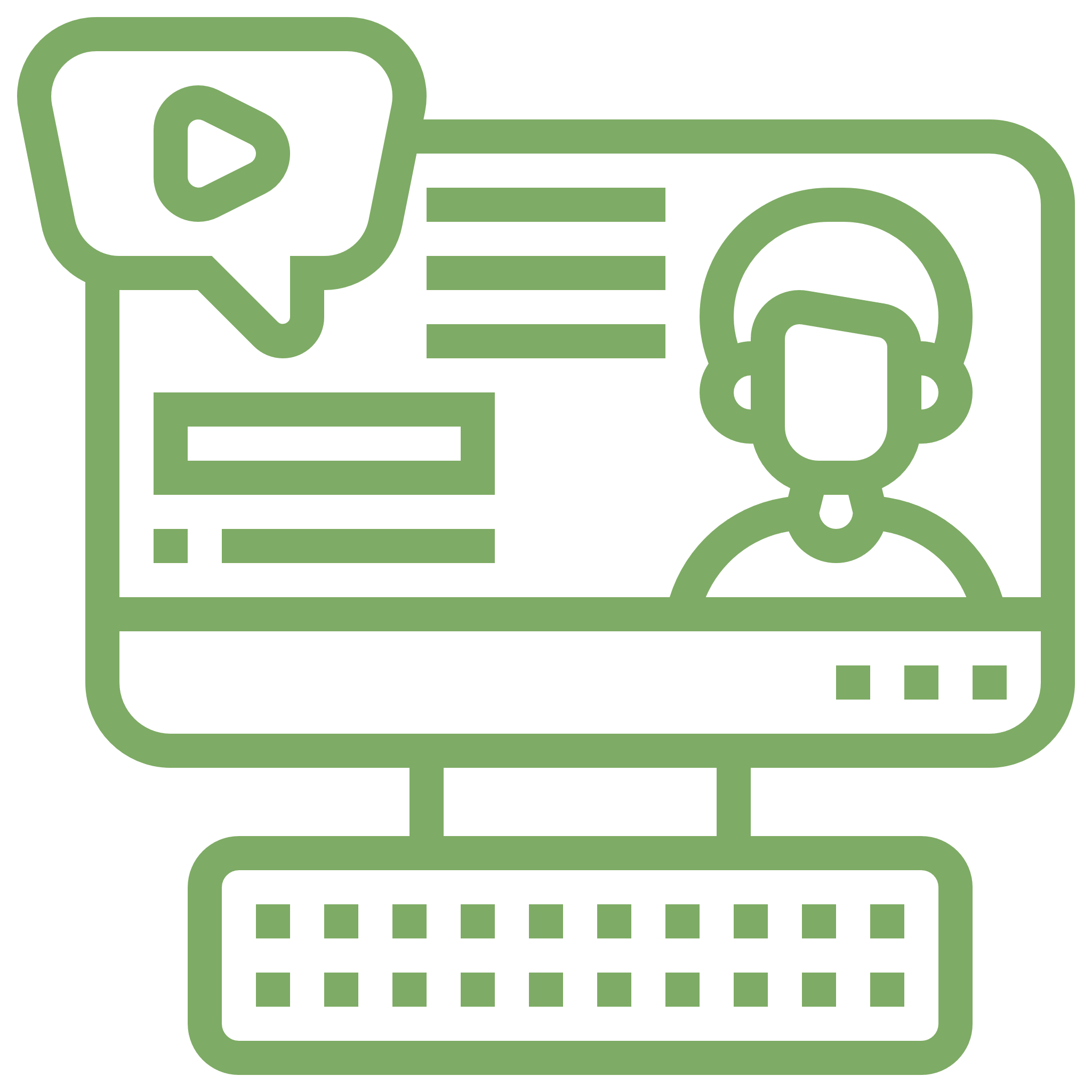 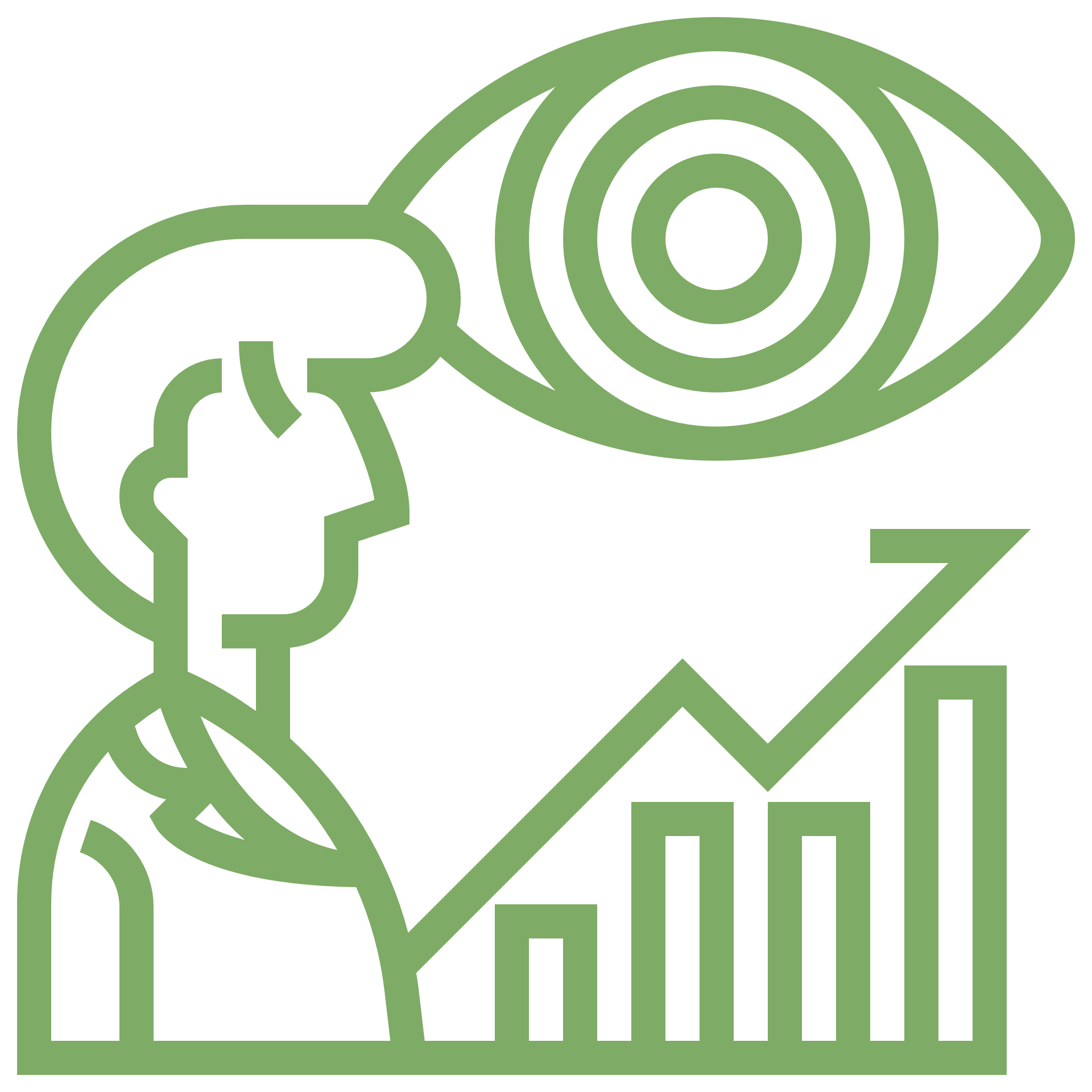 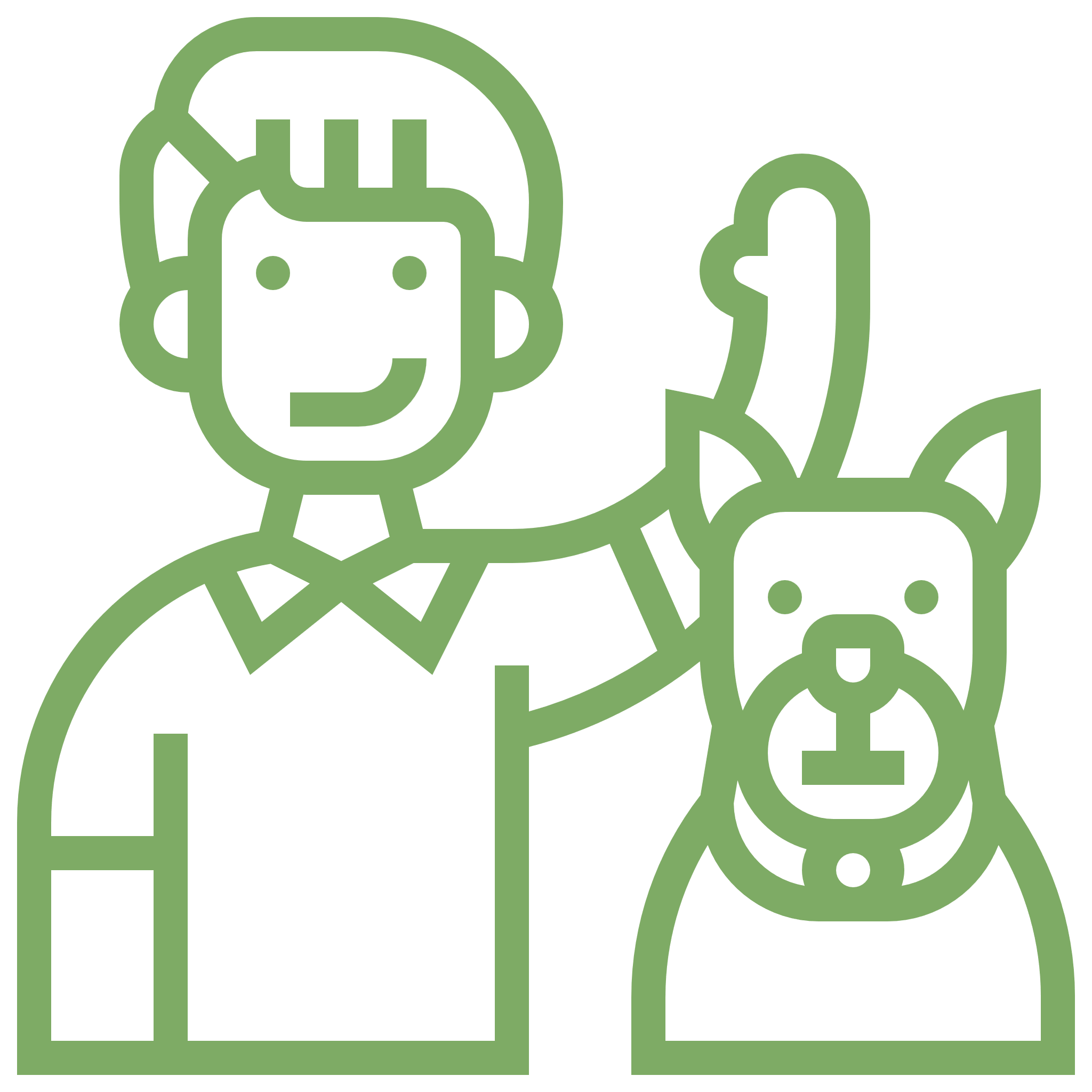 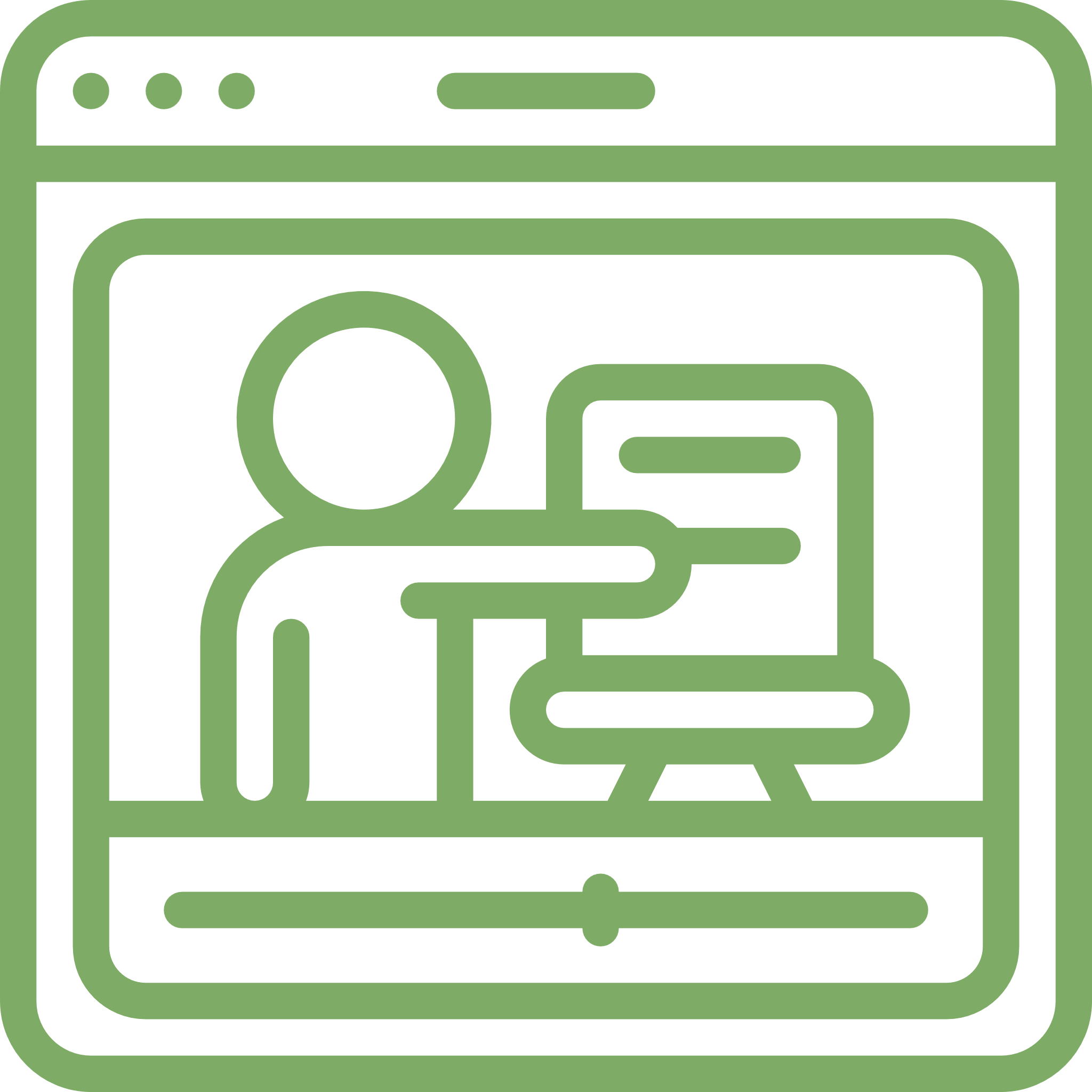 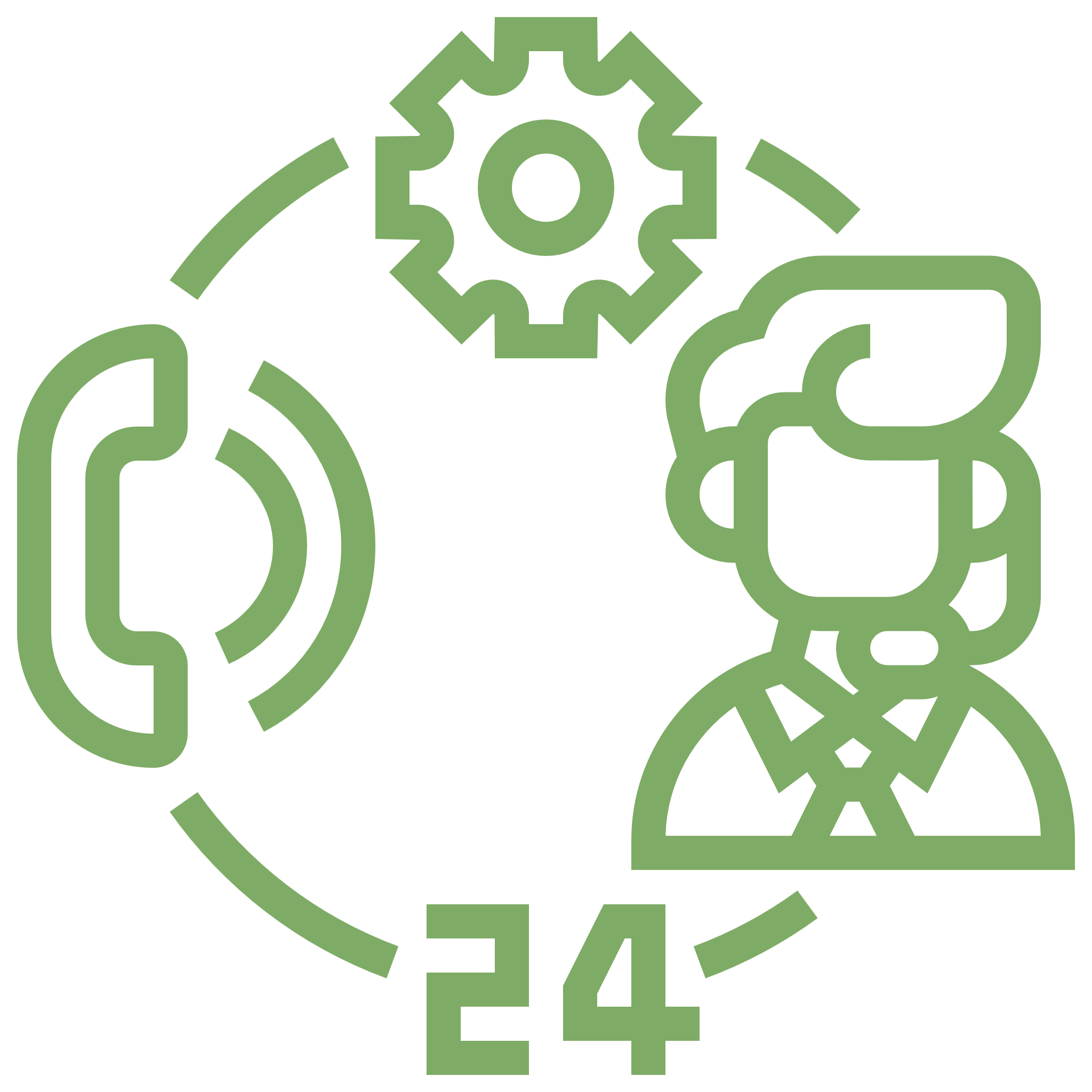 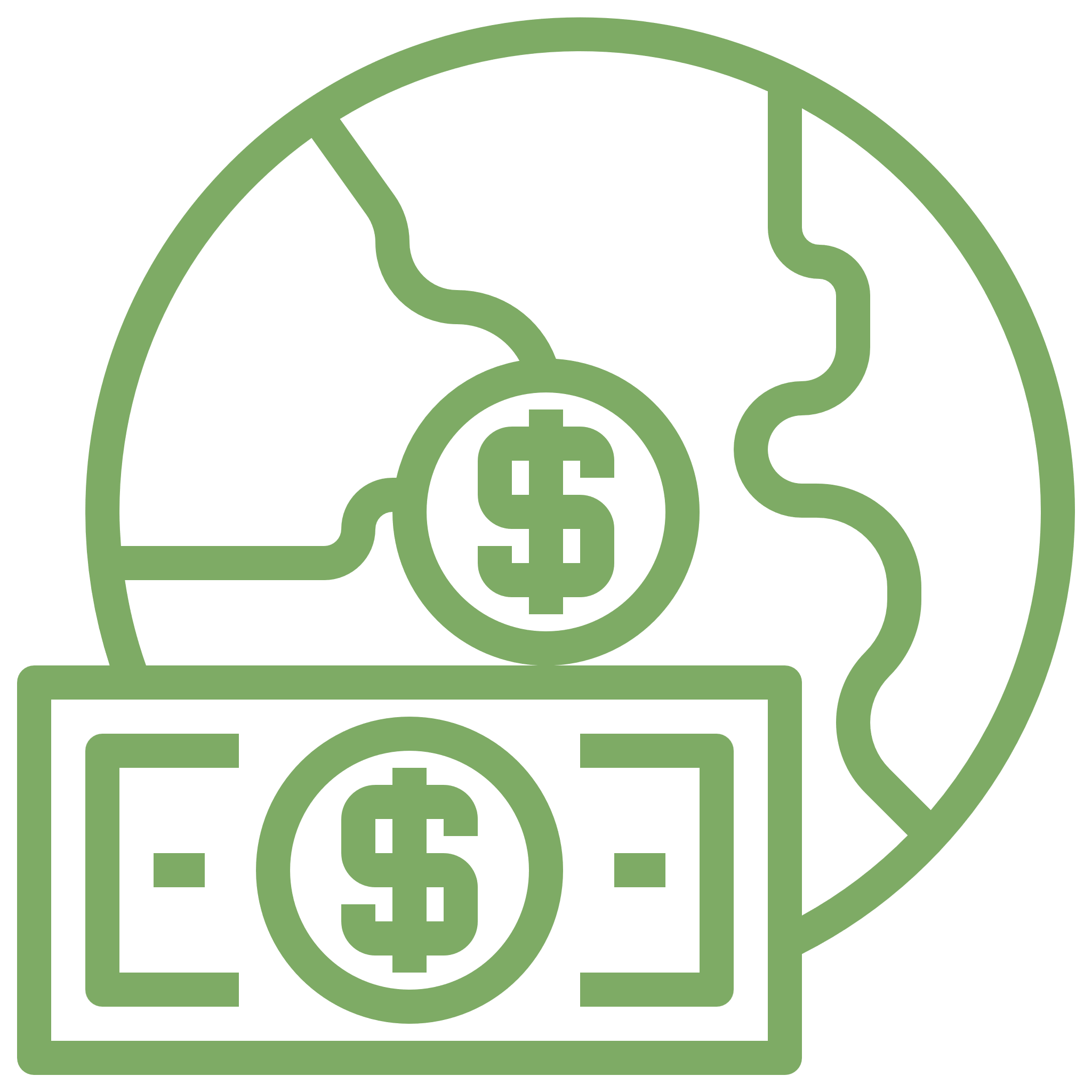 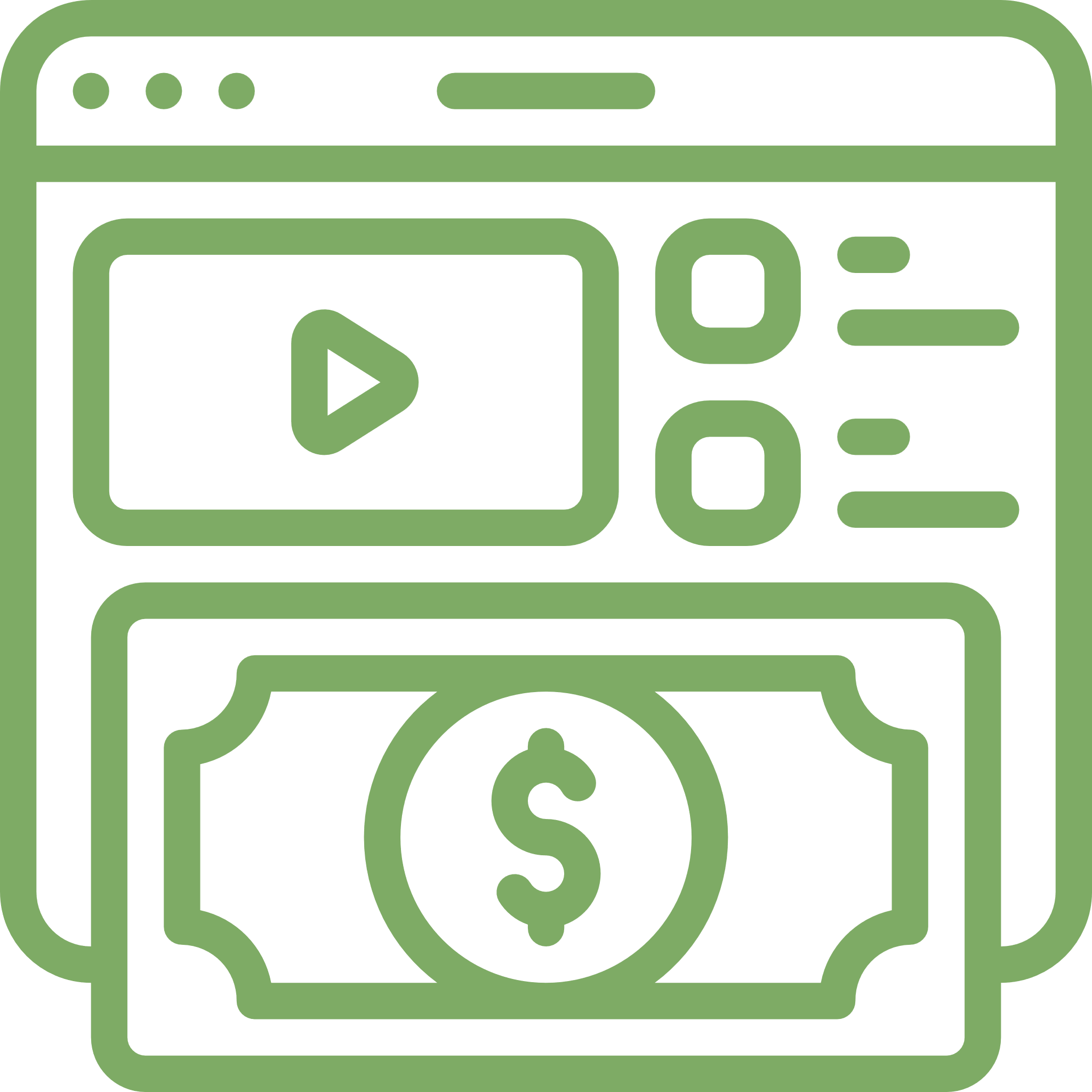 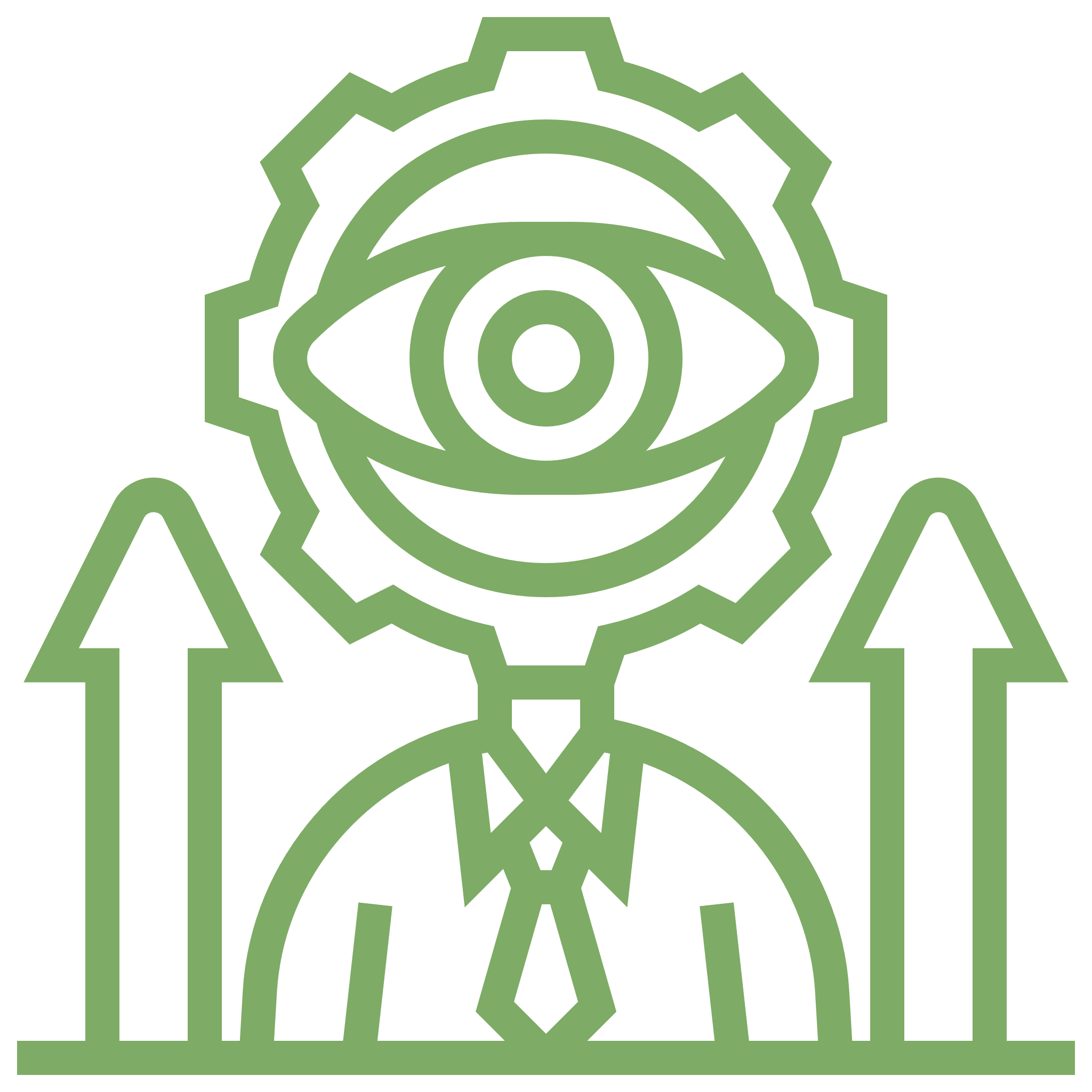 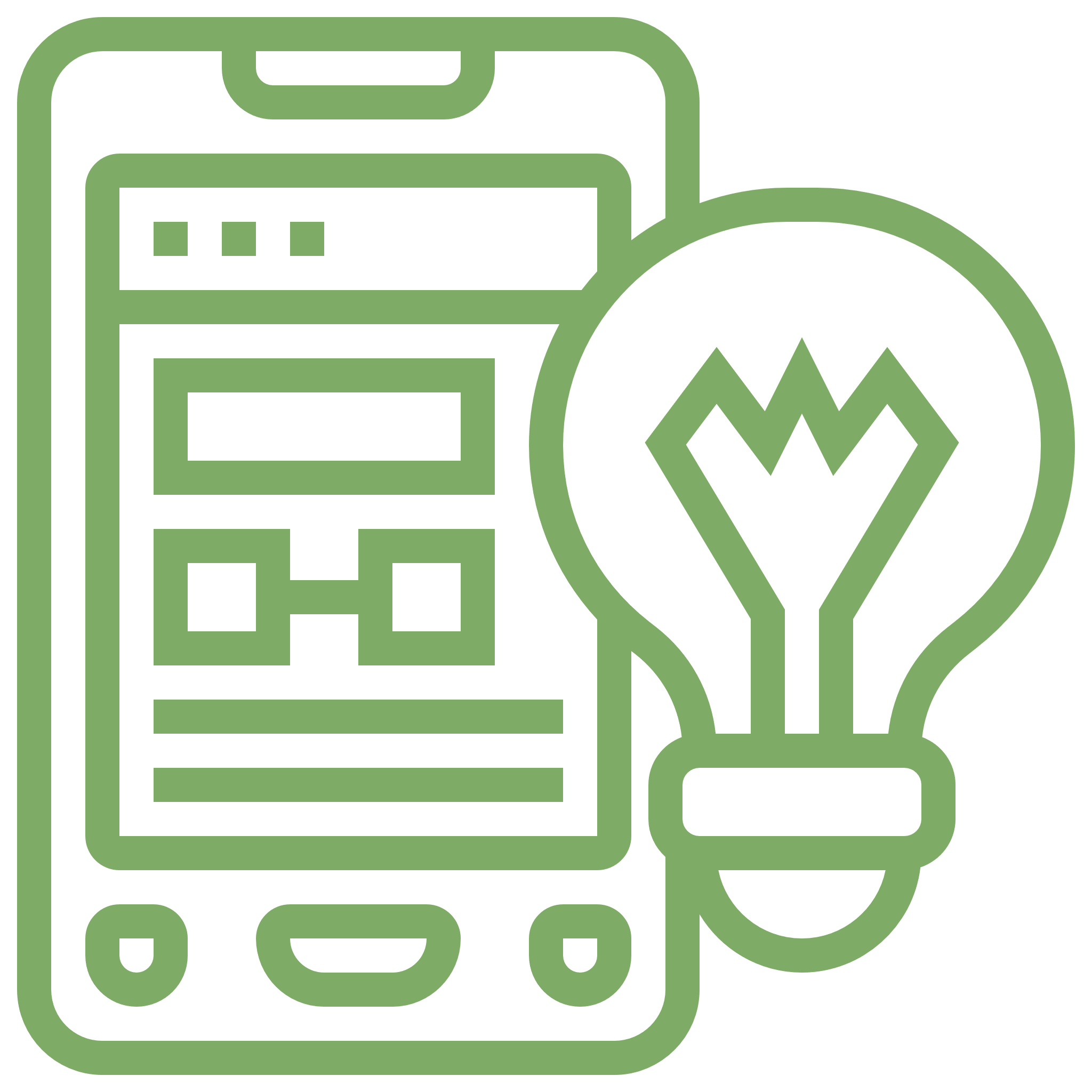 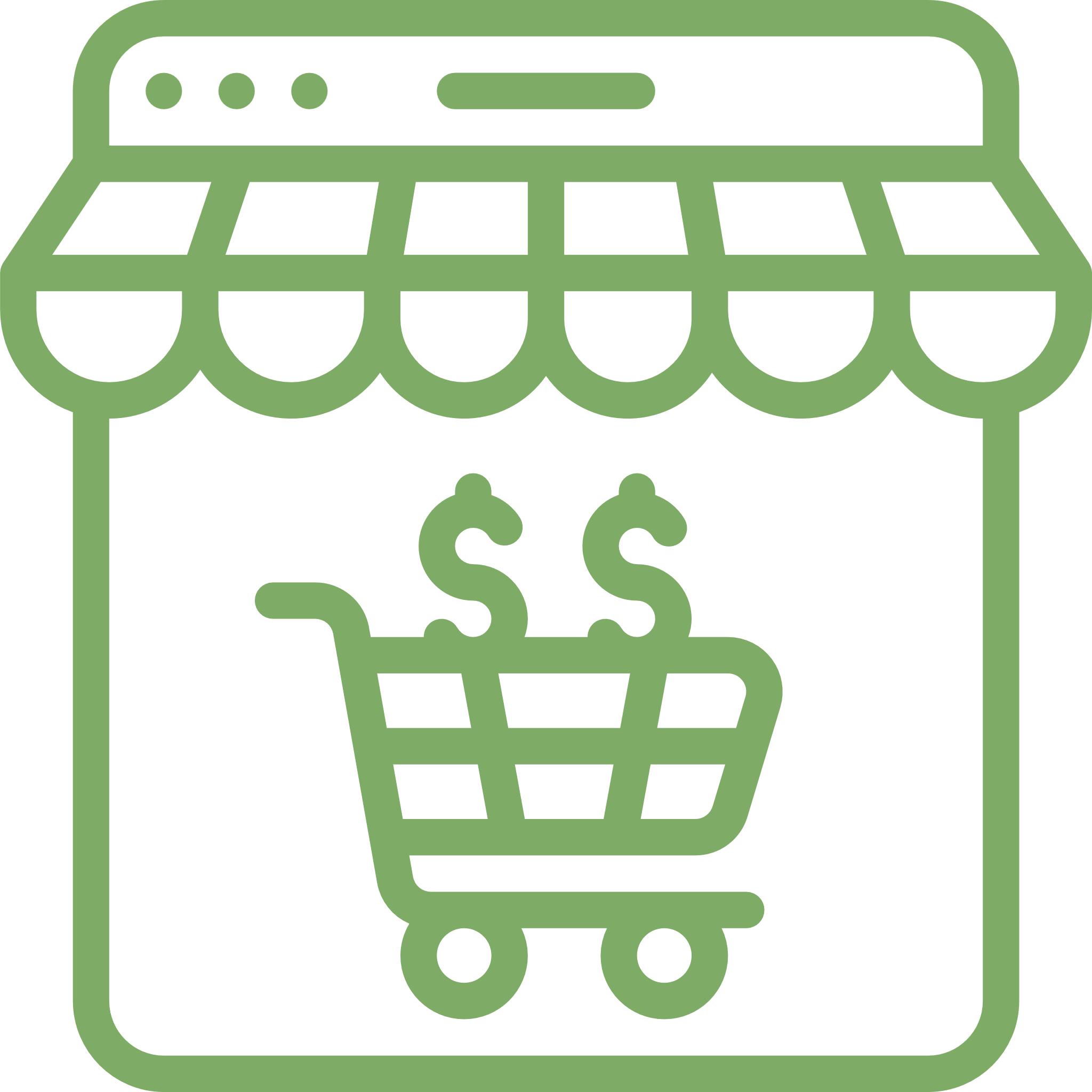 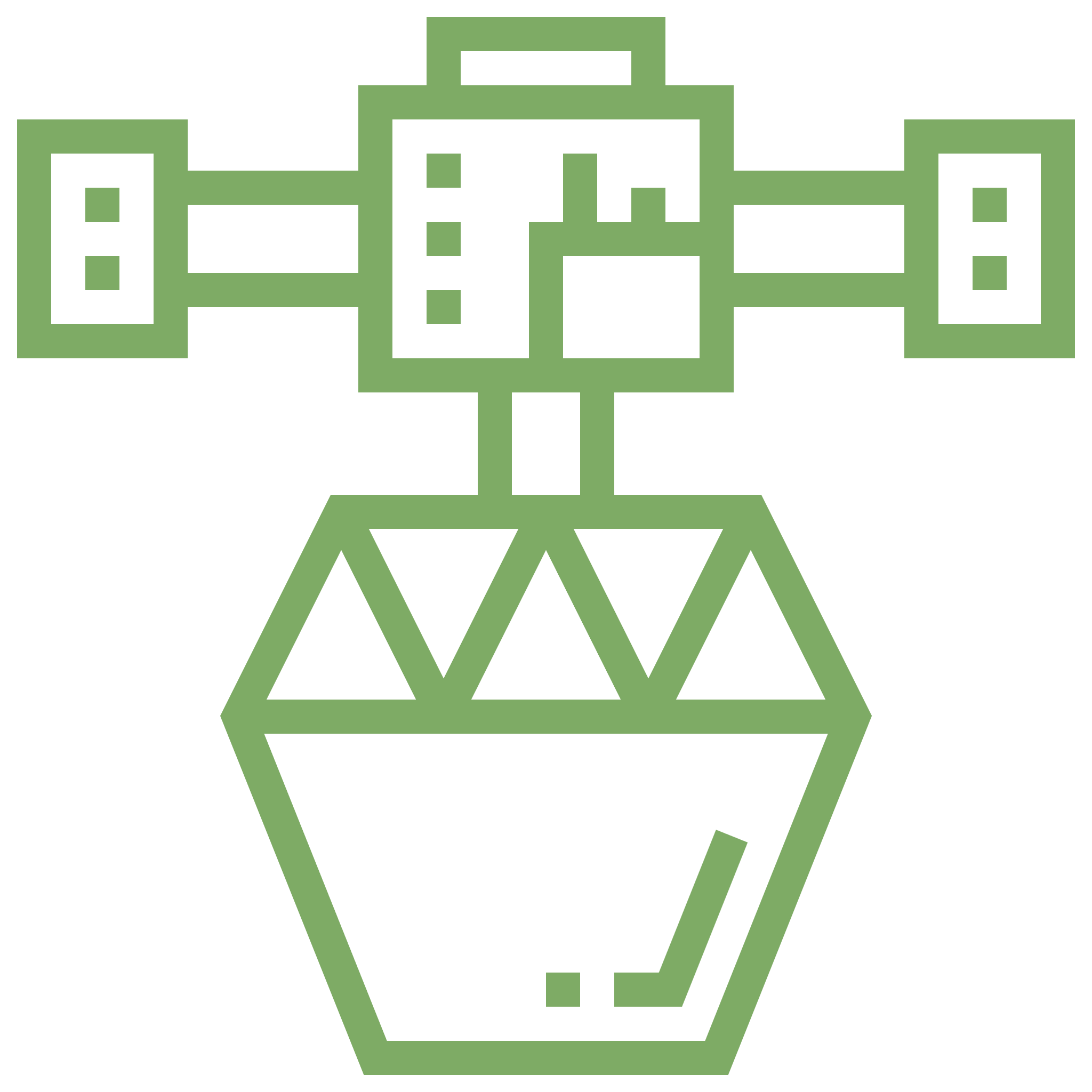 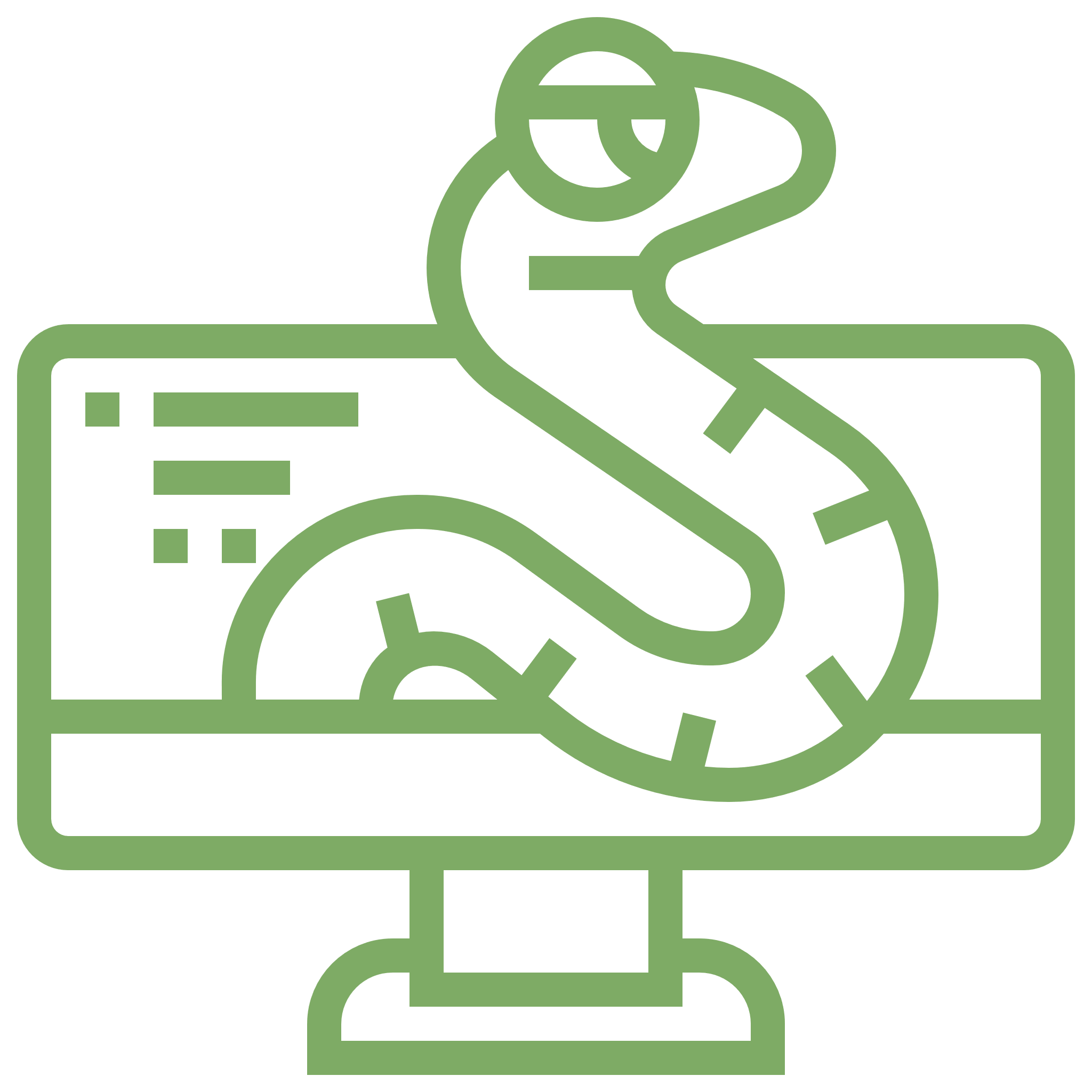 可替换的icon
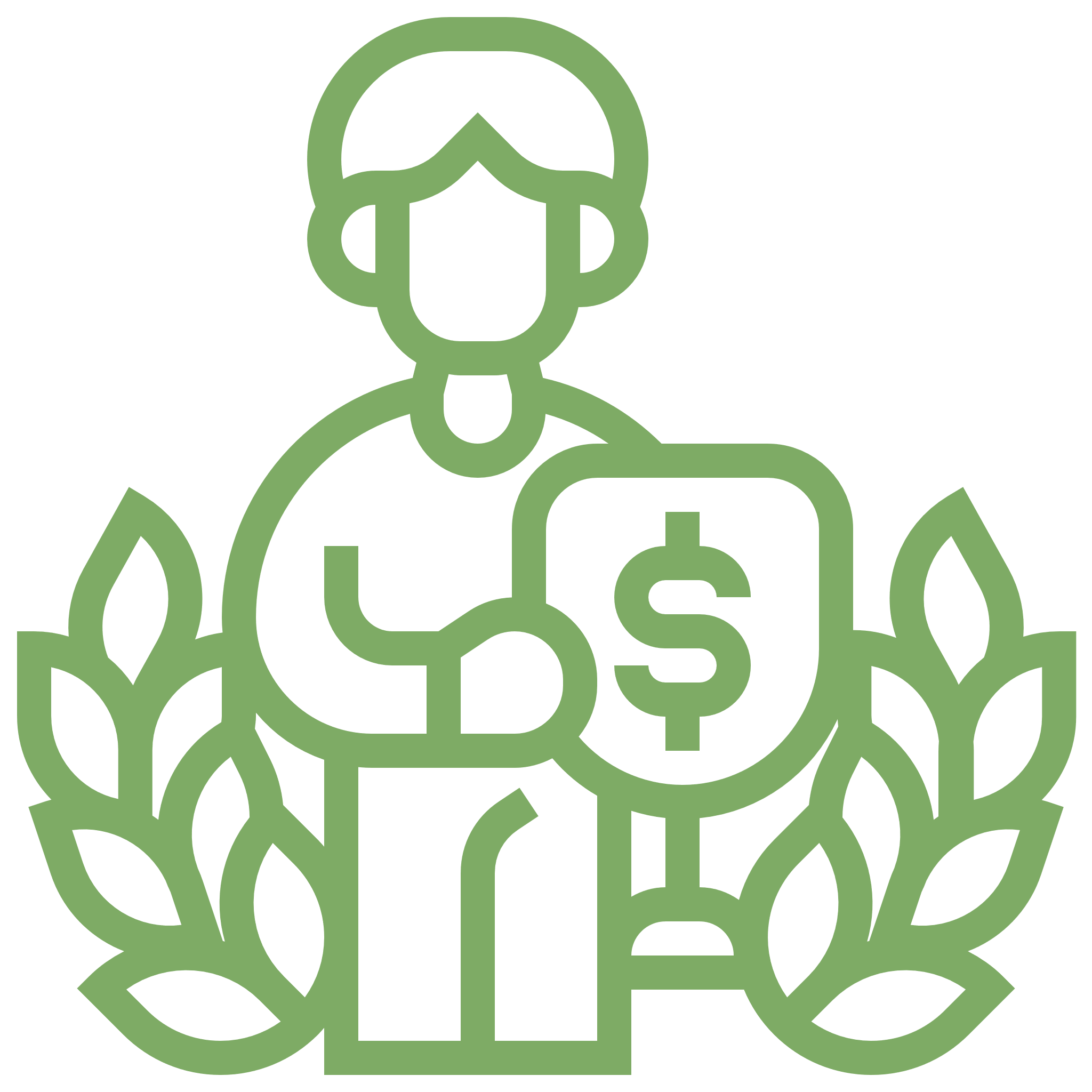 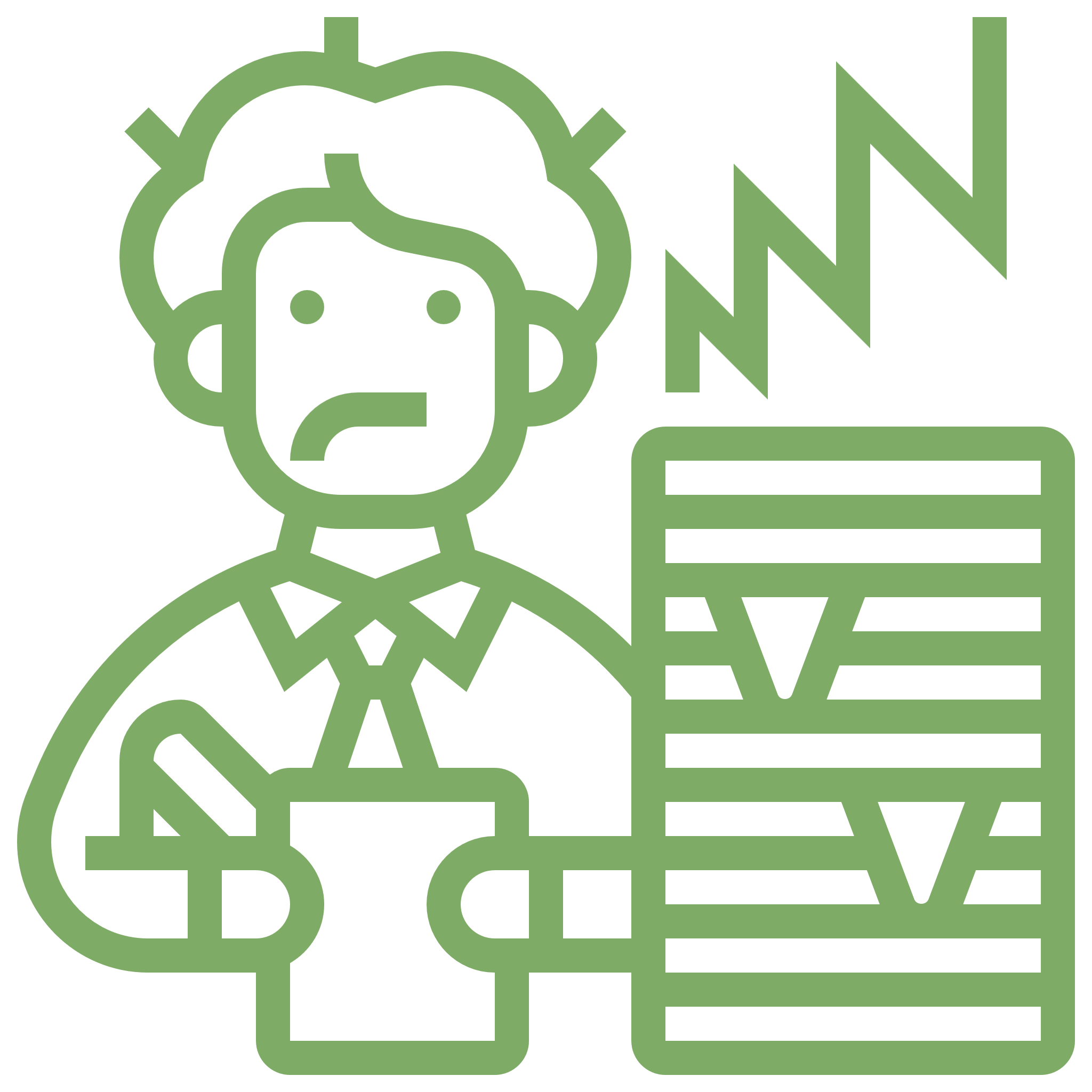 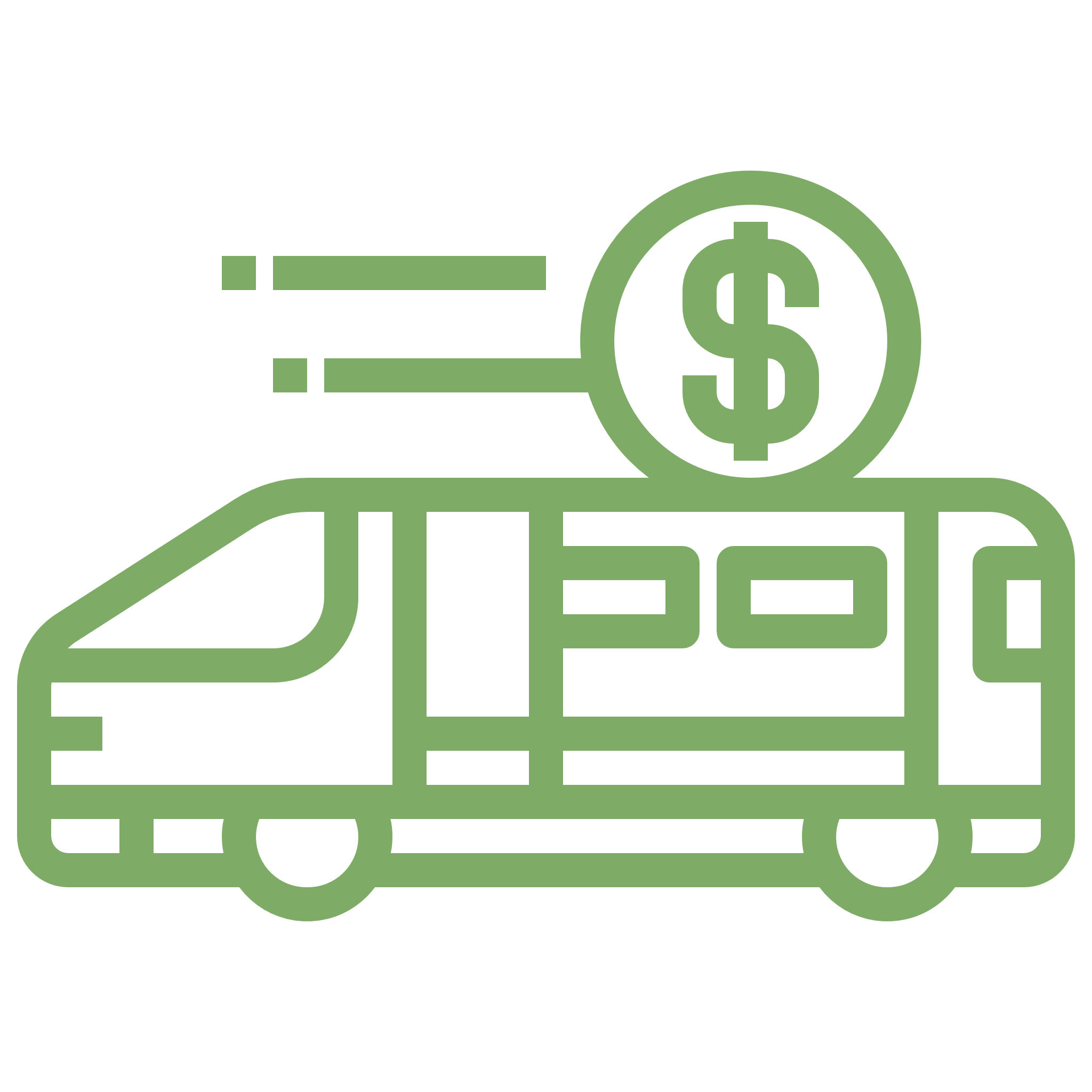 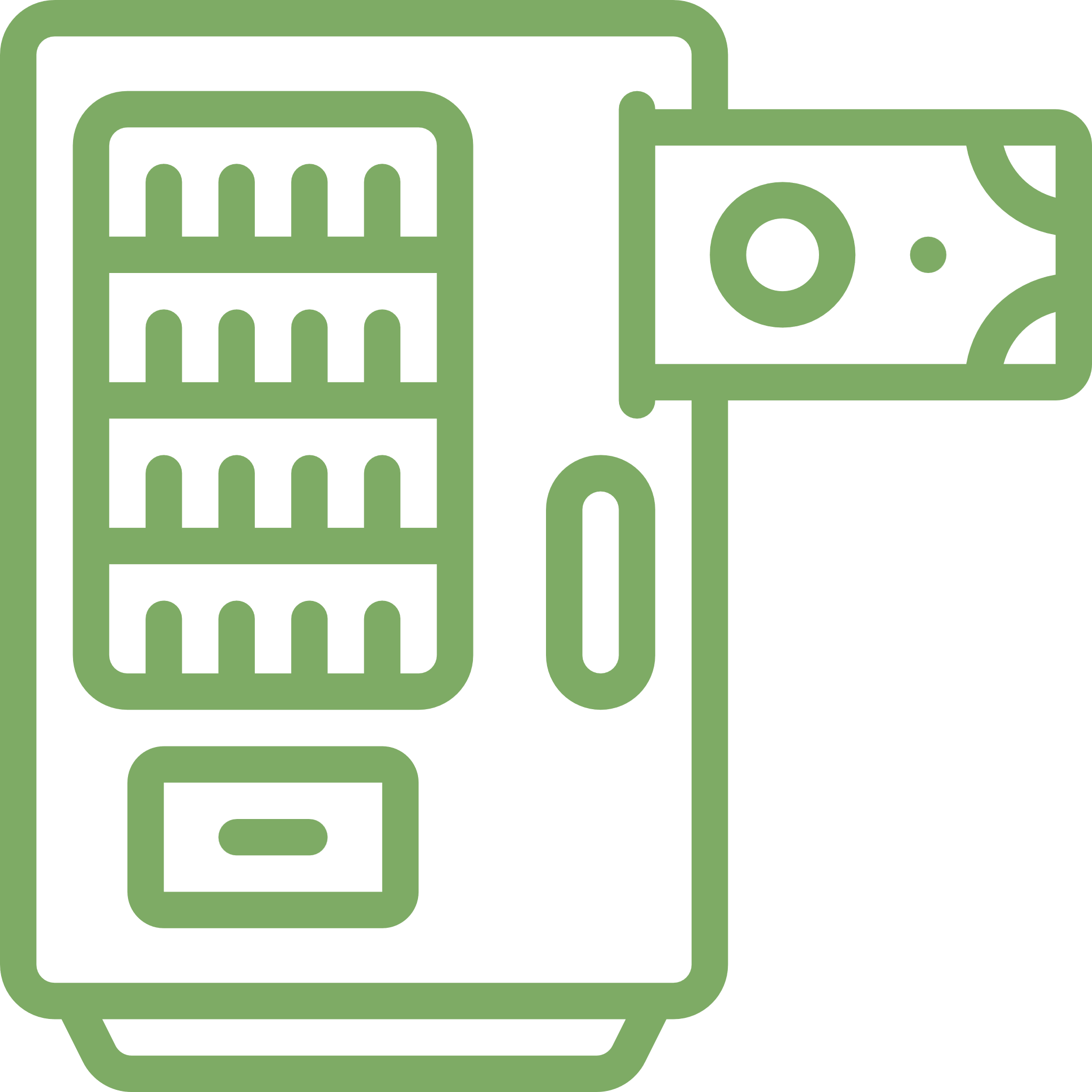 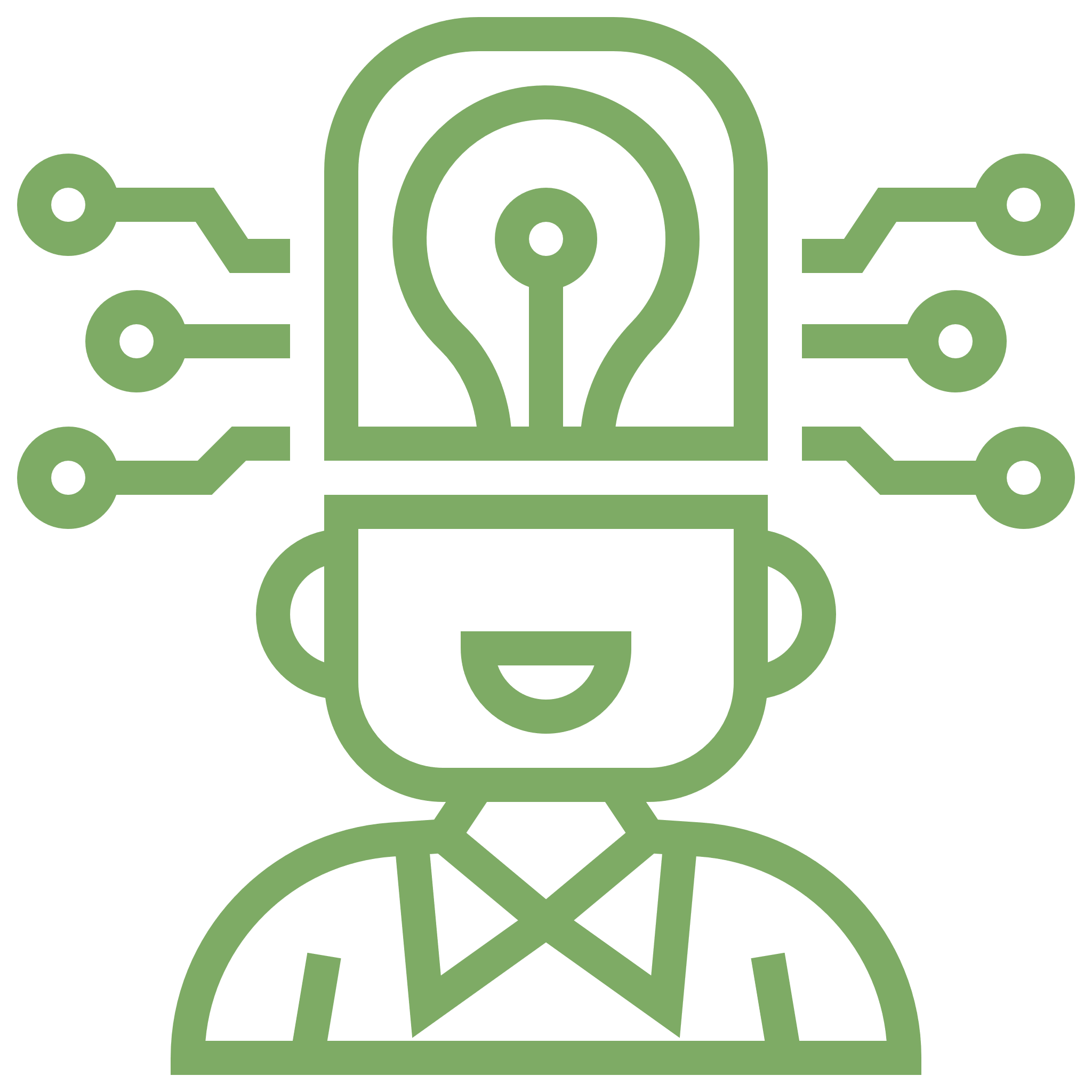 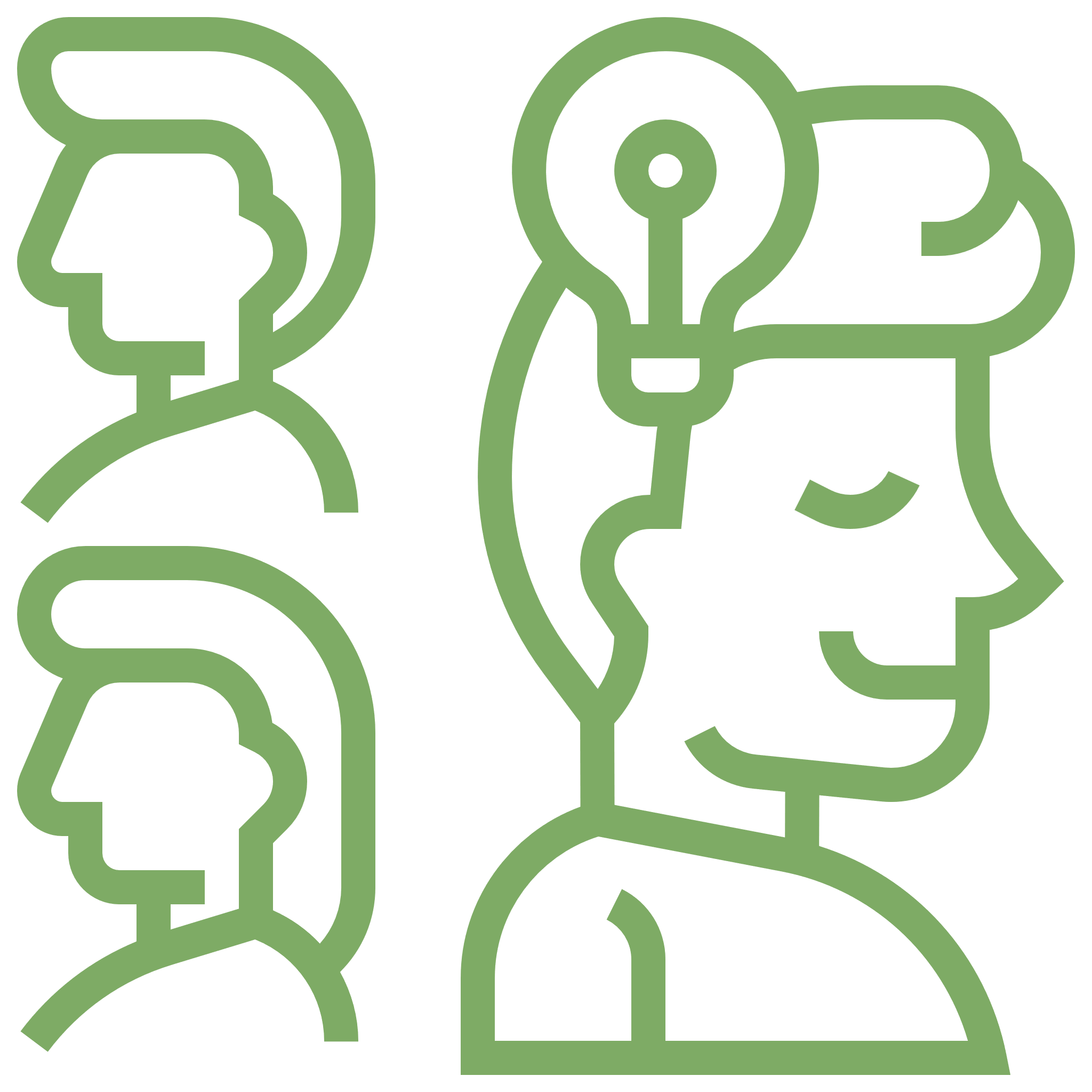 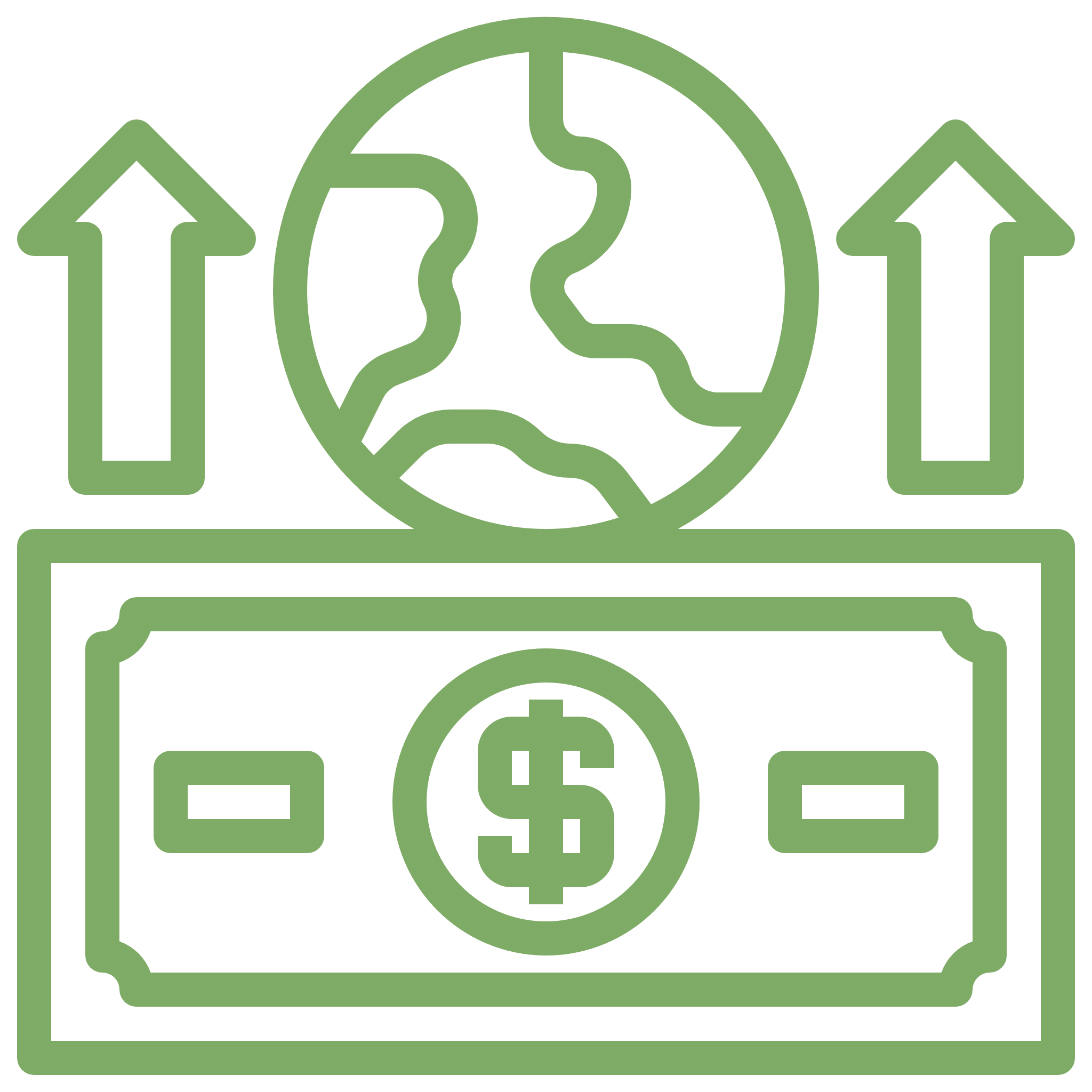 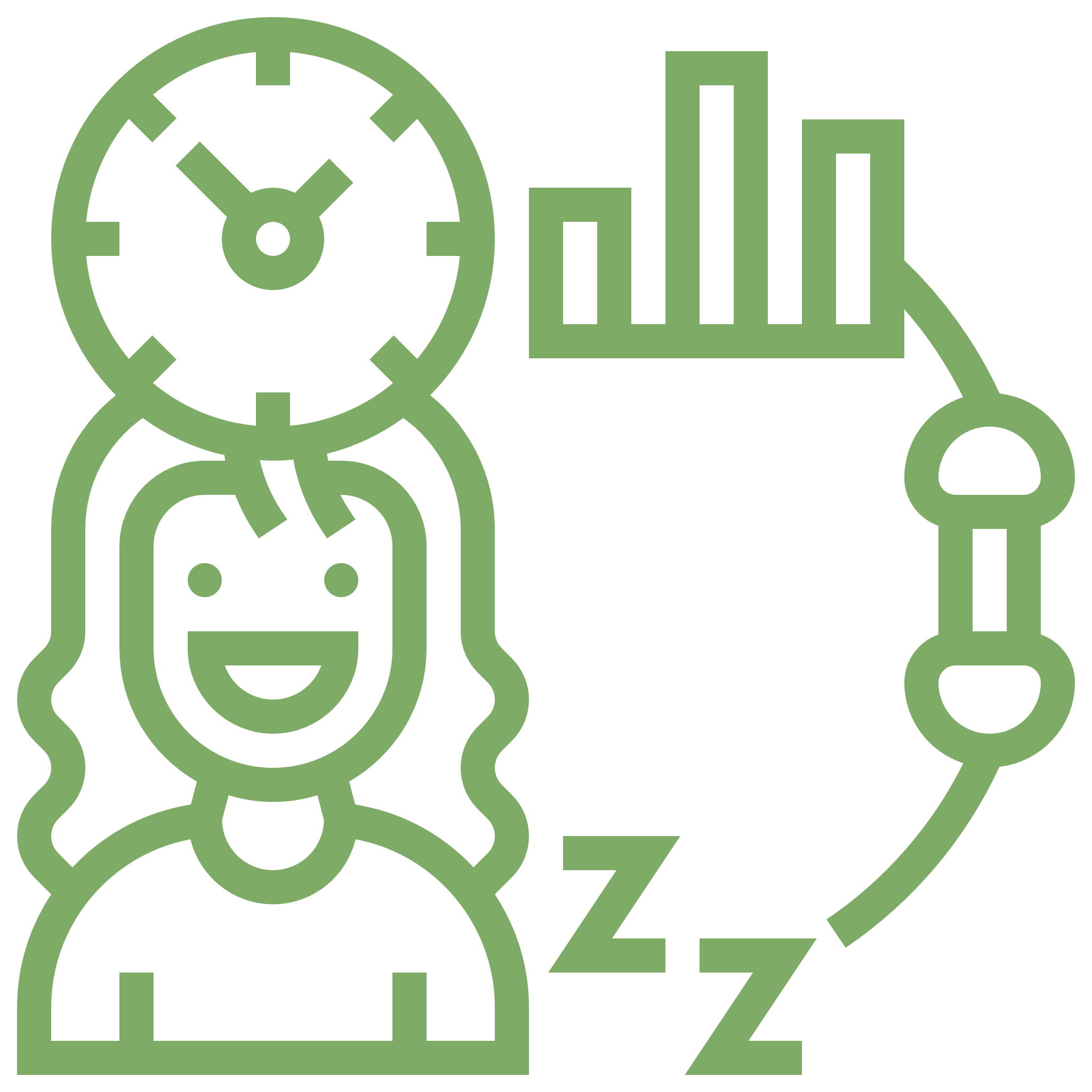 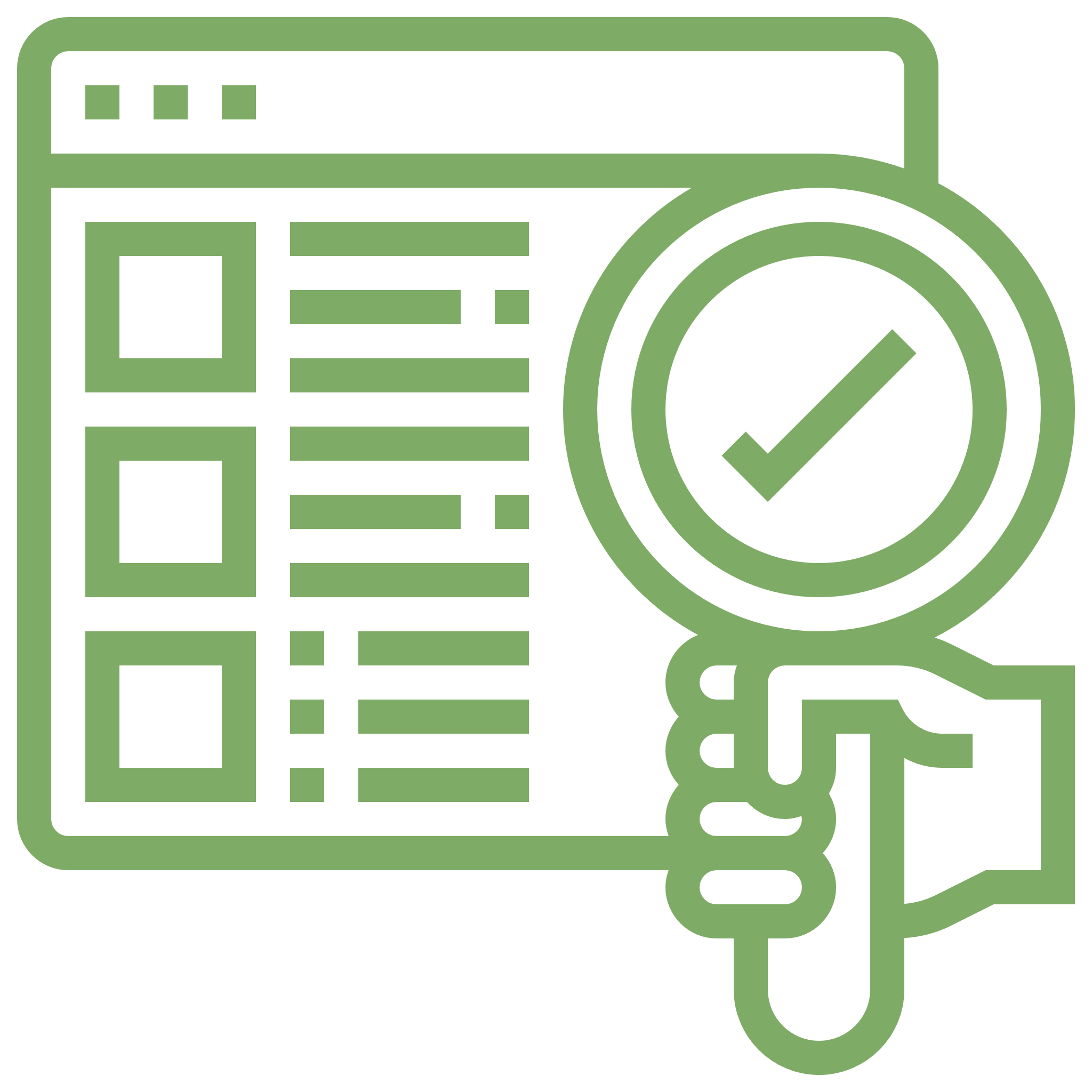 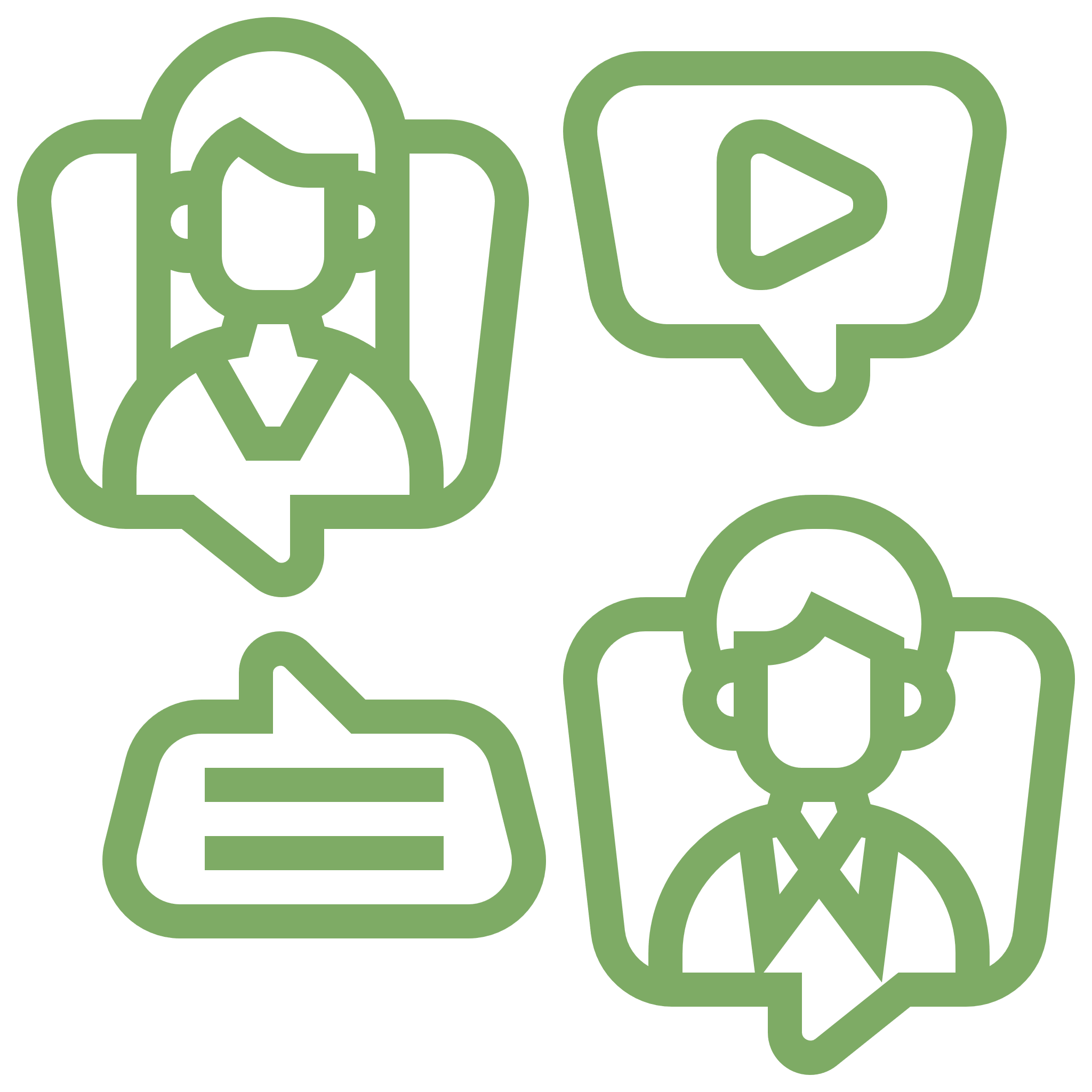 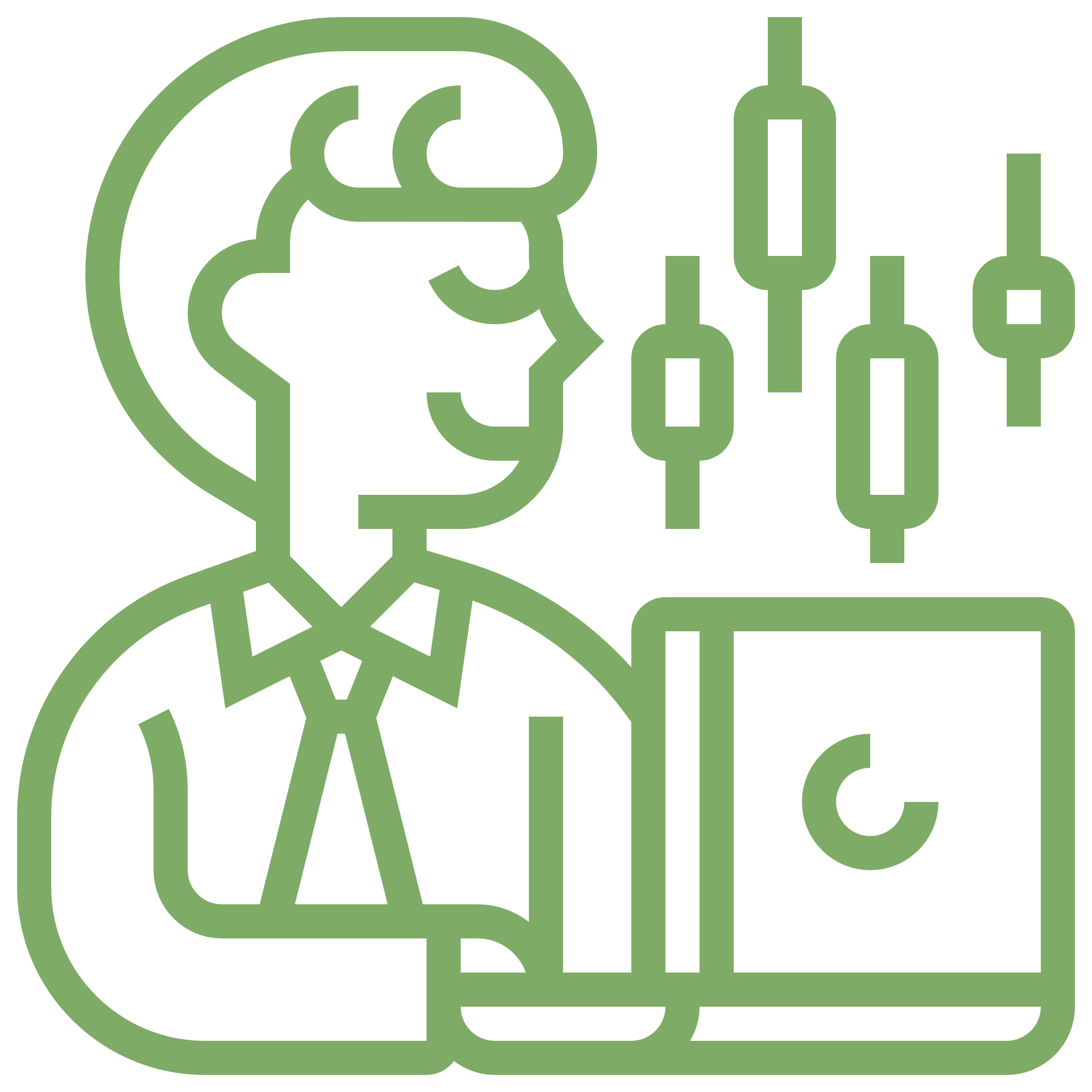 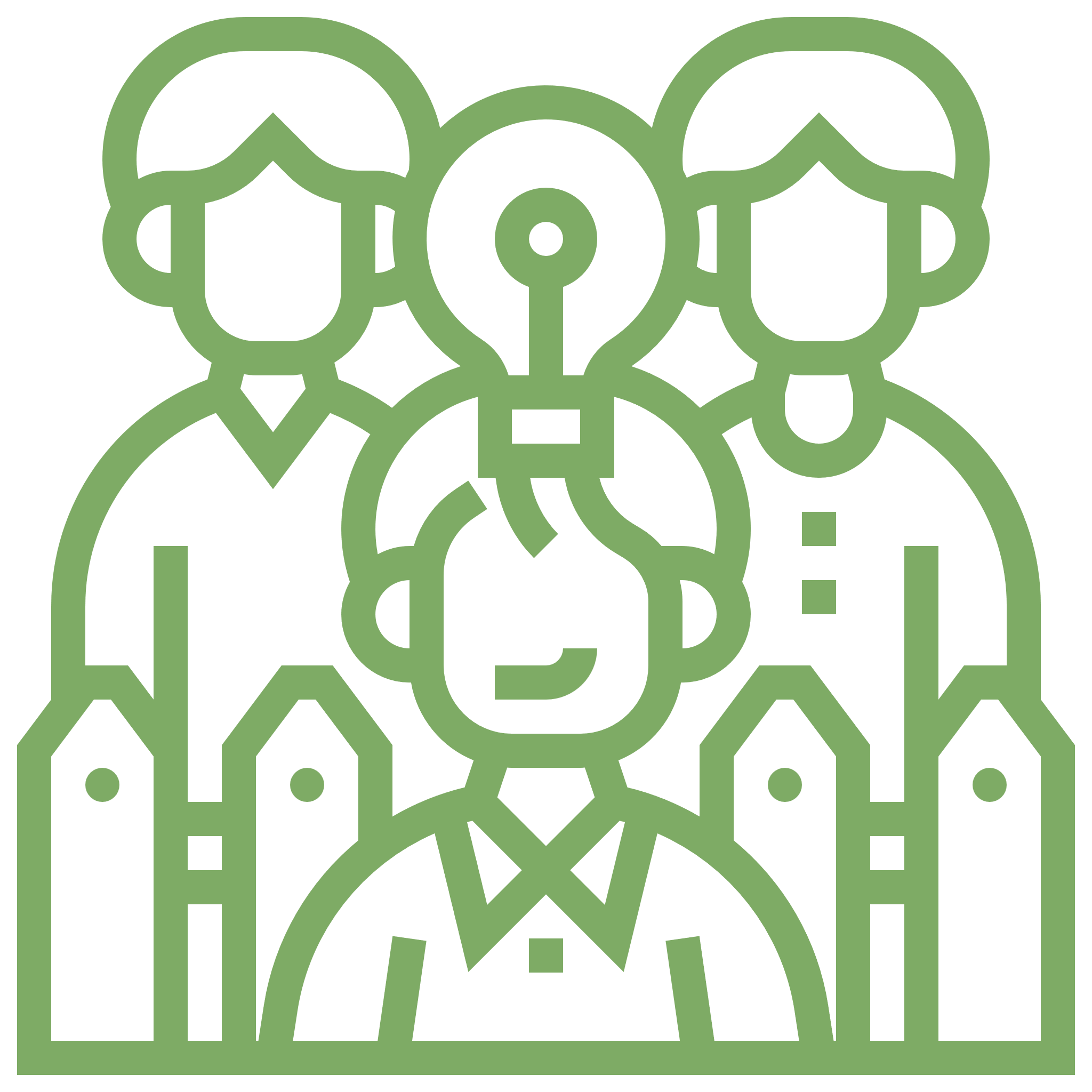 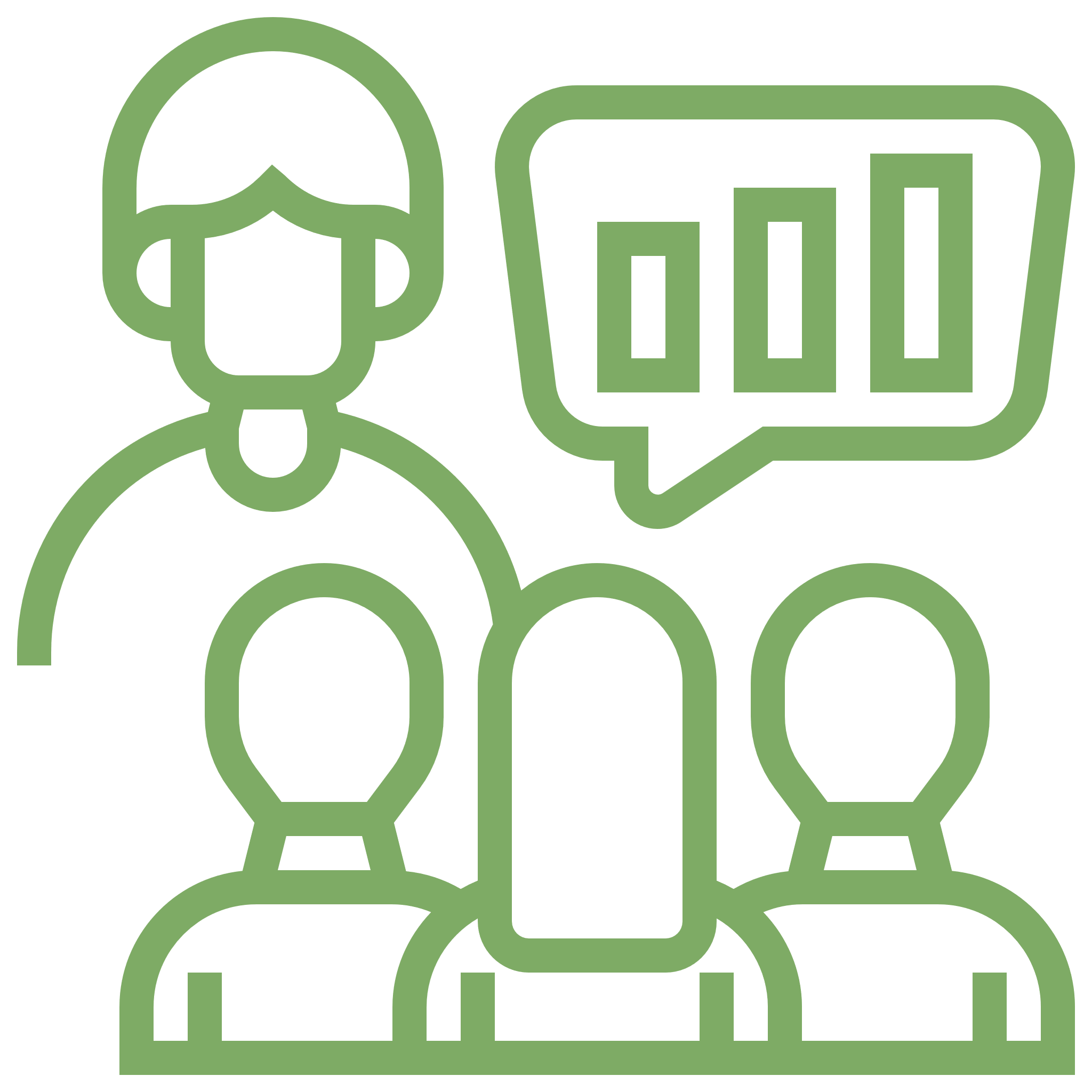 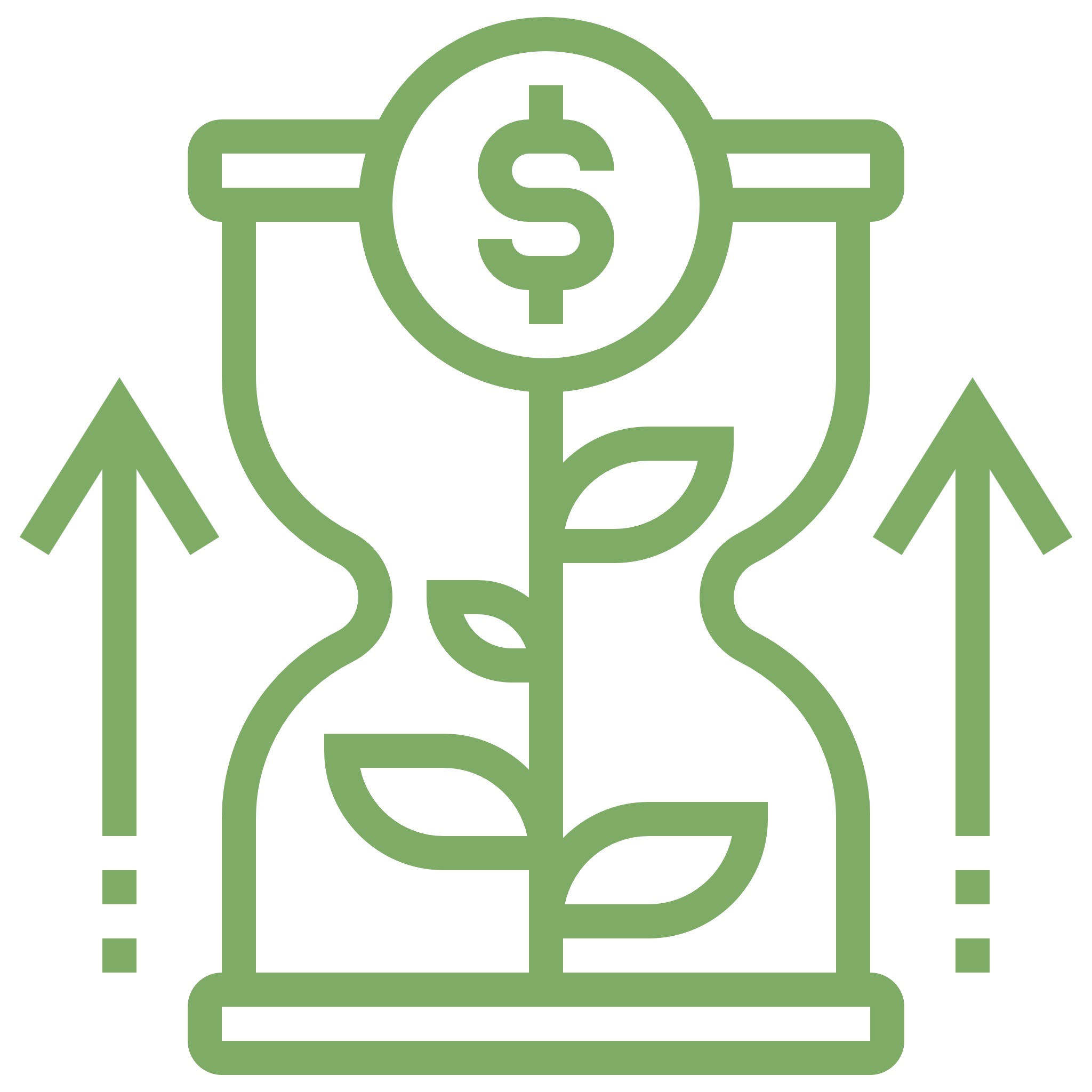 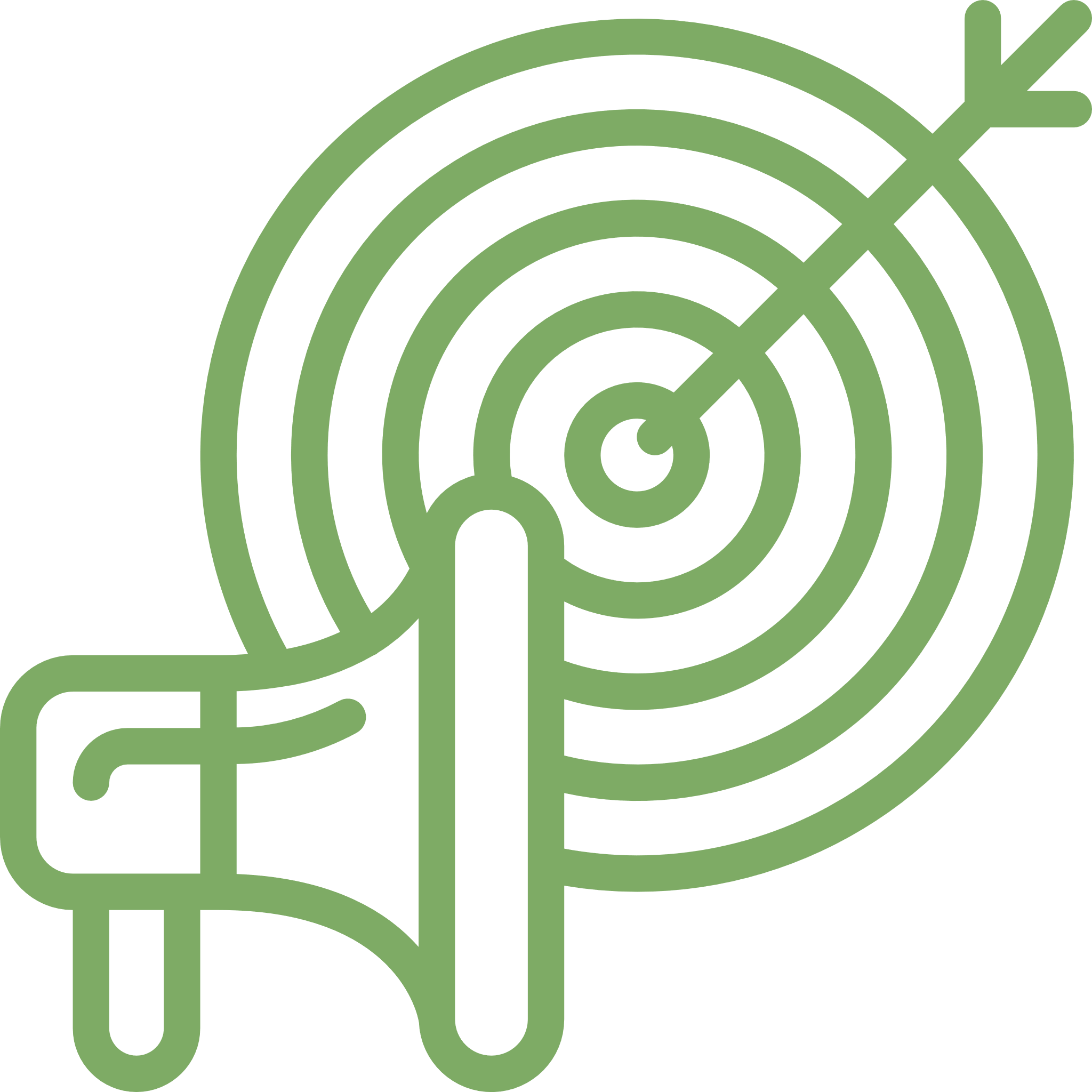 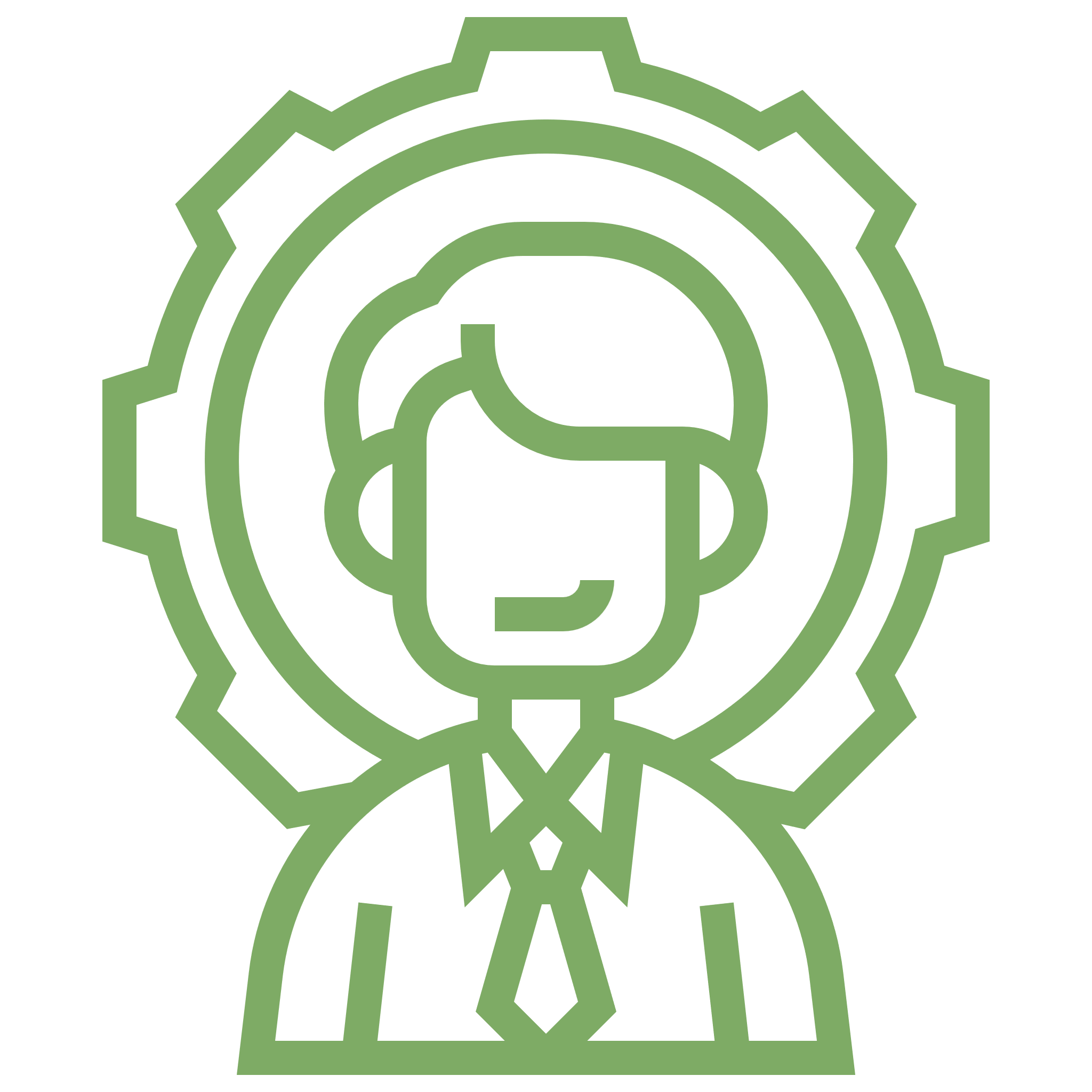 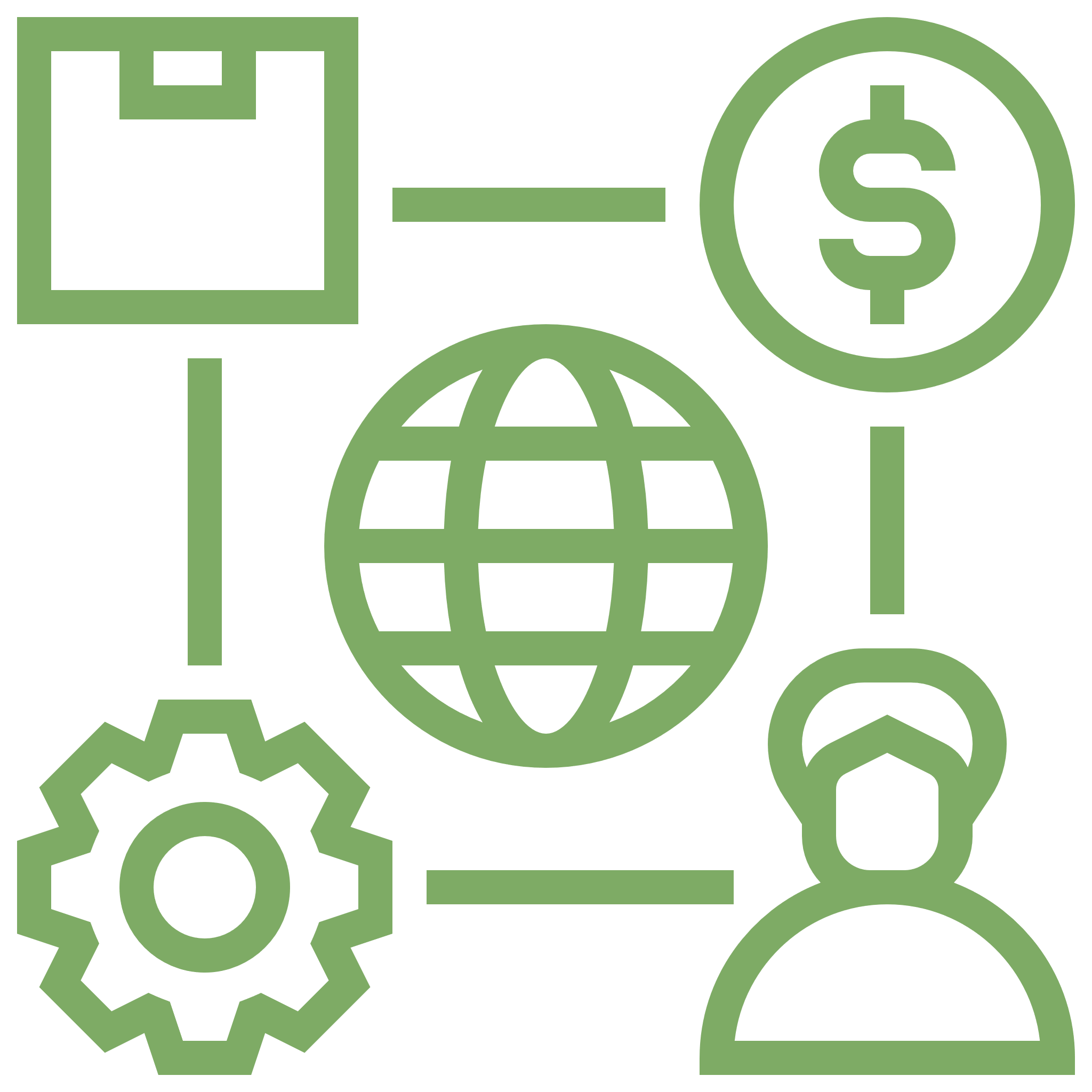 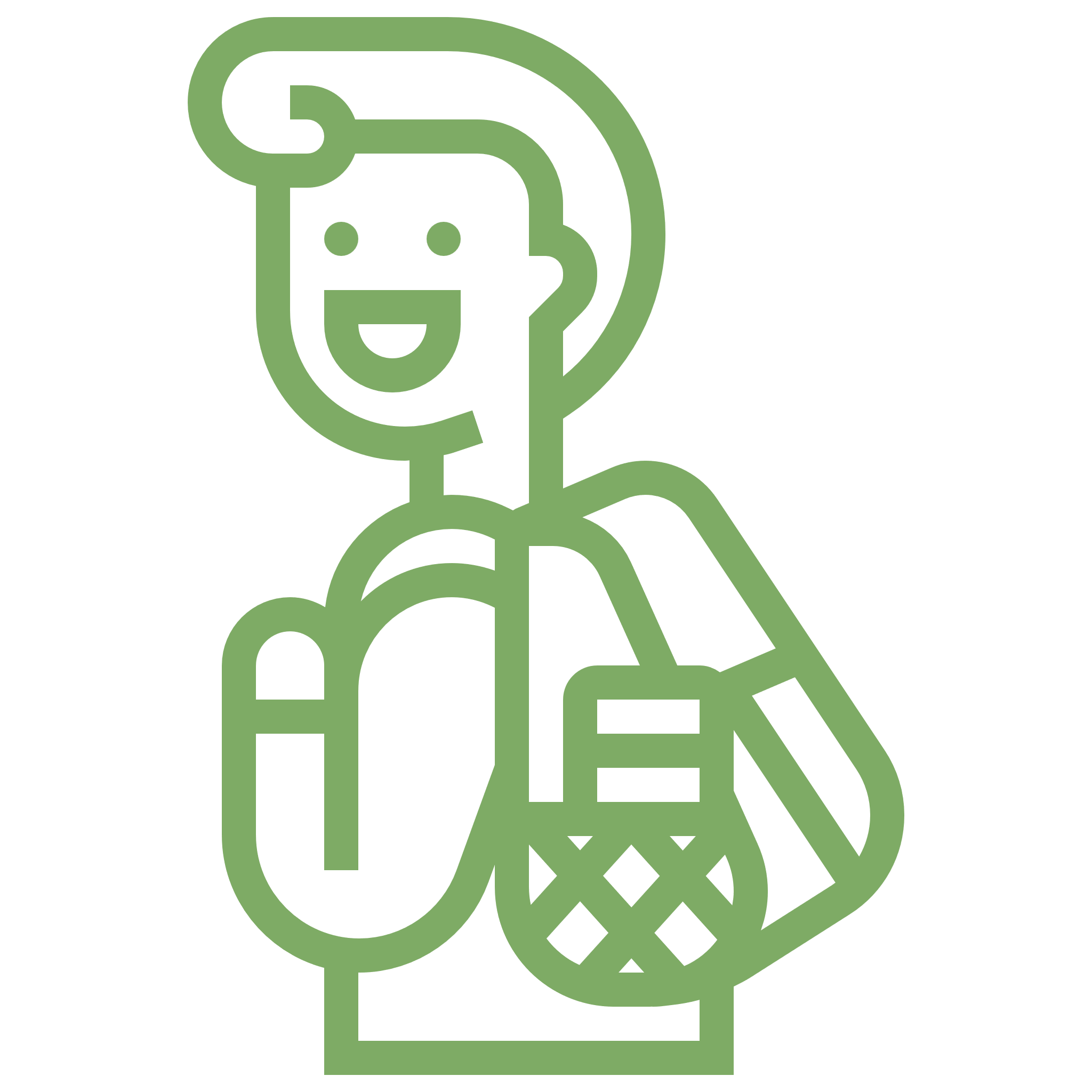 OfficePLUS.cn
标注
中文 微软雅黑
英文 Arial/ Arial Black

标题 1.0
正文 1.2
Freepik

本网站所提供的任何信息内容（包括但不限于 PPT 模板、Word 文档、Excel 图表、图片素材等）均受《中华人民共和国著作权法》、《信息网络传播权保护条例》及其他适用的法律法规的保护，未经权利人书面明确授权，信息内容的任何部分(包括图片或图表)不得被全部或部分的复制、传播、销售，否则将承担法律责任。

山猪智演设计
字体使用


行距

素材

声明



作者